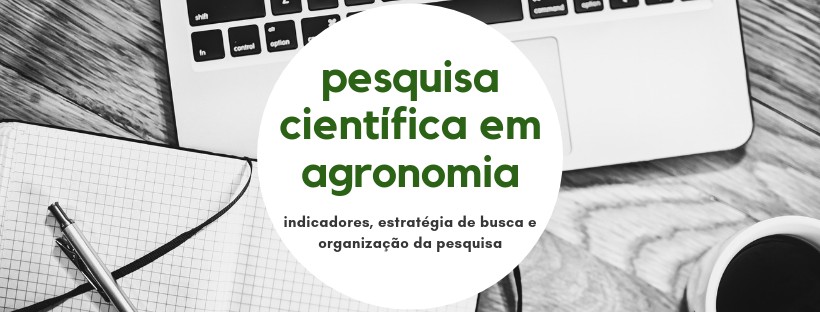 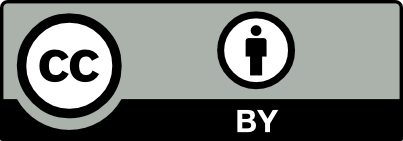 Paula Carina de Araújo
paulacarina@ufpr.br 
Setor de Referência e Informação
Biblioteca de Ciências Agrárias (AG)
Sistema de Bibliotecas (SiBi)
Universidade Federal do Paraná (UFPR)

Disciplina: Princípios e Métodos em Fitopatologia
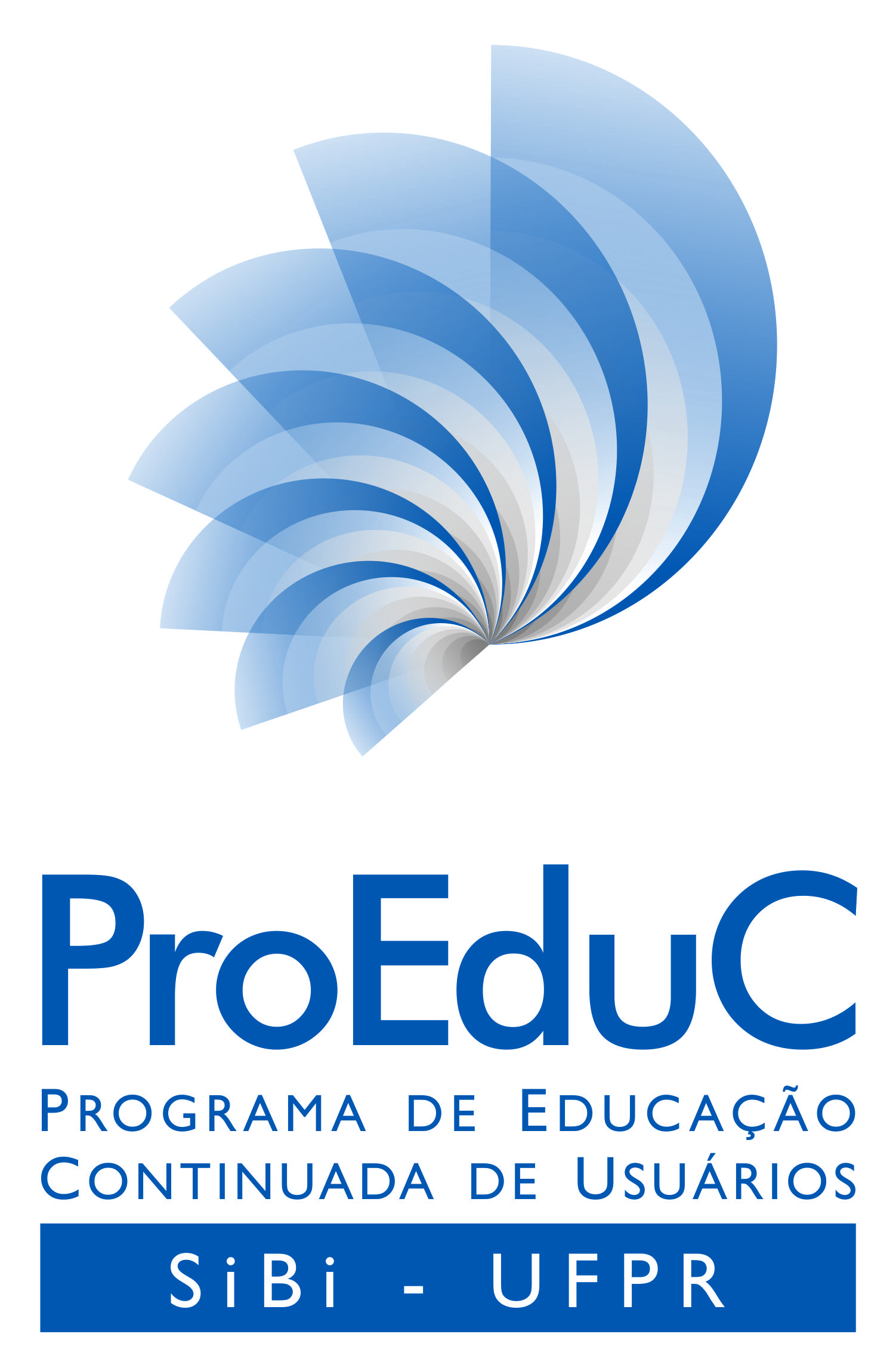 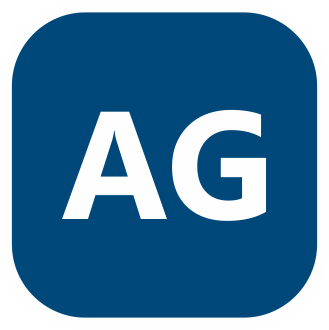 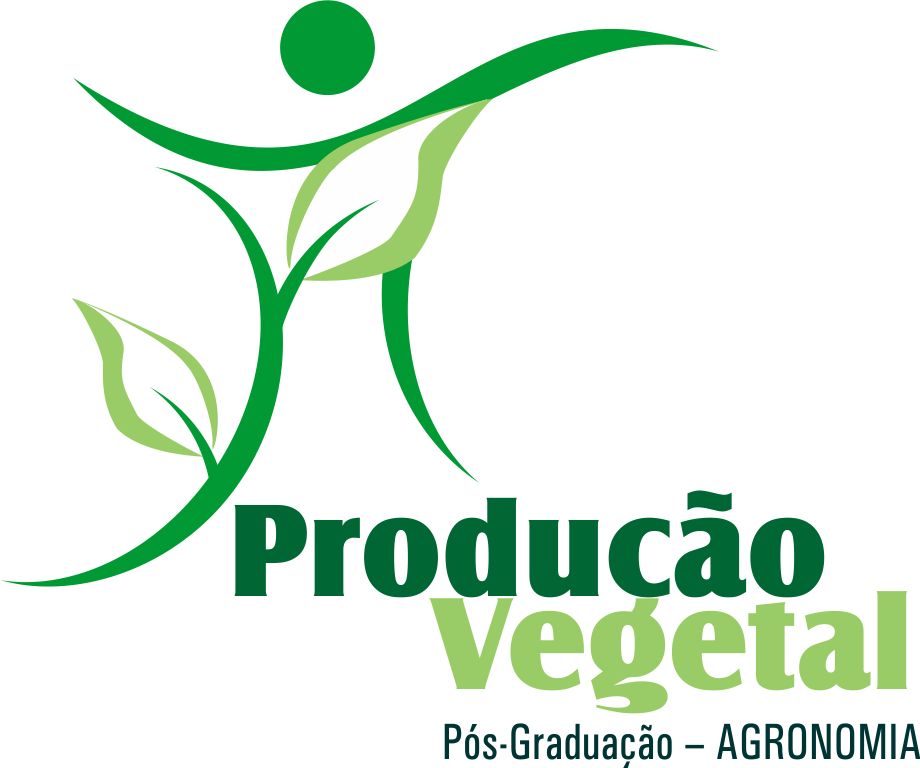 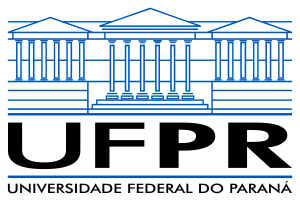 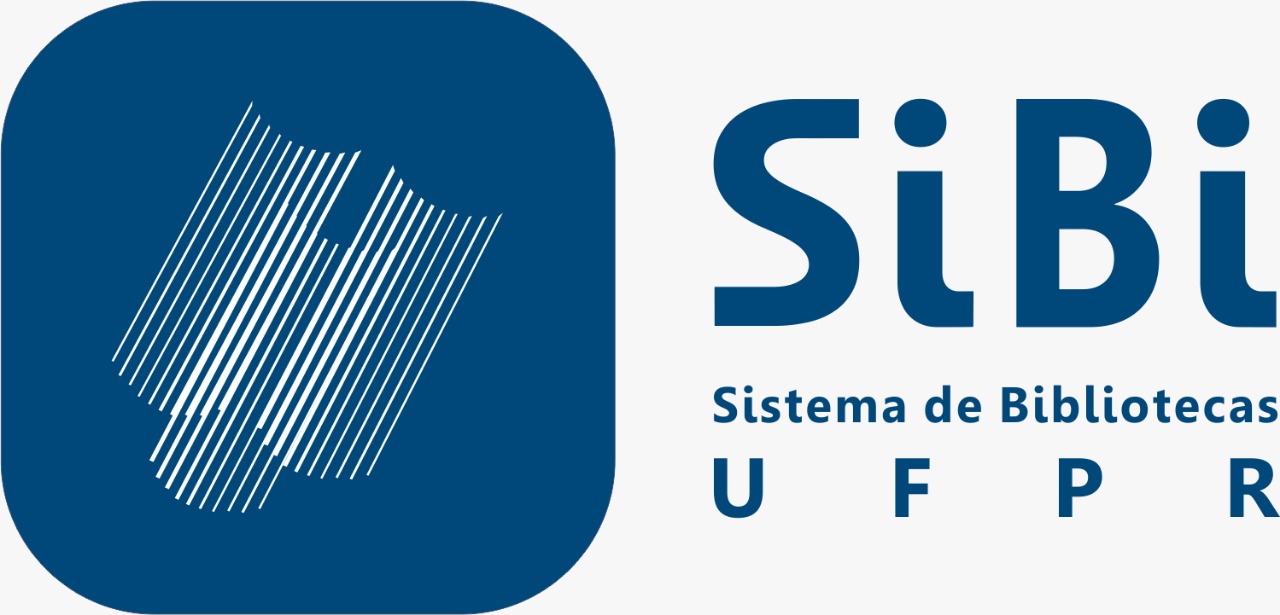 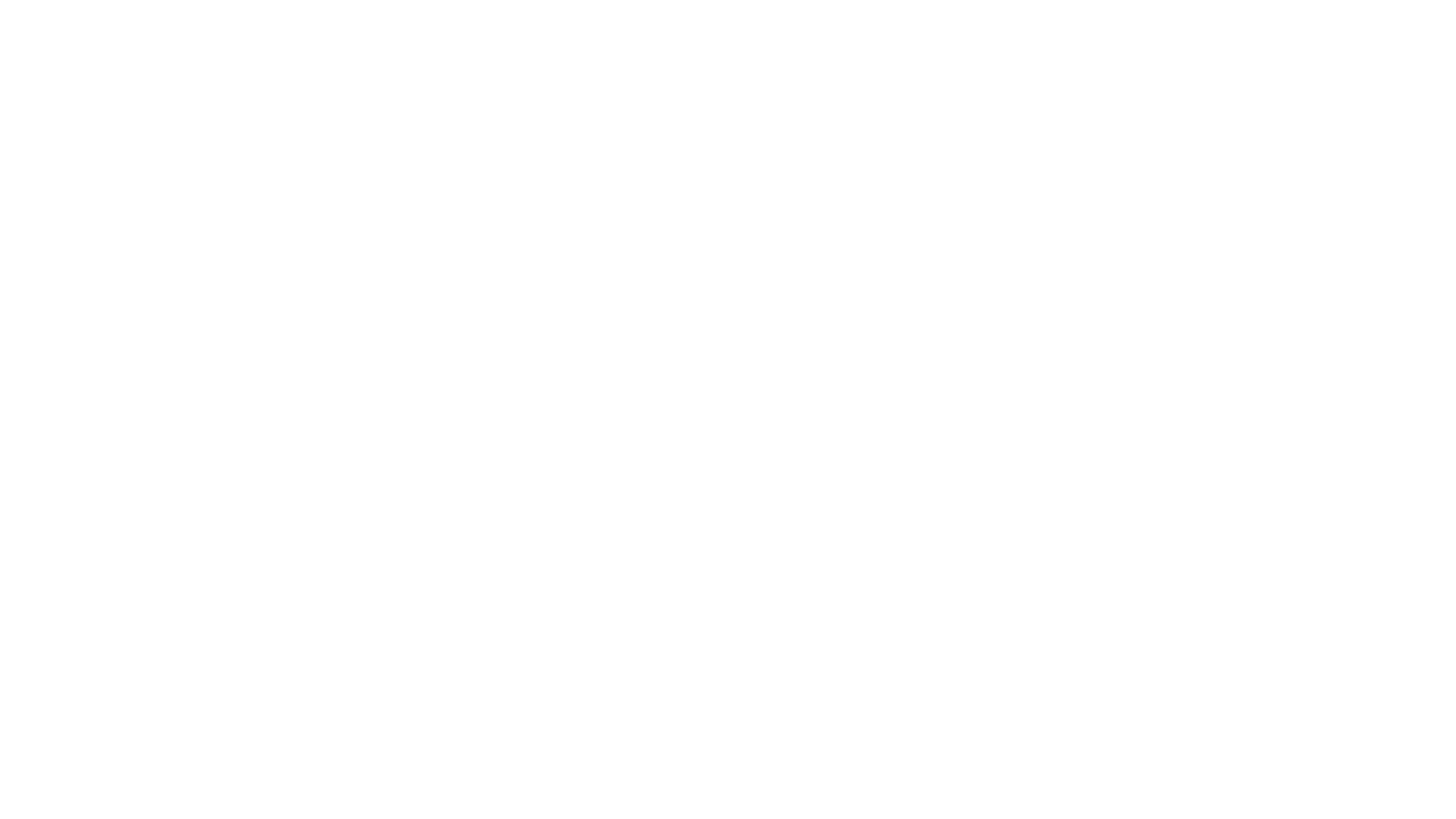 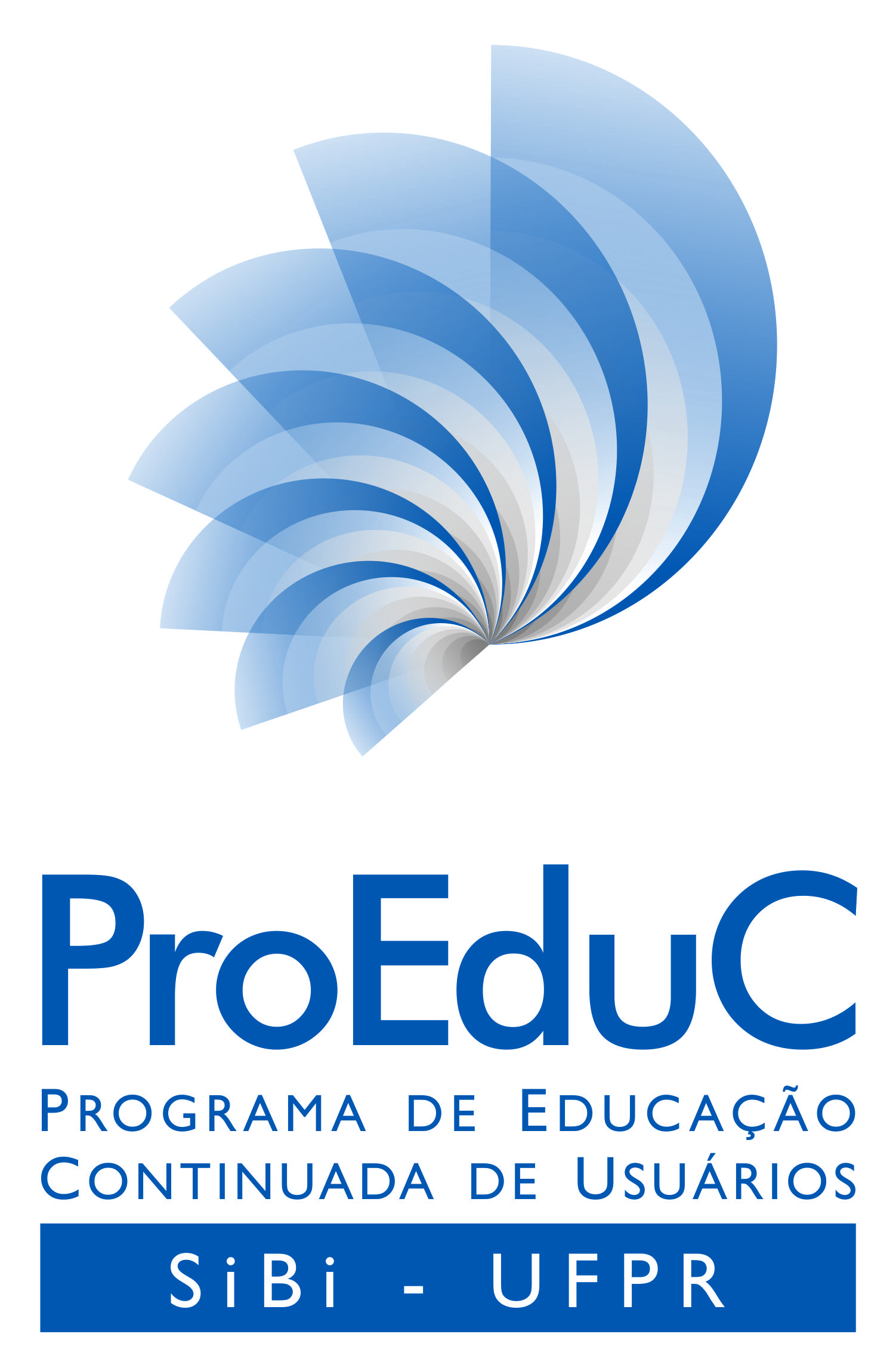 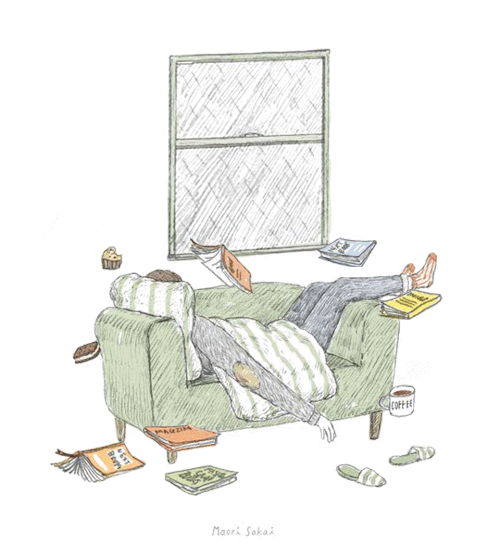 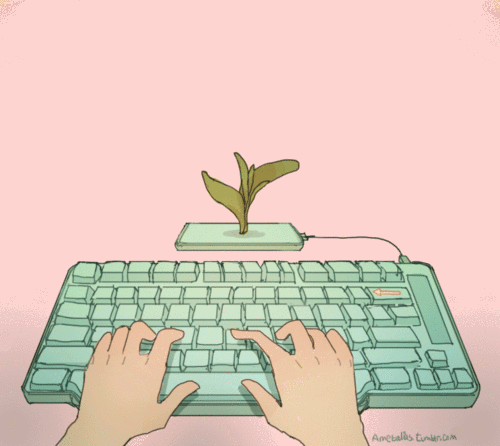 Avaliação da Pós-Graduação
Quadriênio 2013-2016

Avaliação 2017

https://www.capes.gov.br/images/documentos/Documentos_de_area_2017/42_cagr_docarea_2016.pdf
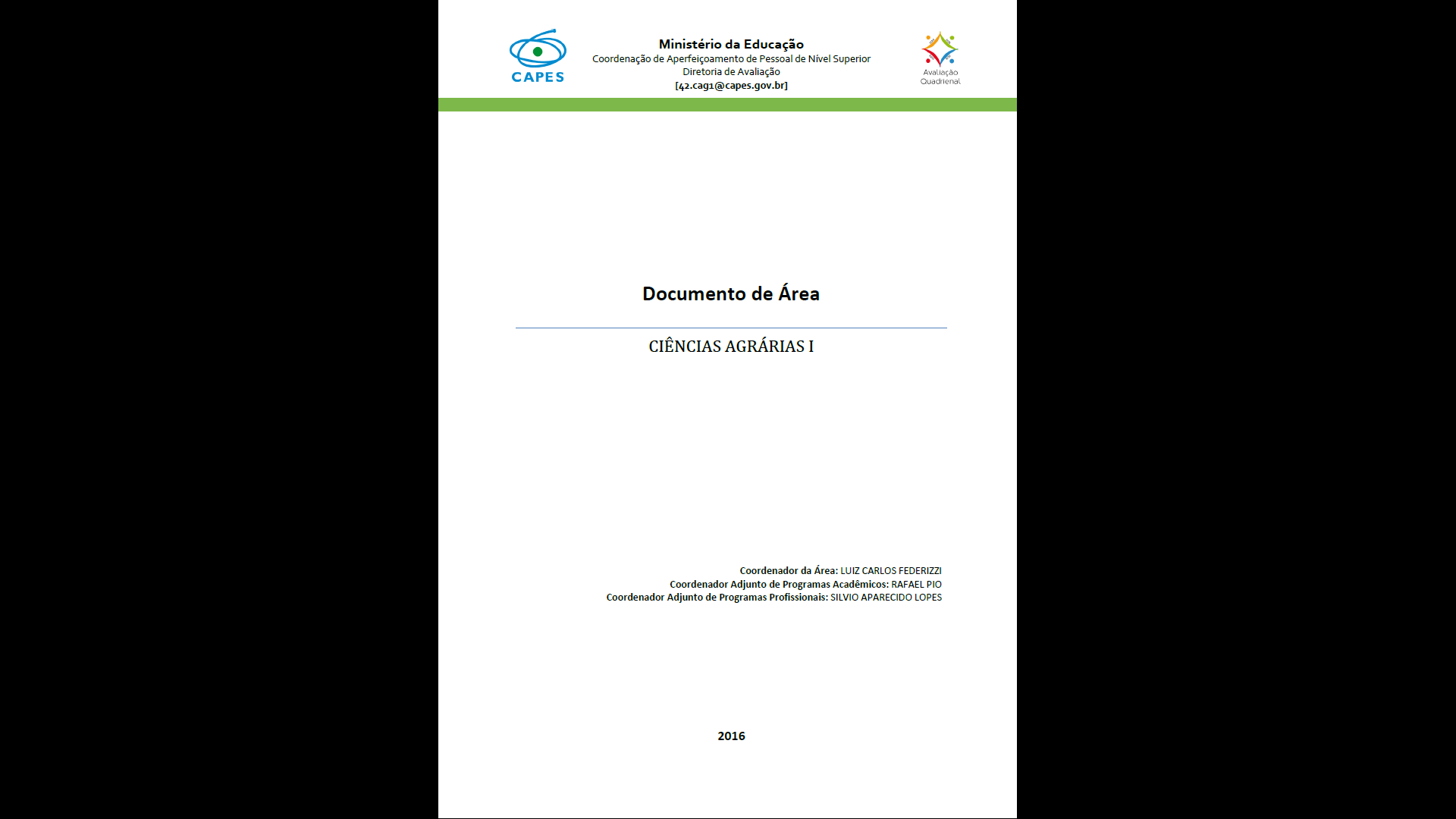 Programas de Pós-graduação
Gráfico 1 – Programas de pós-graduação da área de Ciências Agrárias I distribuído por décadas.
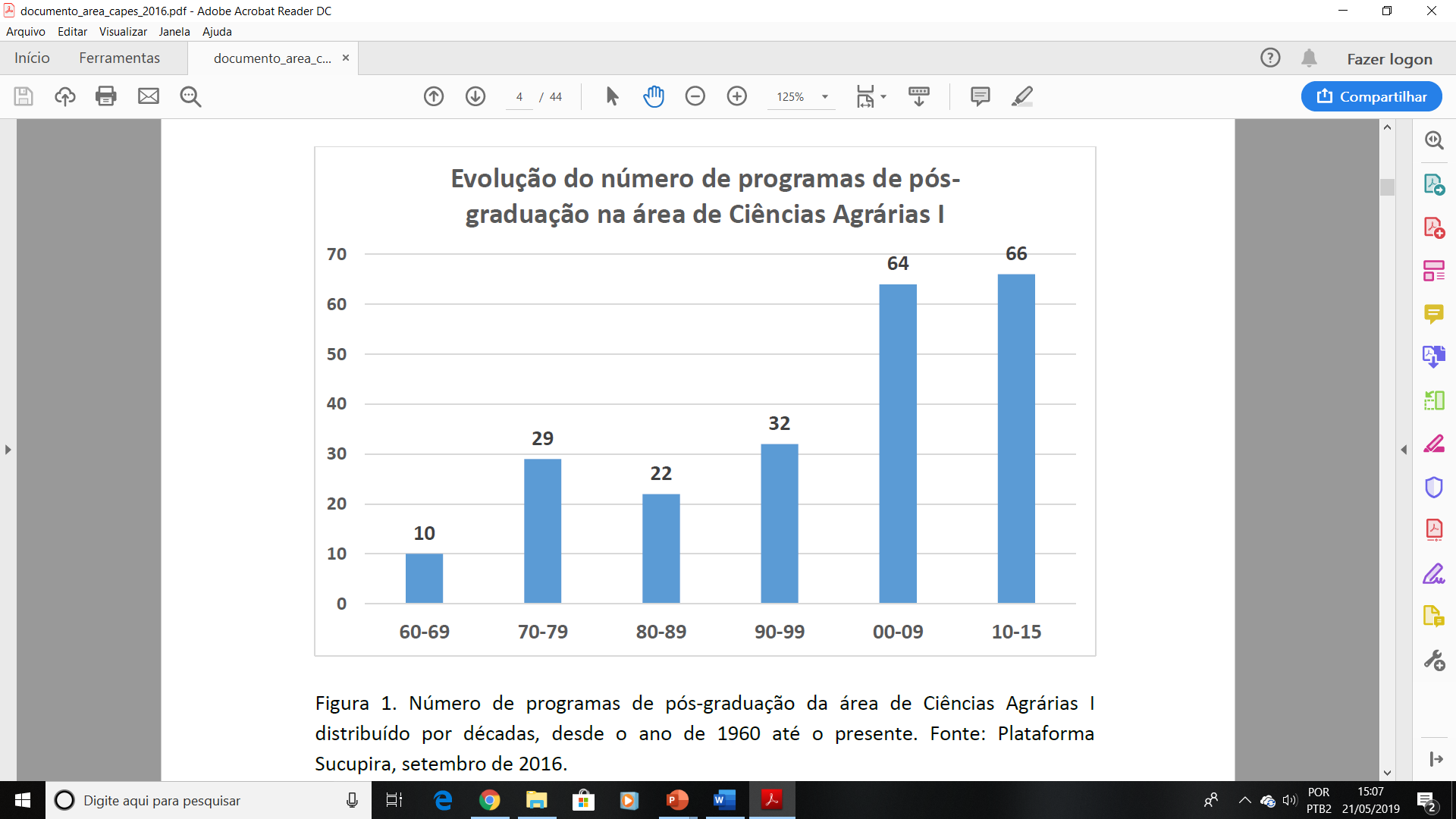 Fonte: Brasil (2016, p. 3)
Programas de Pós-graduação
Gráfico 2 – Distribuição e números de programas de pós-graduação da área de Ciências Agrárias I por região do Brasil
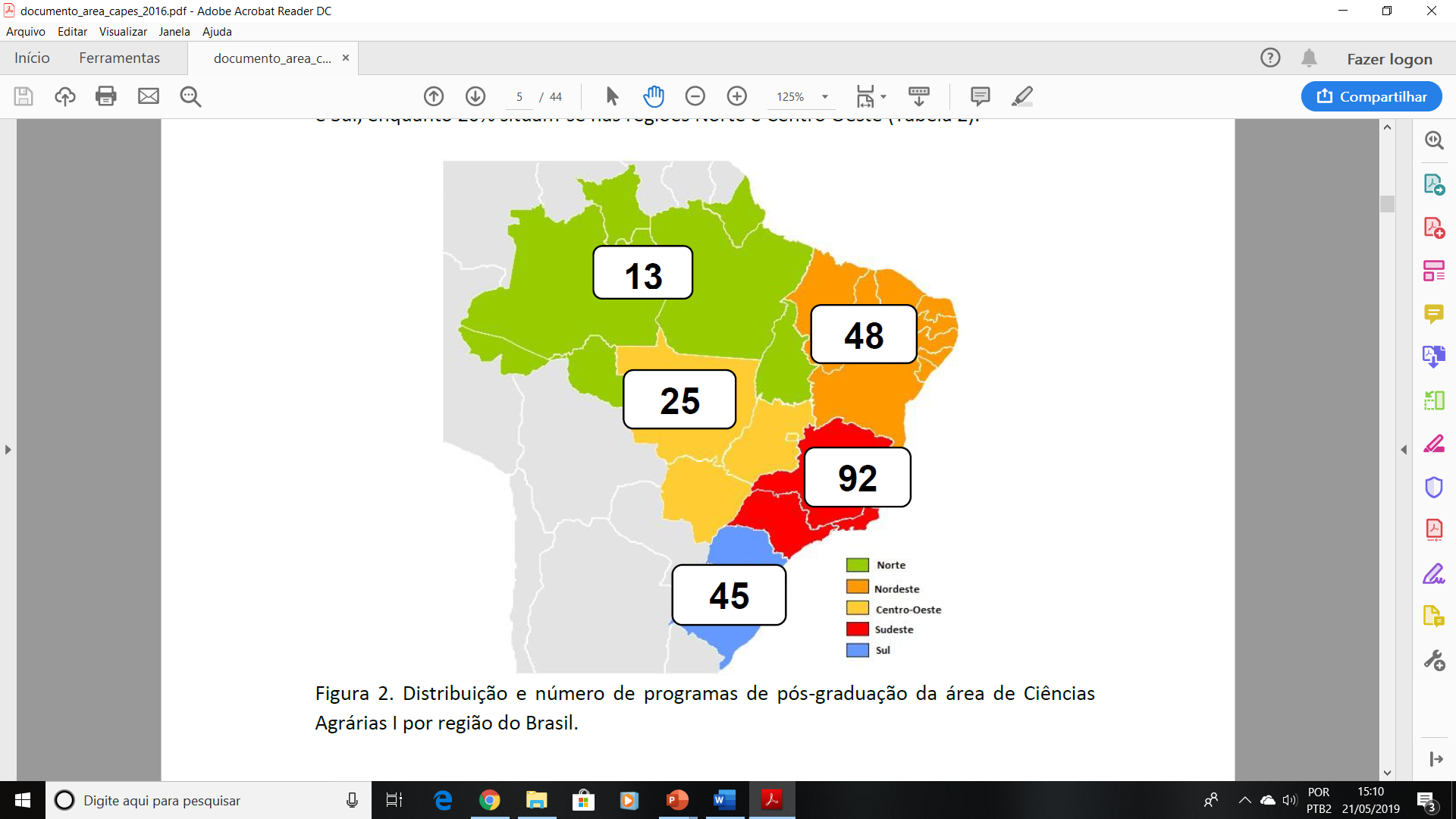 Fonte: Brasil (2016, p. 4)
O que é avaliado
Quadro 1: Ficha de Avaliação do Quadriênio 2013-2016
O que é avaliado
O que é avaliado
Fonte: Adaptado de Brasil (2016, p. 16-27)
Corpo Discente, teses e dissertações
30%
Produção intelectual
40%
70% 
do peso da nota final
Qualis
“Qualis é o conjunto de procedimentos utilizados pela Capes para estratificação da qualidade da produção intelectual dos programas de pós-graduação. Tal processo foi concebido para atender as necessidades específicas do sistema de avaliação e é baseado nas informações fornecidas por meio do módulo Coleta de Dados da Plataforma Sucupira. Como resultado, disponibiliza uma lista com a classificação dos veículos utilizados pelos programas de pós-graduação para a divulgação da sua produção”. (CAPES, 2018)
Periódicos
Livros
Eventos
Qualis Periódicos
“A classificação de periódicos é realizada pelas áreas de avaliação e passa por processo anual de atualização. Esses veículos são enquadrados em estratos indicativos da qualidade, de A1 a C, sendo A1 o estrato mais elevado”. (CAPES, 2018).

Por isso, um periódico pode ser avaliado em estratos diferentes em diferentes áreas.
A1
A2
B1
B2
B3
B4
B5
C
Qualis Periódicos
Como consultar?
Acesse:  https://sucupira.capes.gov.br/sucupira/public/index.jsf
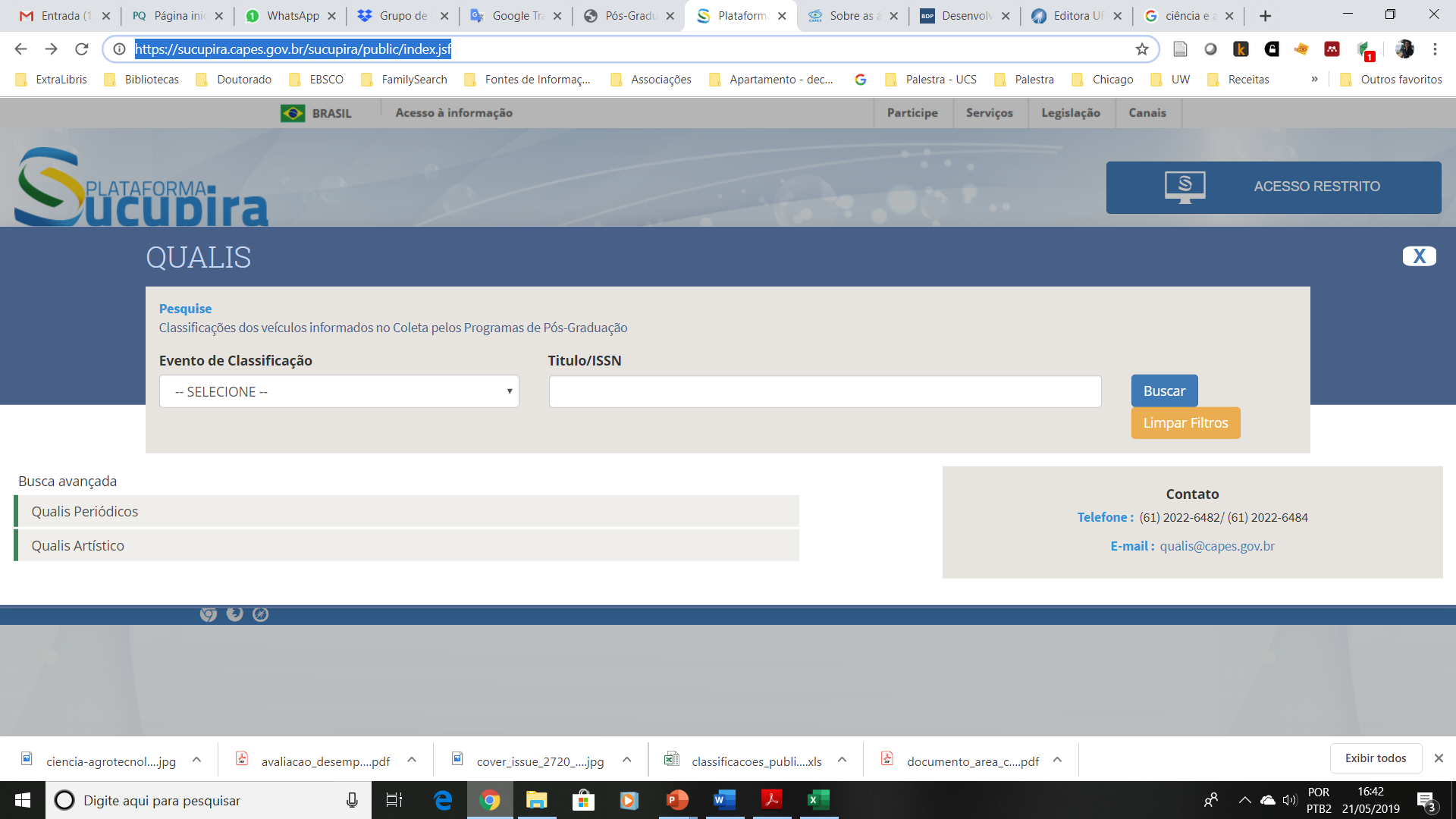 Qualis Periódicos
Qualis Periódicos Direito
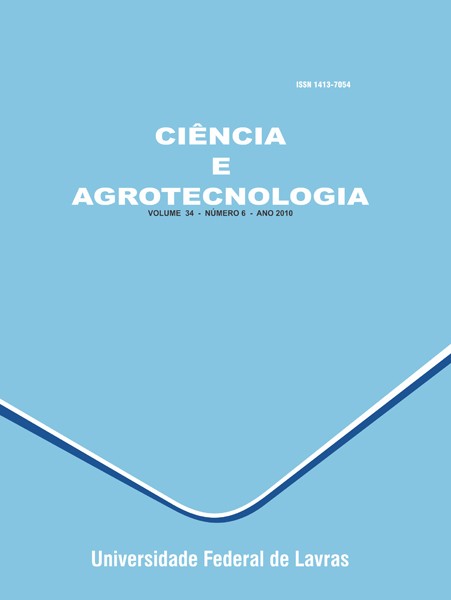 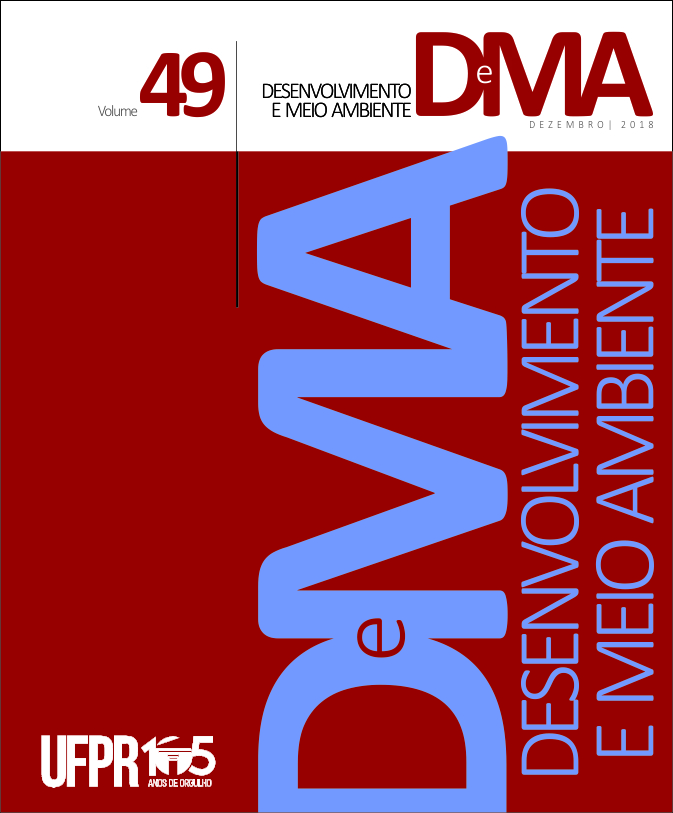 B1
A1
Qualis Periódicos
TABELA 1: QUALIS DA REVISTA DESENVOLVIMENTO E MEIO AMBIENTE
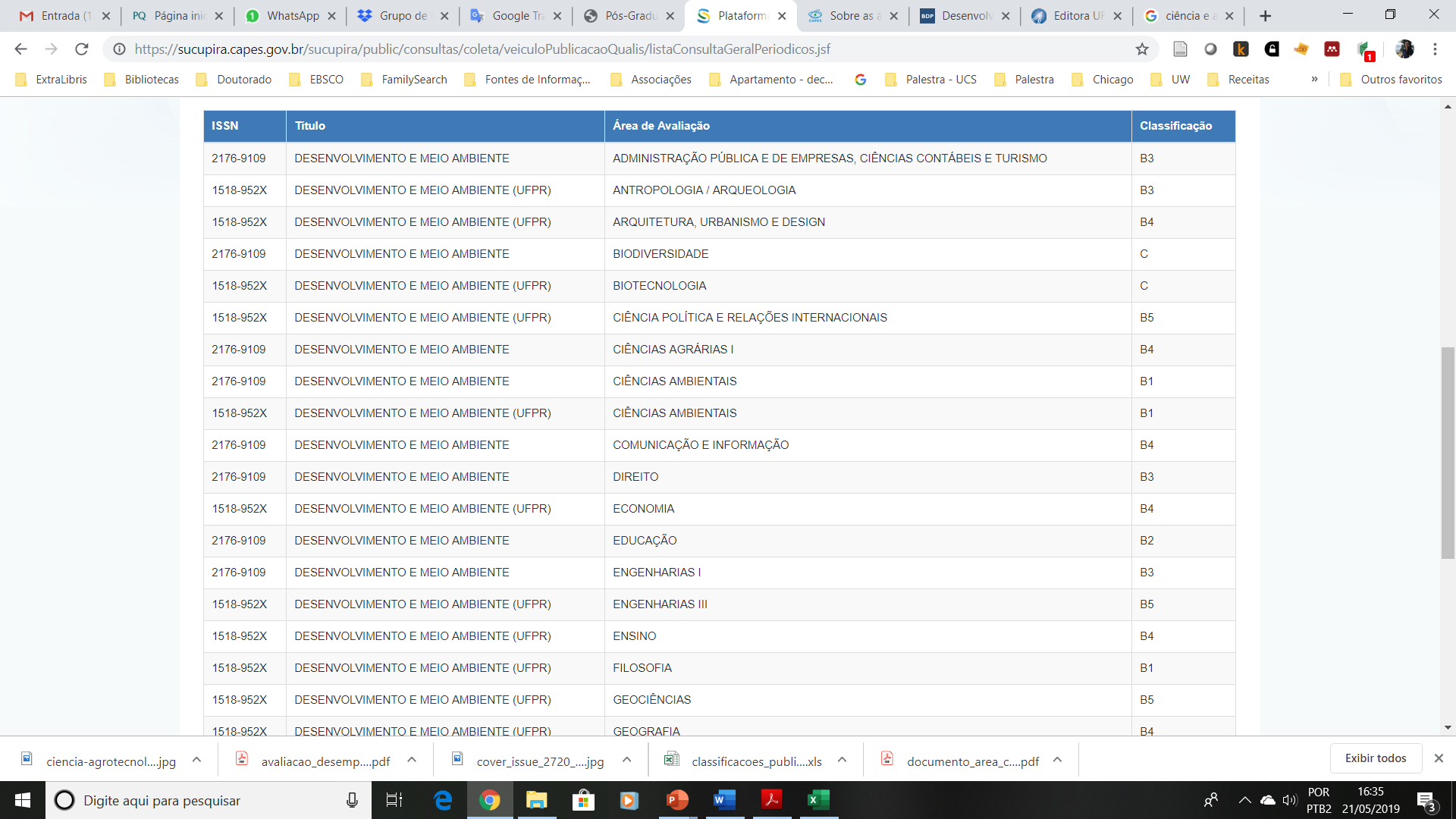 FONTE: CAPES (2019)
Indicadores
Indicadores de produção
Indicadores de citação
Indicadores de ligação
(MACIAS-CHAPULA, 1998; SPINAK, 1998)
Indicadores de Produção
O que pode ser medido?

Quantidade de artigos publicados por um periódico
Quantidade de publicações de um autor
Tipologia documental (quais os documentos mais utilizados)
Instituição
Área do conhecimento
País
Indicadores de Produção
Exemplo

1º artigo com mais acessos na Revista da Faculdade de Direito UFPR
TALAMINI, Eduardo. A efetivação da liminar e da sentença no mandado de segurança. Revista da Faculdade de Direito UFPR, v.36, p. 233-245, 2001. Disponível em: https://revistas.ufpr.br/direito/article/view/1793/1490 . Acesso em: 23 maio 2018. DOI: http://dx.doi.org/10.5380/rfdufpr.v36i0 

Acessos ao resumo: 1.014
Acessos ao texto completo: 93.931
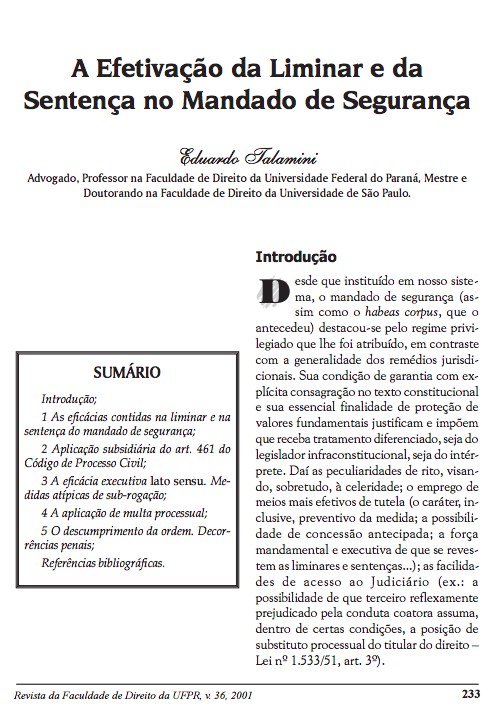 Indicadores de Produção
TABELA 2: NÚMERO DE ACESSOS AOS ARTIGOS DA REVISTA DE INVESTIGAÇÕES CONSTITUCIONAIS POR EDIÇÃO
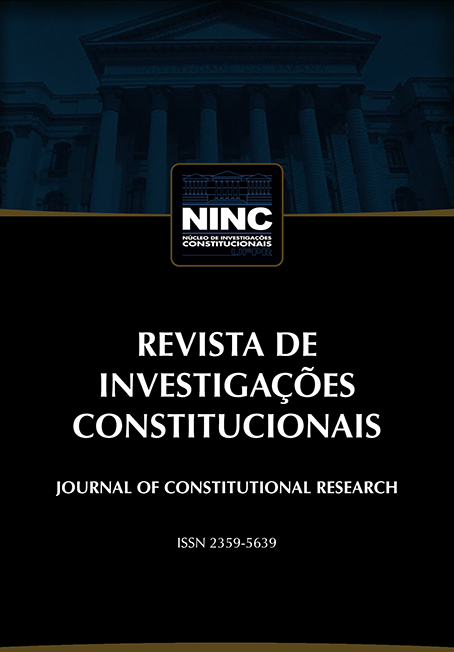 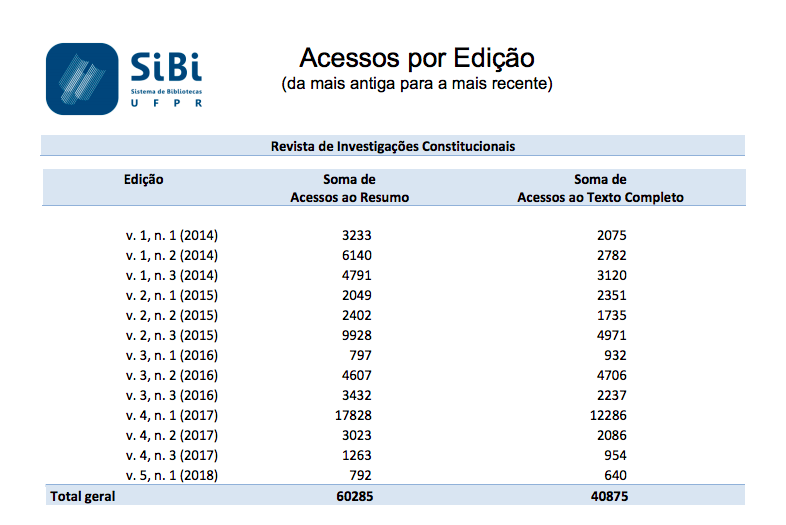 FONTE: (UFPR, 2018)
Indicadores de Produção
Crítica
“Esses indicadores de produção são a base para realizar cruzamentos e análises com outros indicadores, tendo um papel importante na análise do desenvolvimento das pesquisas. Entretanto, existem críticas em seu uso como avaliação direta da ciência, sendo usado com ressalvas quando se pretende avaliar a qualidade da ciência produzida”. (GABRIEL JUNIOR, 2014, p. 36).
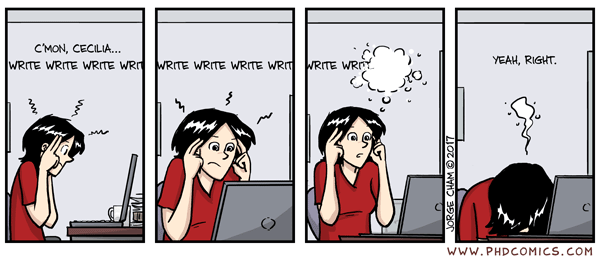 Modelo de avaliação da pós-graduação
Produtivismo Acadêmico
Indicadores de Citação
Citação

“Menção de uma informação extraída de outra fonte”. (ABNT, 2002, p. 1).

Baseiam-se na mensuração do número de citações recebidas por uma determinada publicação, pesquisador, instituição ou país;

Refletem o impacto, a influência e a visibilidade dos artigos científicos, dos autores, instituições ou países citados, junto à comunidade científica;

Indicador básico é o número de citações recebidas;
Indicadores de Citação
O que pode ser medido?

Fator de impacto

Índice h
Fator de Impacto
1955 – o Fator de Impacto foi criado por Eugene Garfield

1970 – O Fator de Impacto é utilizado para refletir a importância dos periódicos e surge o Journal Citation Report (JCR).
(GABRIEL JÚNIOR, 2014)
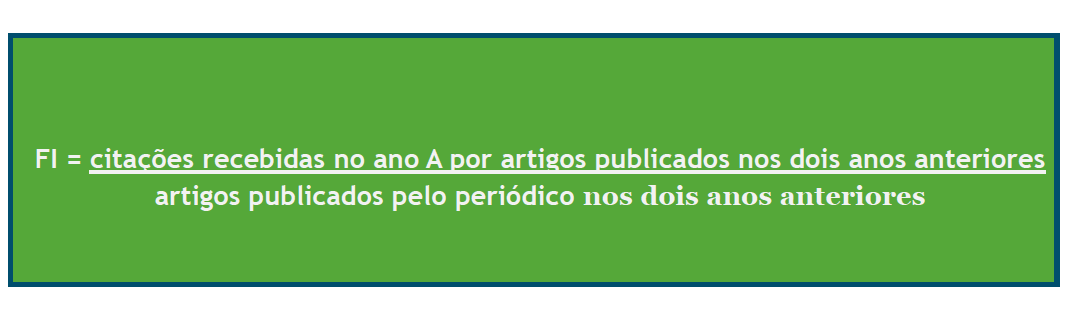 Fator de Impacto
FIGURA 1: FATOR DE IMPACTO DA REVISTA NATURE
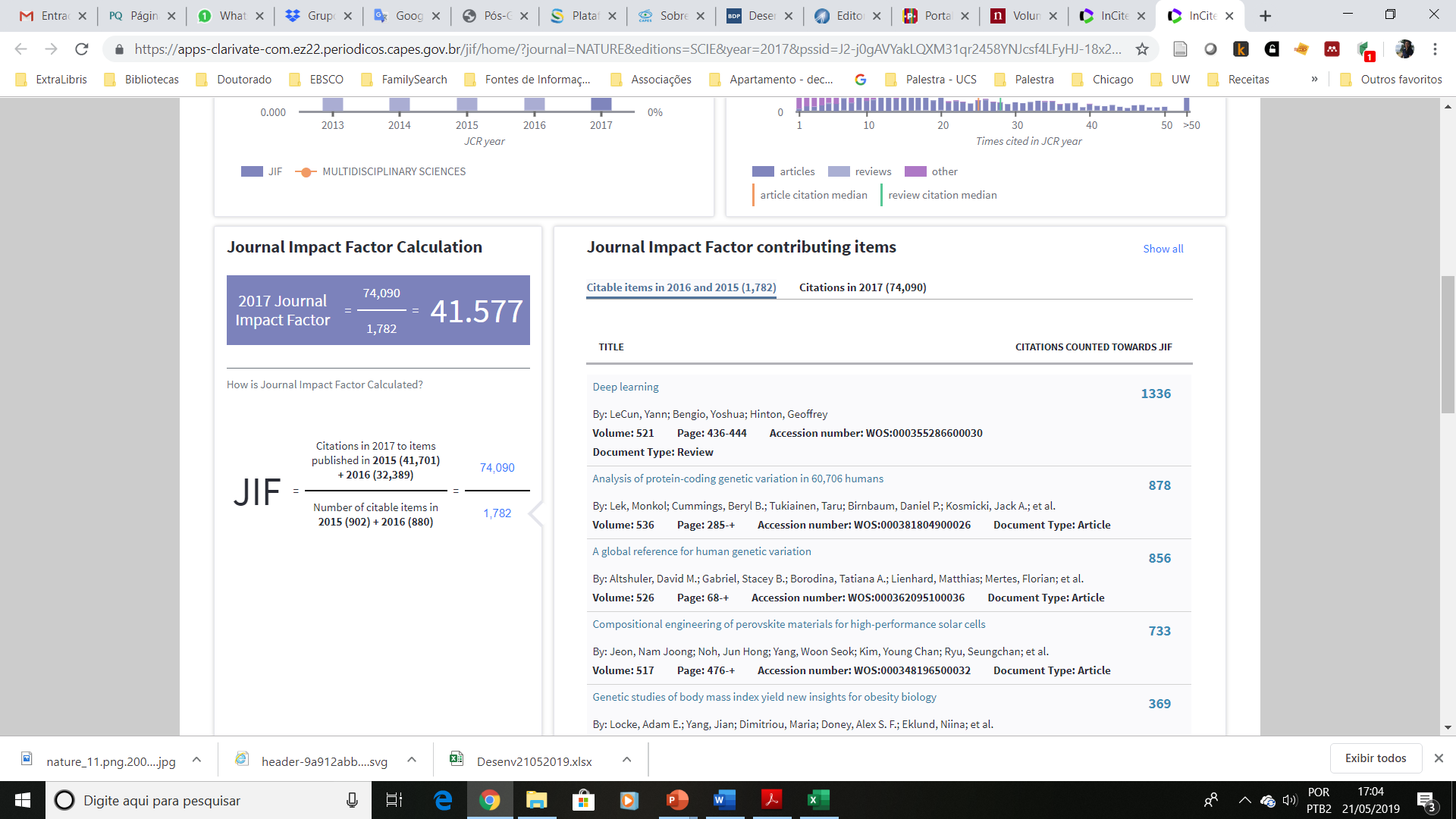 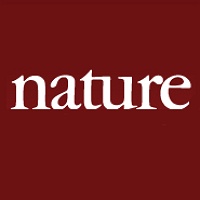 FONTE: CLARIVATES (2019)
Índice h
Criado pelo físico Jorge Hirsch em 2005.

HIRSCH, J. E. An index to quantify an individual’s scientific research output. Proceedings of the National Academy of Sciences of the United States of America, v. 102, n. 46, p.16569-16572 , nov. 2005.

“Índice para quantificar a produção científica individual”. (HIRSCH, 2005, tradução nossa).

“É aplicado a um pesquisador que tem h trabalhos que tenham sido citados pelos menos h vezes”, (BETTONI, 2011, p . 75).

Avalia quantidade e qualidade? Receber citações é sinônimo de qualidade?
Índice h
FIGURA 2: Índice h da Profa. Renata Faier Calegario
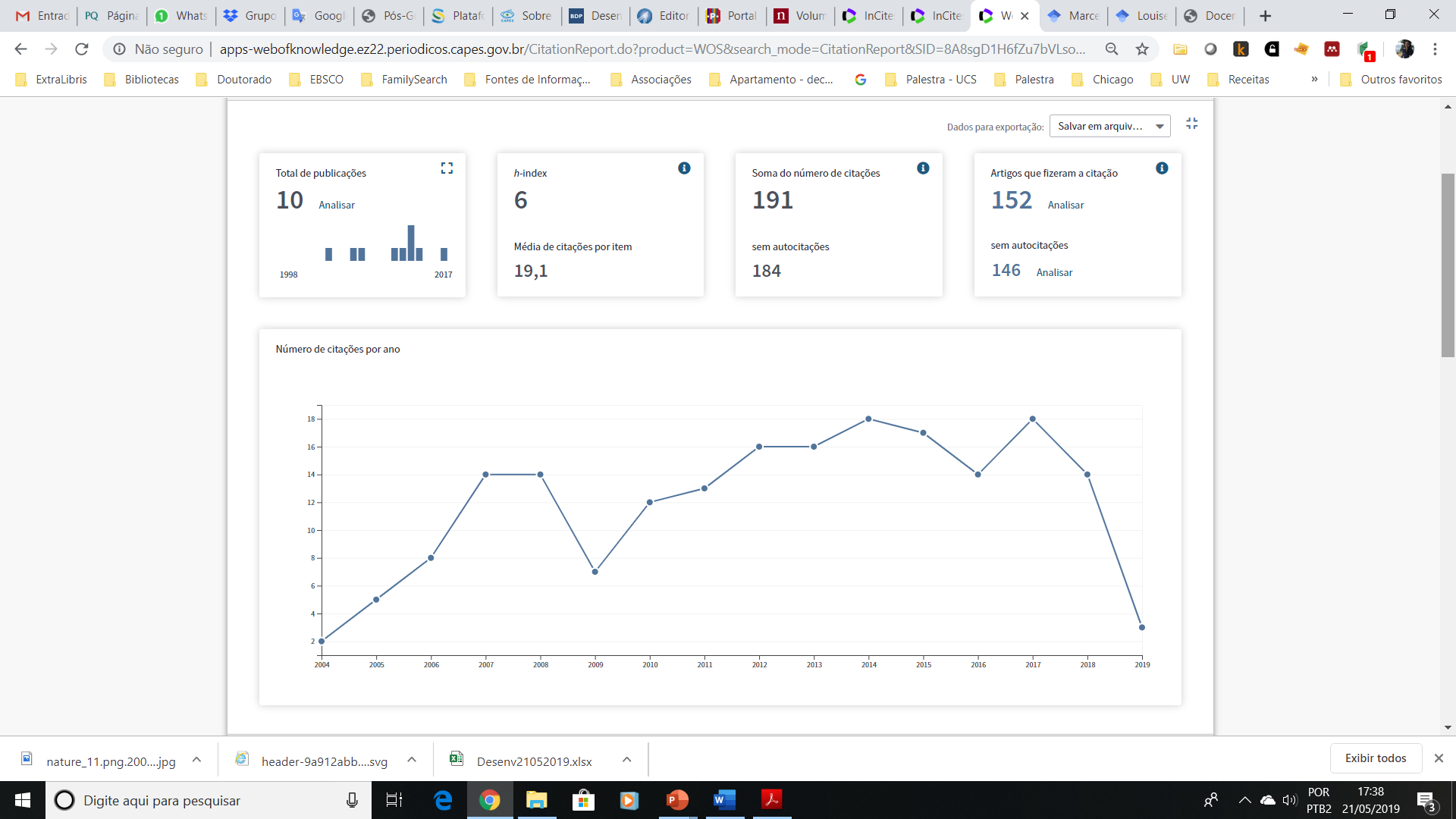 Calegario, RF
Fonte: CLARIVATES (2019)
Índice h
FIGURA 3: Índice h do Prof. Renata Faier Calegario
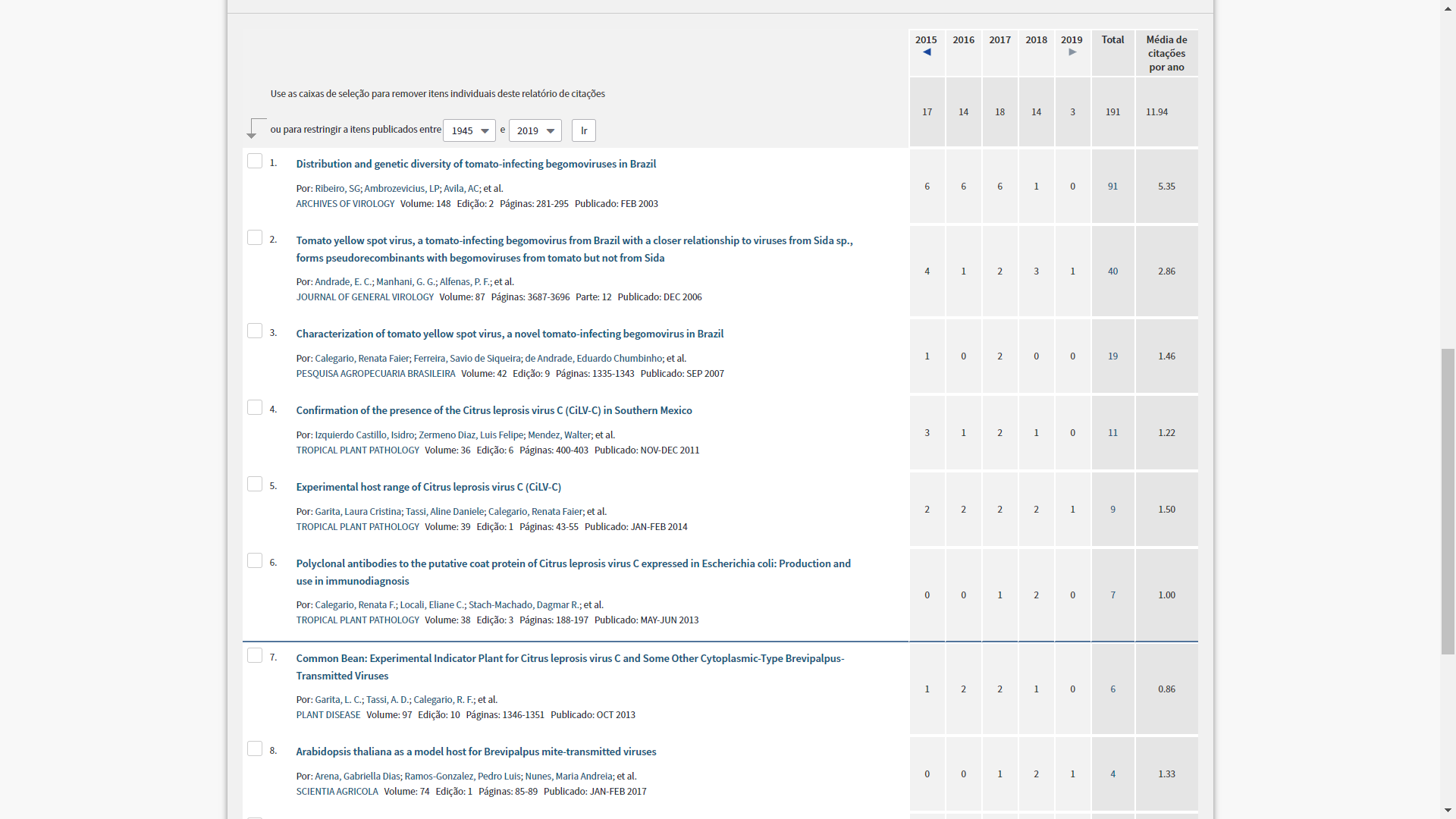 Calegario, RF
Índice h: 6
Fonte: CLARIVATES (2019)
Índice h
FIGURA 4: Índice h da Prof. Louise Larissa May de Mio
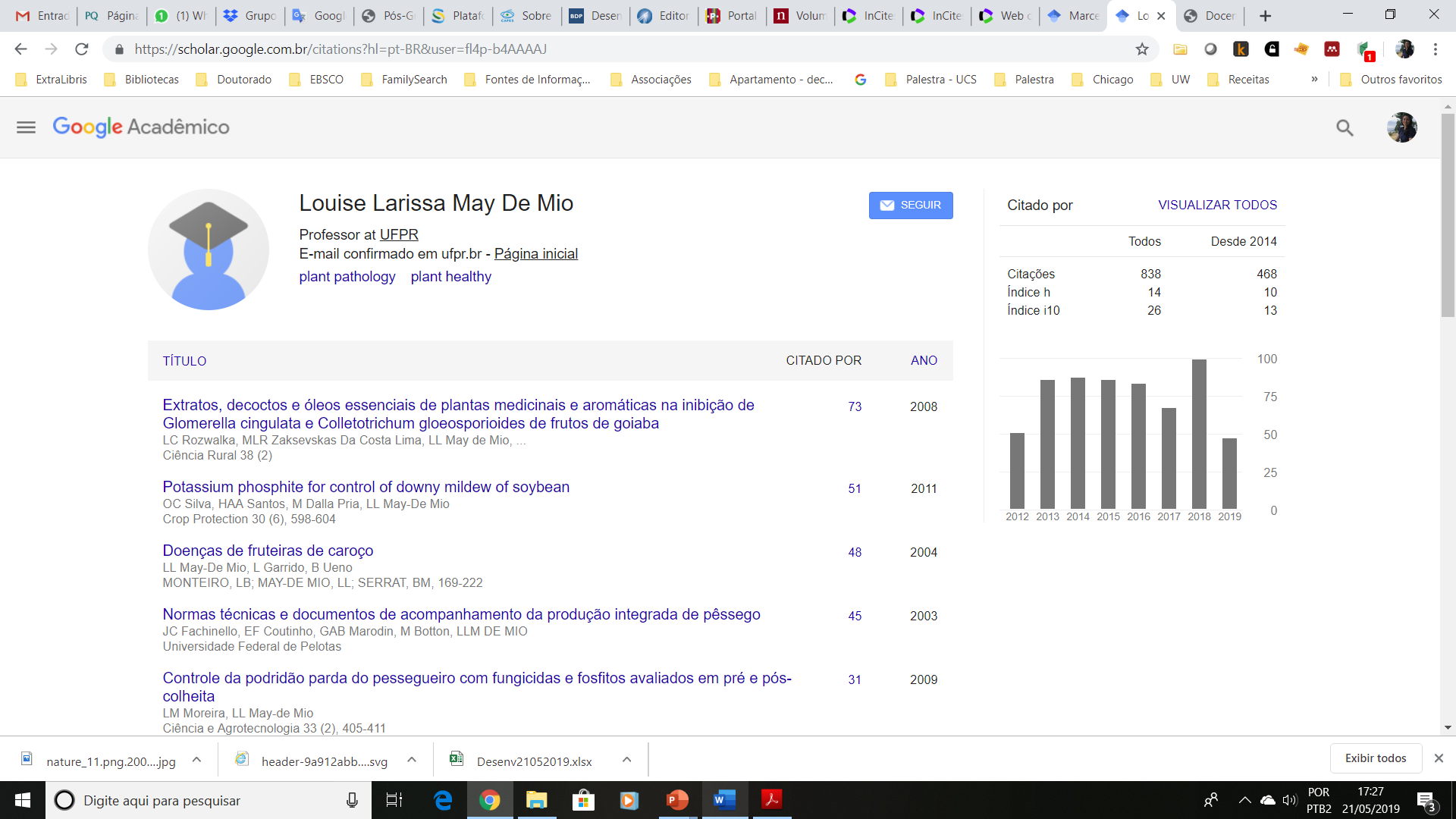 Mio, LLM
Índice h: 14
Fonte: GOOGLE SCHOLAR (2019)
Pesquisa
Metodologia
		Como?



Referencial Teórico
		Com base em que?
Tema / Problema / Objetivos
		O que?



Justificativa
		Por quê?
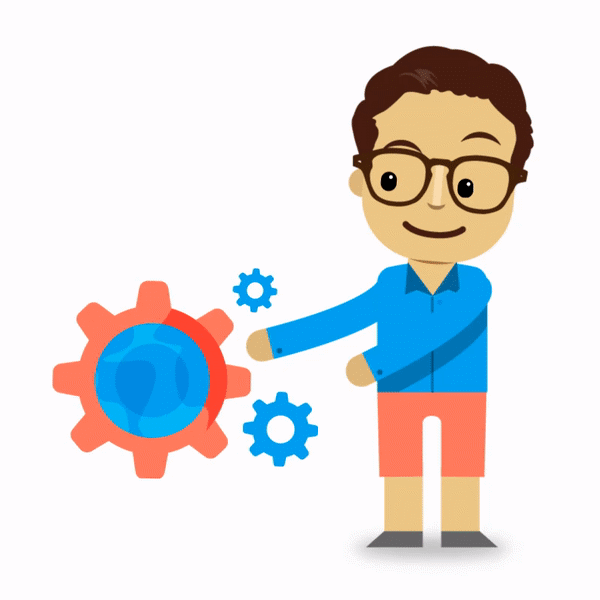 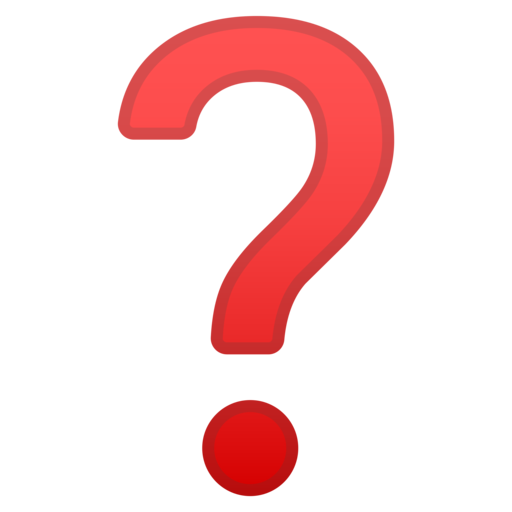 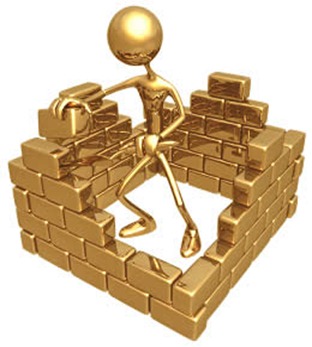 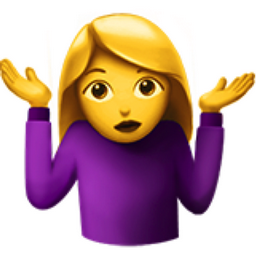 Levantamento Bibliográfico
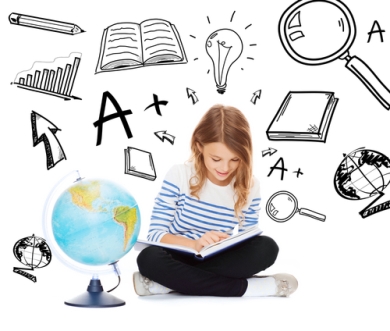 Identificação  das publicações sobre determinado assunto ou autor em bases de dados e outras fontes de informação. (ARAÚJO, 2014).
Levantamento Bibliográfico
O que pesquisar?
Tema, abrangência geográfica e temporal, tipos de documentos.

Onde pesquisar?
Busca Integrada, catálogo da biblioteca, bases de dados
multidisciplinares e específicas, Portal de Periódicos da CAPES, portais em geral, etc.

 Como pesquisar?
          Definir palavras-chave, utilizar os operadores booleanos, etc.
 
Como organizar a pesquisa?
          Gerenciadores Bibliográfico
O que pesquisar?
EXEMPLO - TEMA
	
Caracterização morfológica e patogenicidade de Colletotrichum sp associados a cafeeiros (Coffea arabica L.) em dois municípios de Minas Gerais.











DORIZZOTTO, Andra. Caracterização morfológica e patogenicidade de Colletotrichum sp associados a cafeeiros (Coffea arabica L.) em dois municípios de Minas Gerais. Dissertação (Mestrado) – Escola Superior de Agricultura de Lavras, Lavras, MG, 1993.
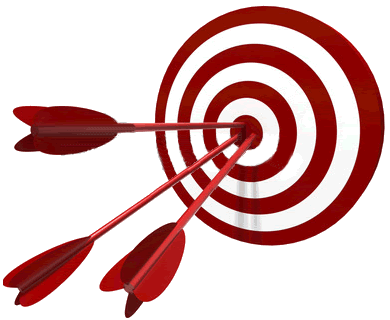 O que pesquisar?
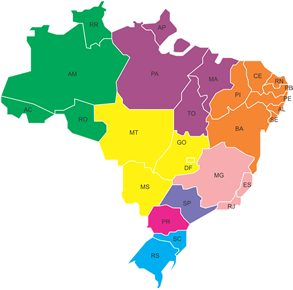 ABRANGÊNCIA

Geográfica: Minas Gerais


Temporal:2009-2018


Tipo de documento: Teses, livros e artigos científicos
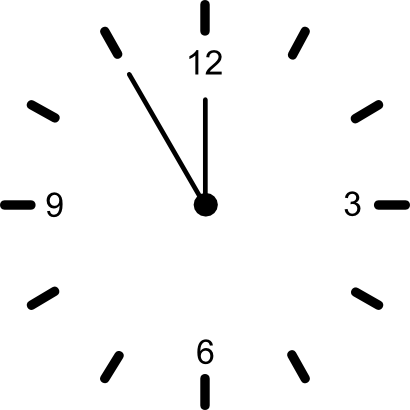 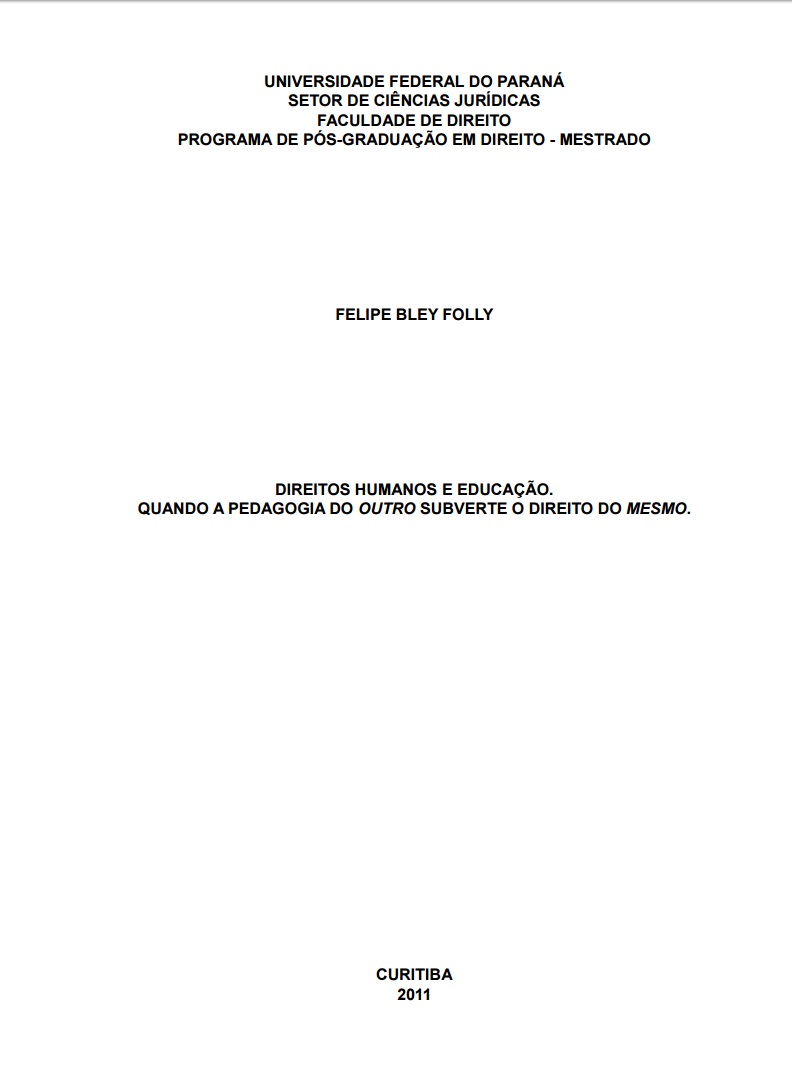 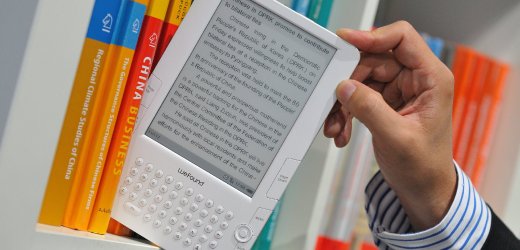 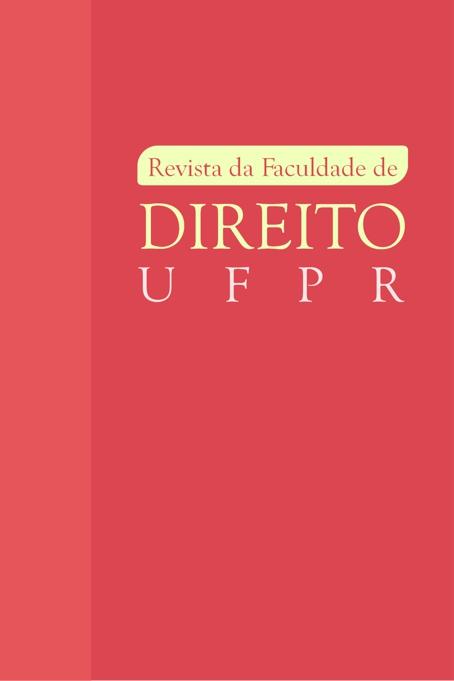 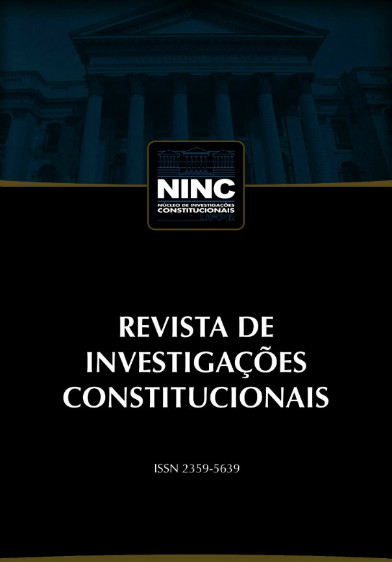 Onde pesquisar?
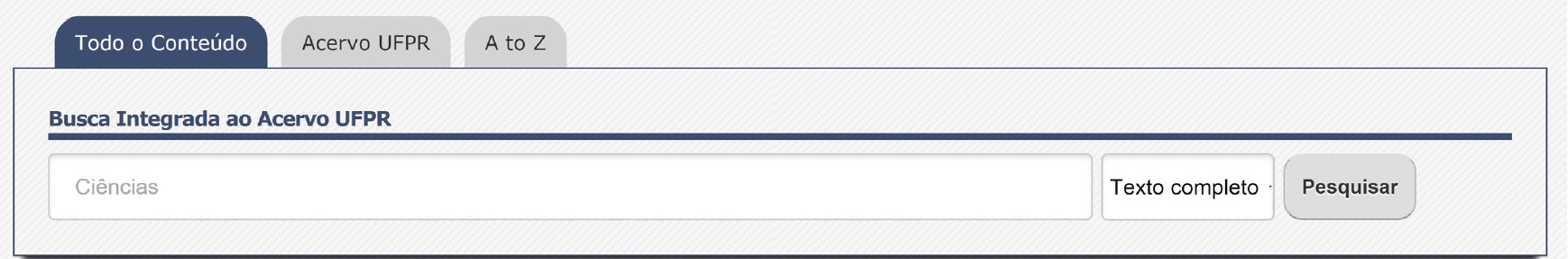 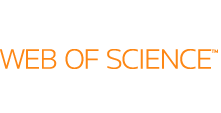 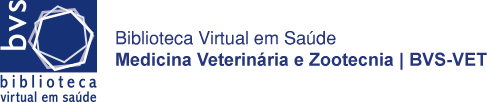 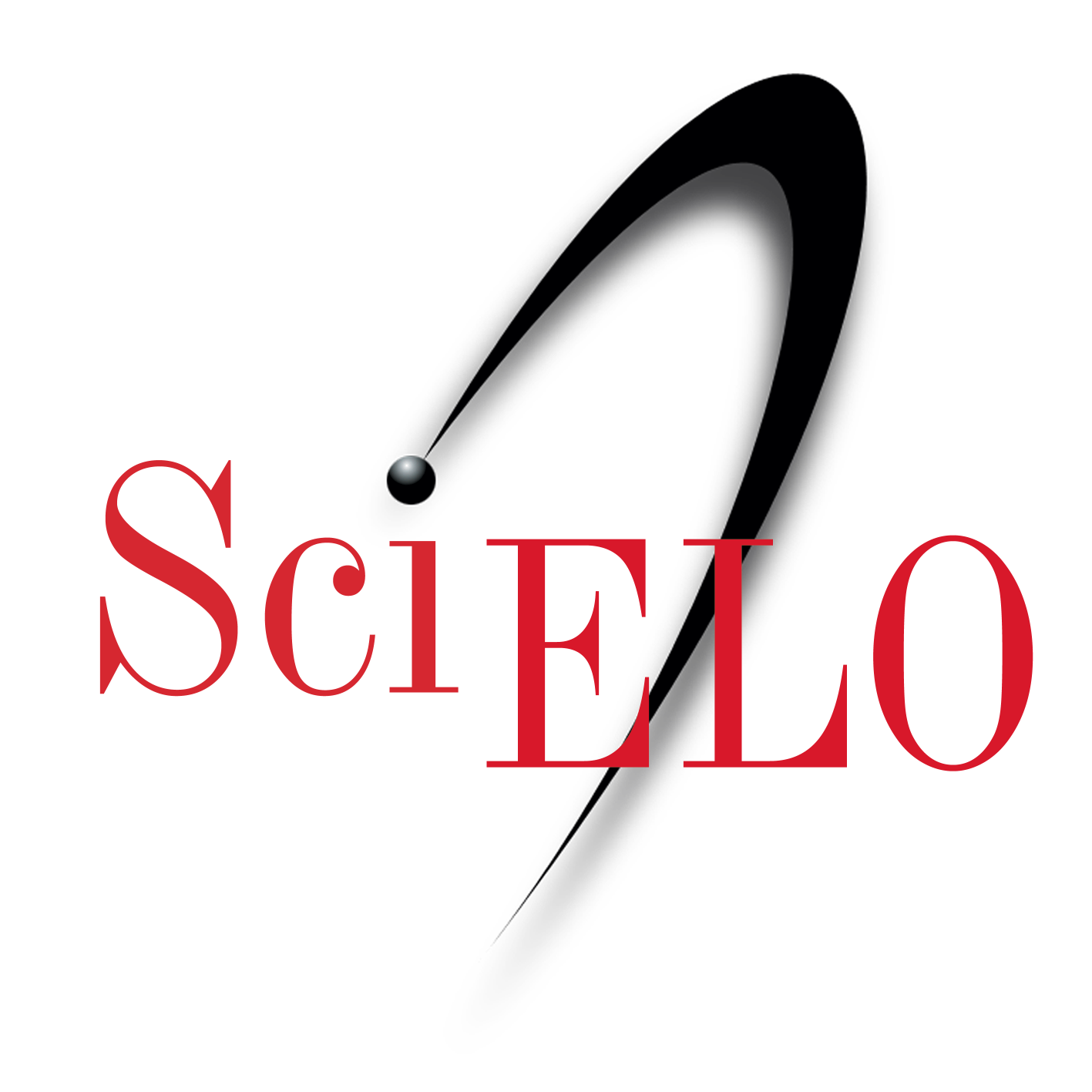 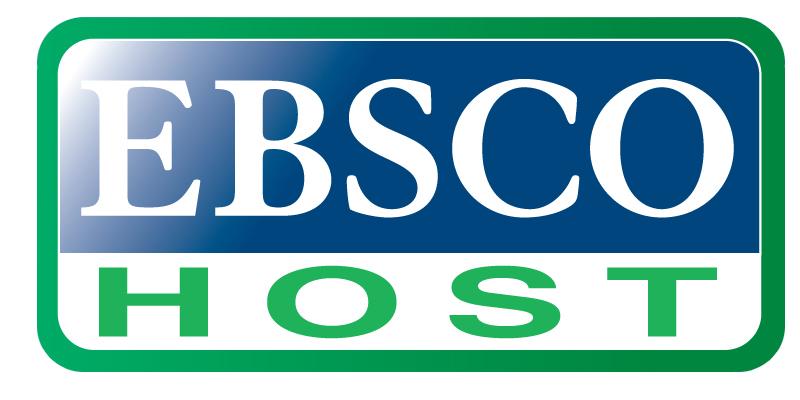 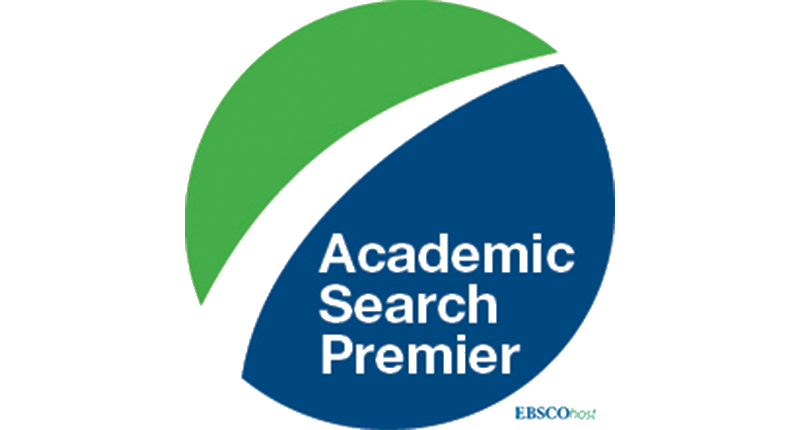 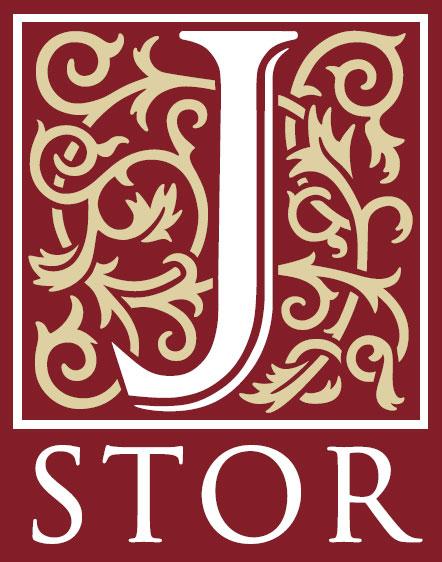 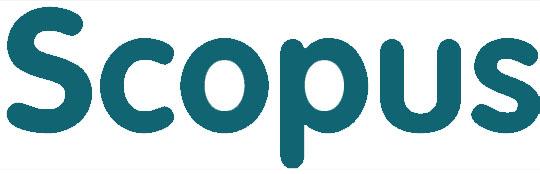 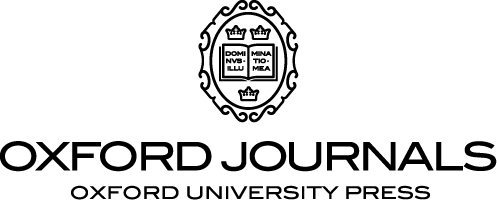 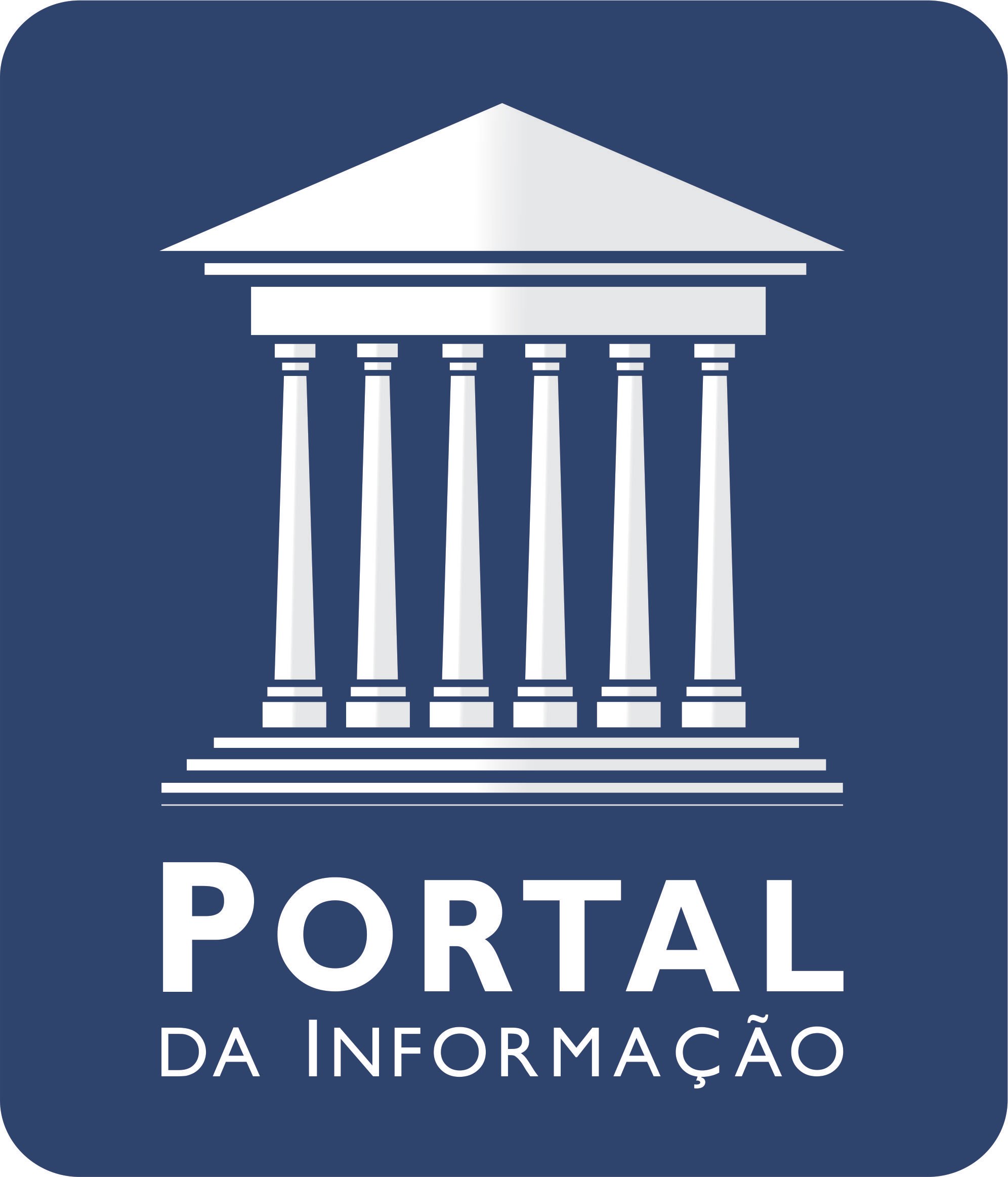 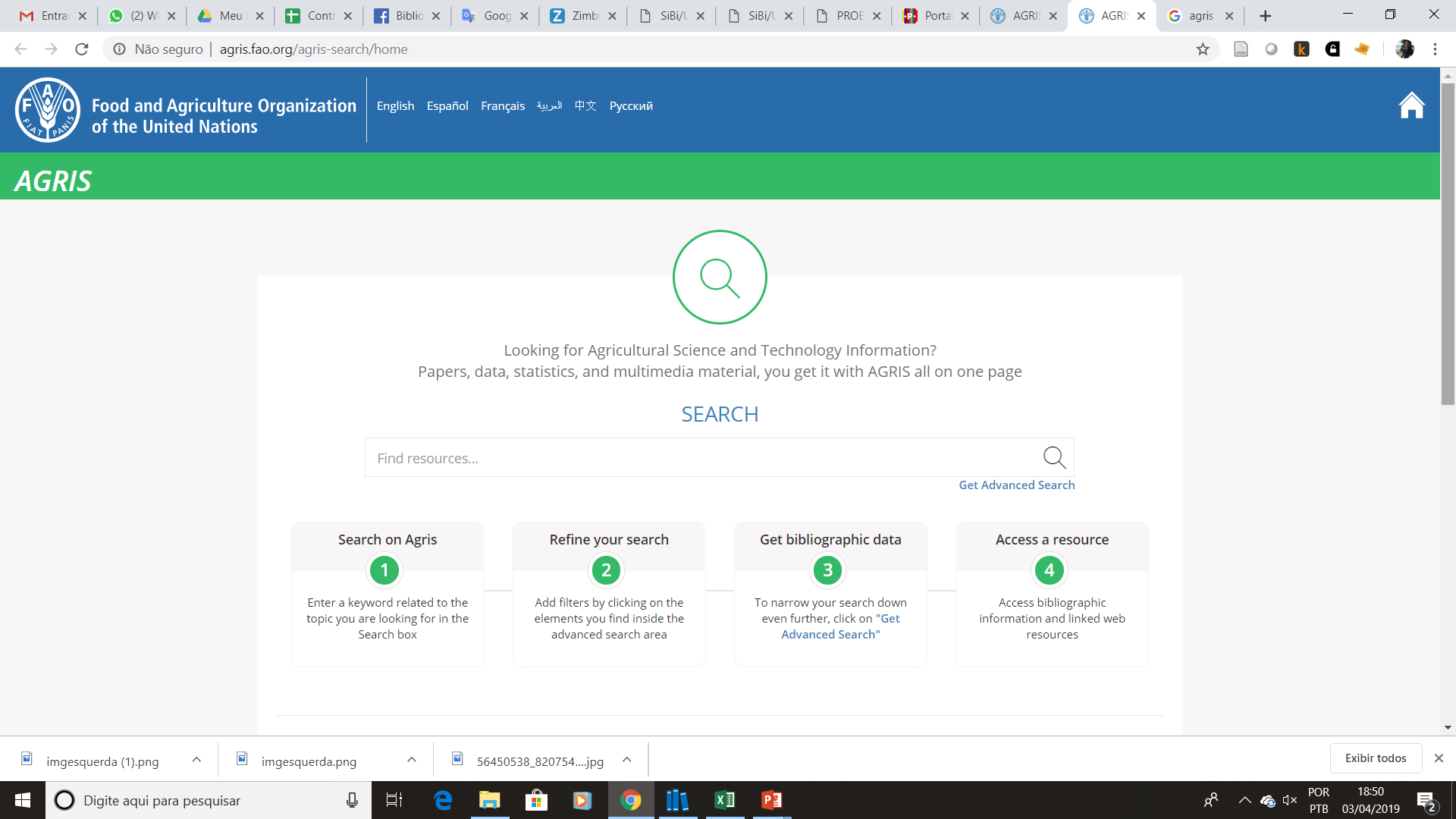 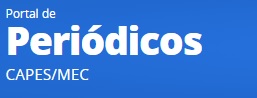 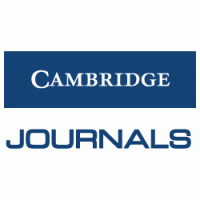 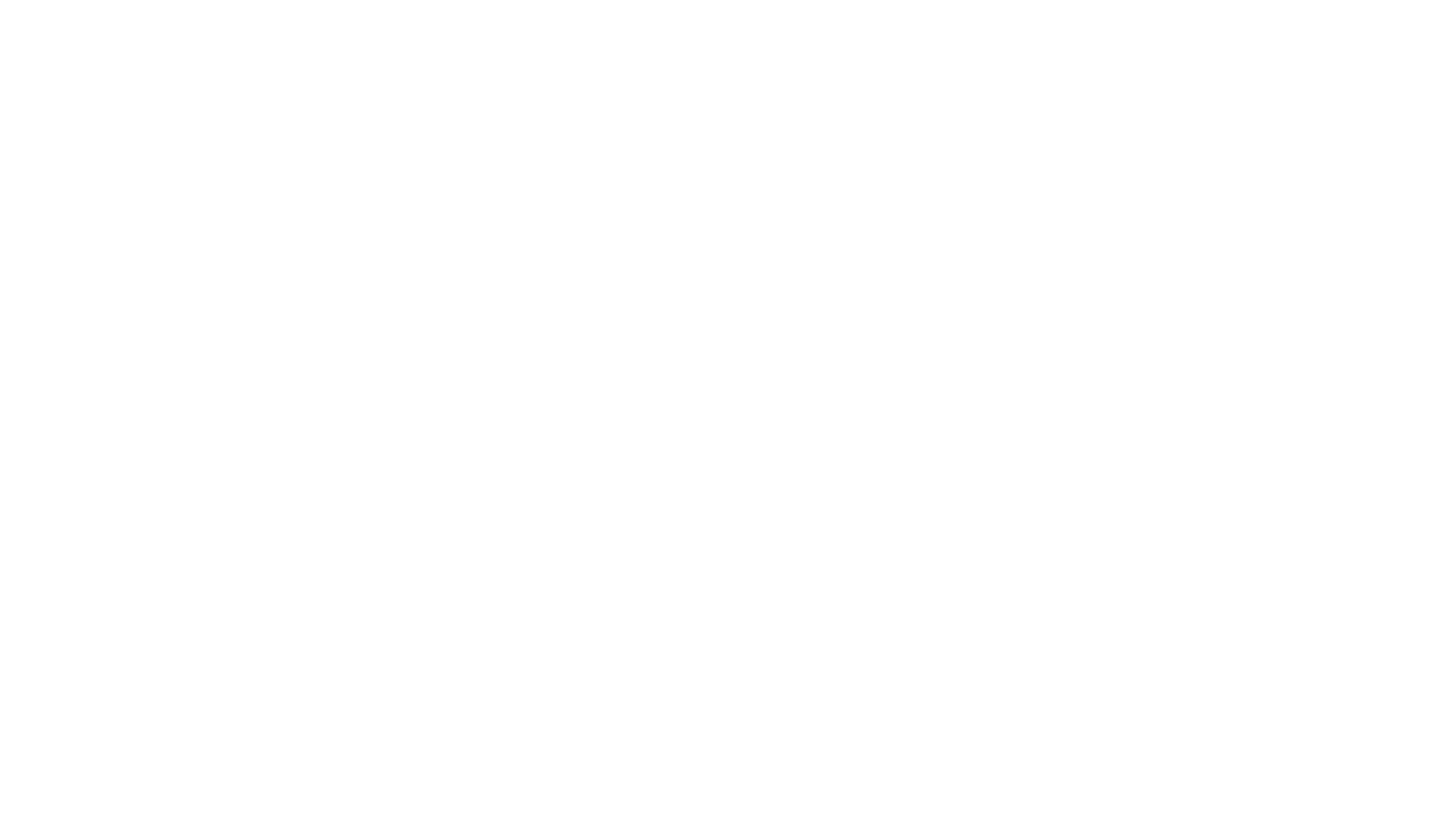 Qualquer recurso que responda a uma necessidade de informação. (BIBLIOTECA VIRTUAL DE SAÚDE, 2011).
Fontes de Informação
Bases de Dados
Base de dados Referencial
“[...] remetem ou encaminham o usuário a outra fonte, como um documento, uma pessoa, para que obtenha informações adicionais, ou o texto completo de um documento”.
Exemplos: Web of Science, Scopus, Agris, etc.

Base de dados de fontes (texto completo)
“[...] contém os dados originais e constituem um tipo de documento eletrônico. [...] Não é necessário ir a outras fontes para obter a resposta, pois apresenta a fonte de informação primária.
Exemplos: Scielo, Revista dos Tribunais, Business Source Complete.
O que você precisa saber?
O que será pesquisado ou consultado?

Qual é a área do conhecimento que aborda o assunto?

Qual base de dados cobre o assunto a ser pesquisado?
(RIBEIRO, 2012)
Ao acessar a fonte de informação...
1 Faça um overview : analise e localize as principais funções da base;

2 Localize as funções de pesquisa básica e avançada;

3 Verifique se a plataforma oferece página pessoal para o usuário;

4 Inicie a pesquisa ou consulta.
(RIBEIRO, 2012)
Overview = visão global
Web of Science
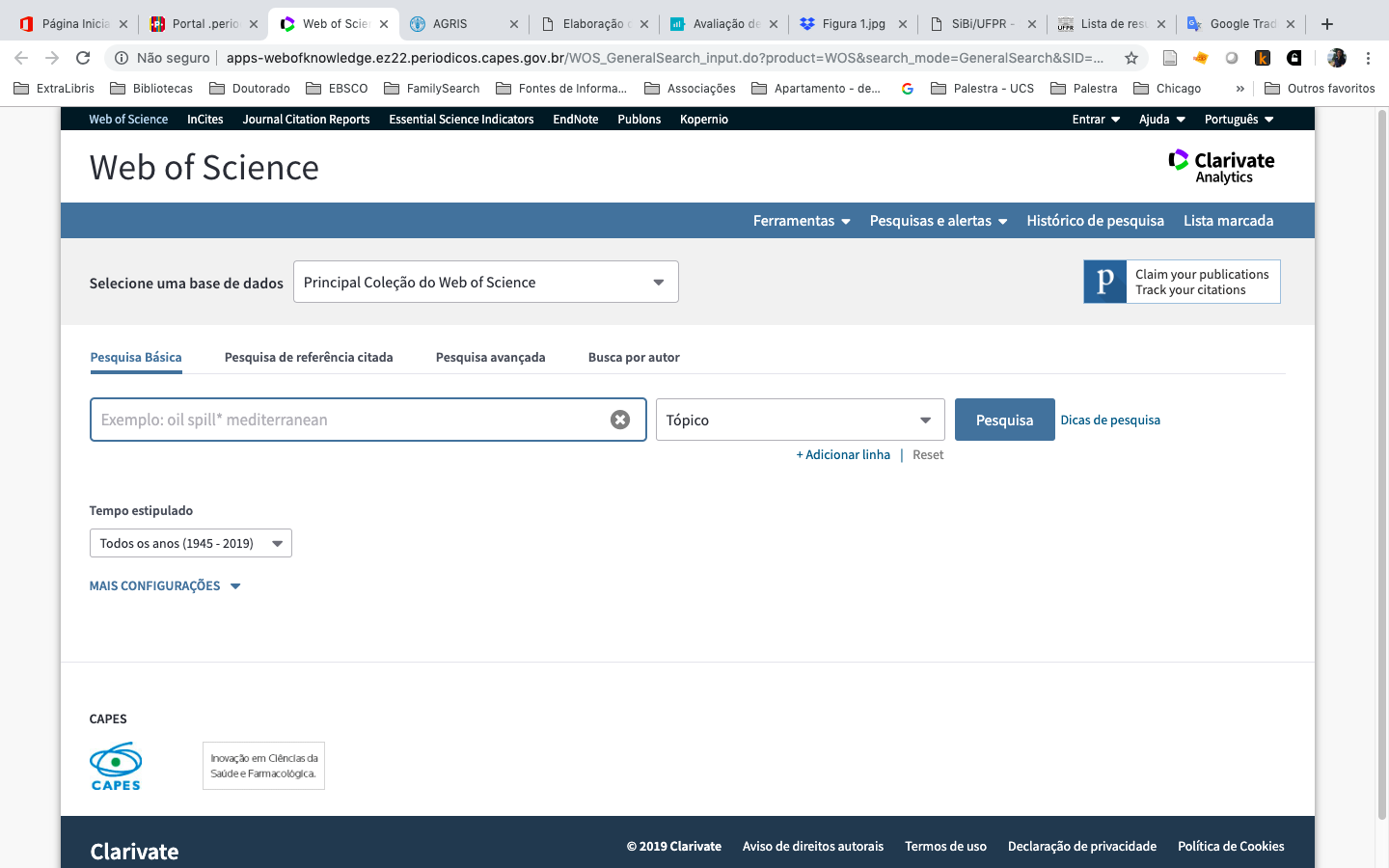 Scopus
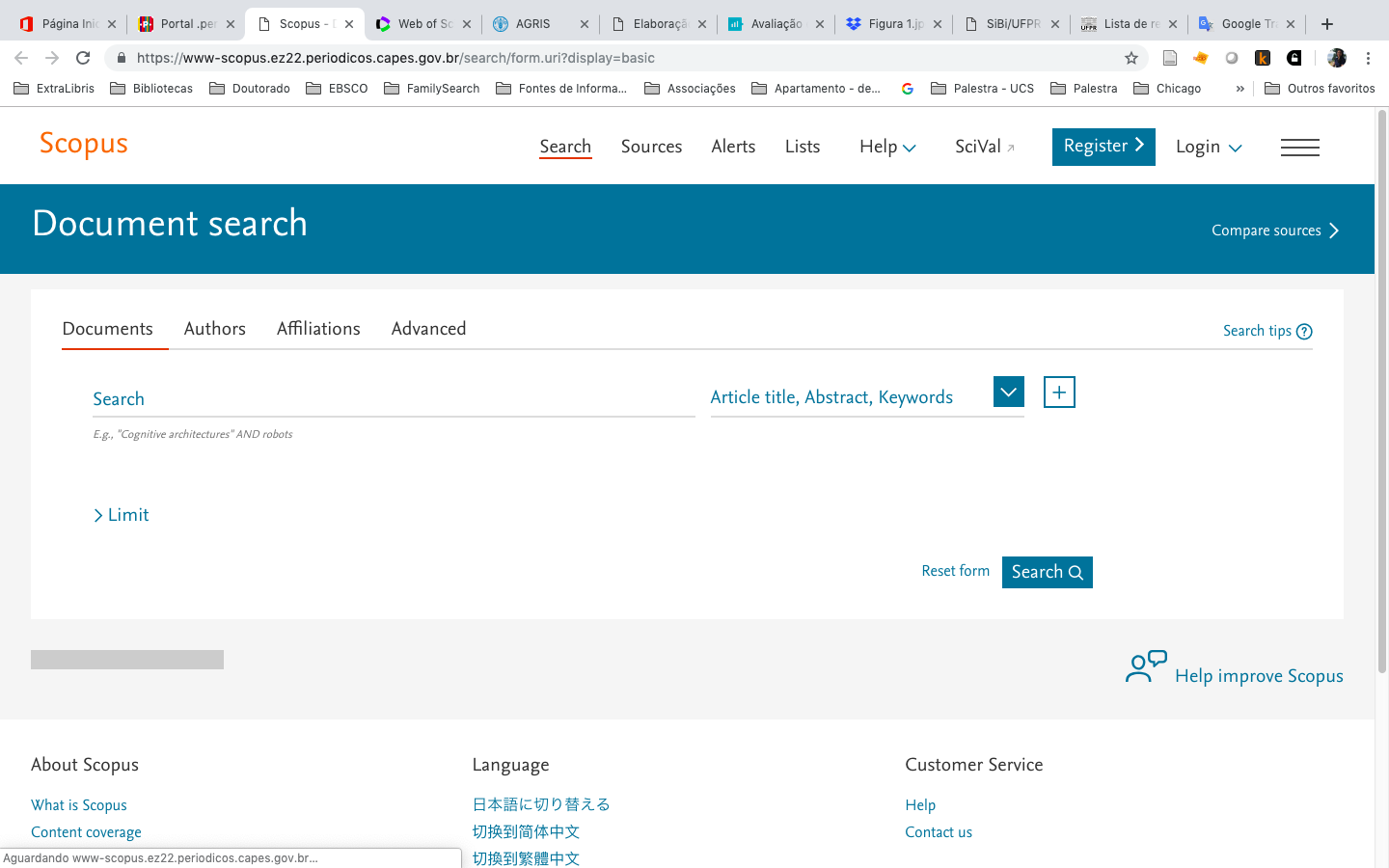 Agris
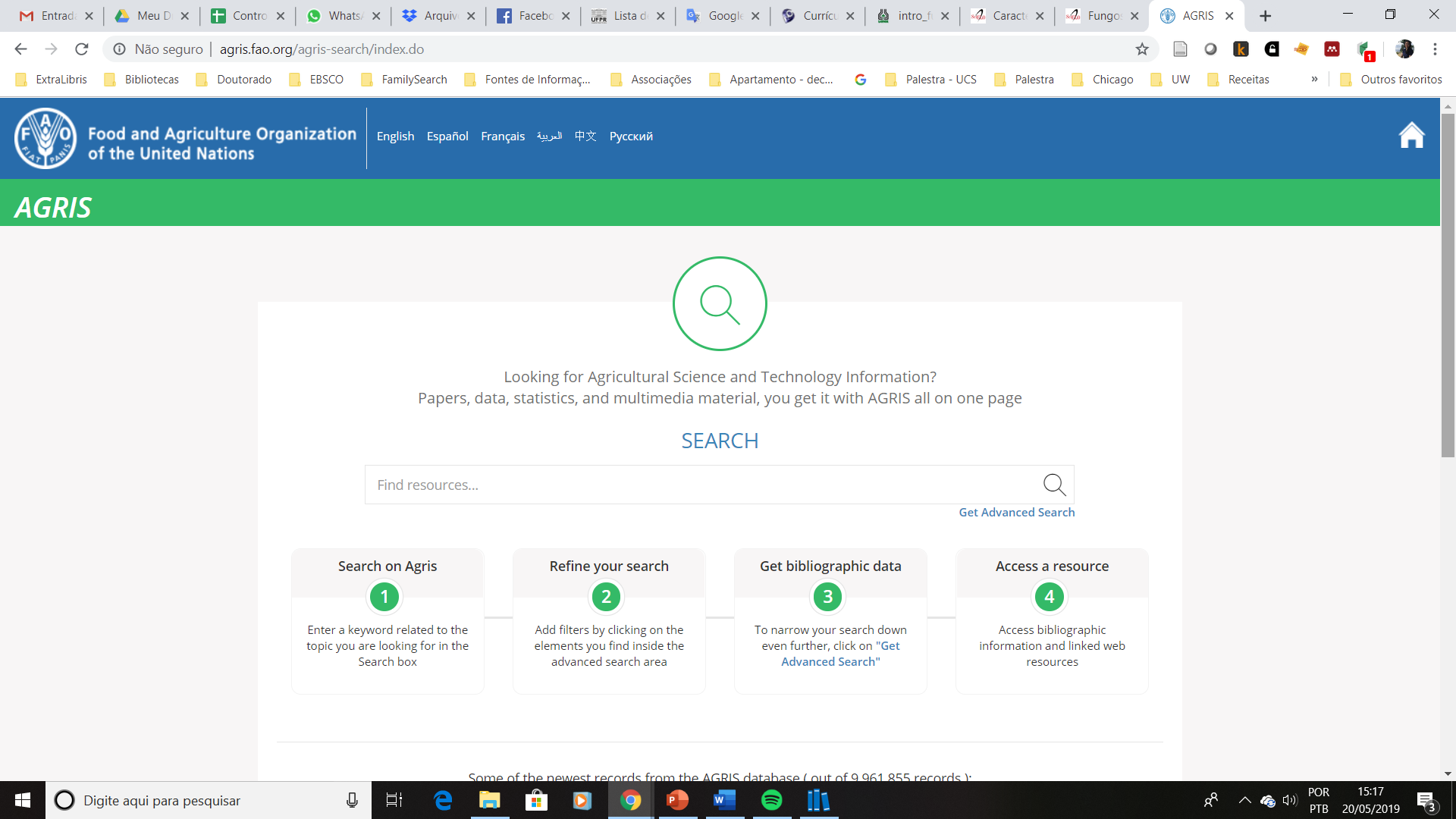 Busca Integrada ao Acervo UFPR
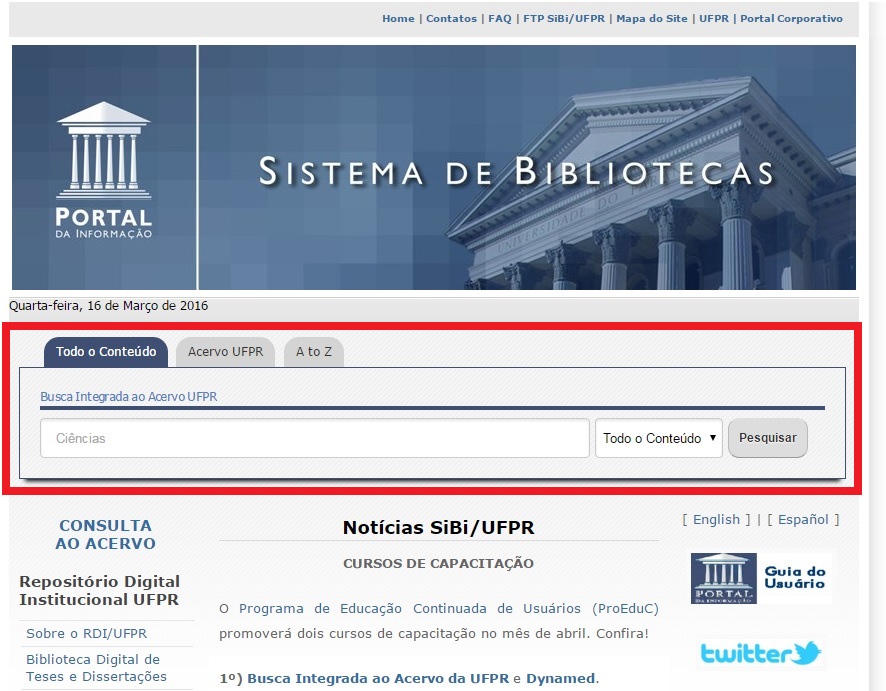 Serviço de Descoberta
FIGURA 5: SERVIÇO DE DESCOBERTA
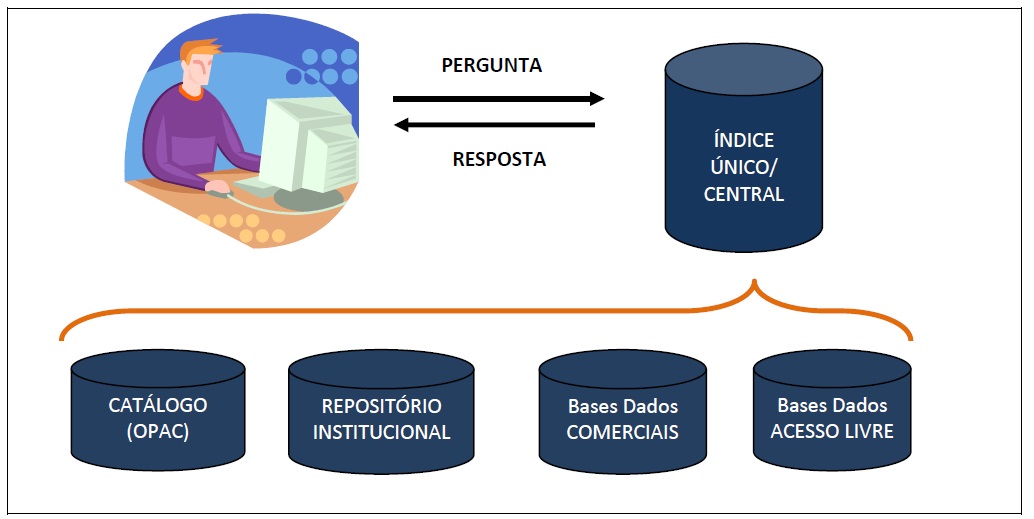 FONTE: MARANHÃO (2012)
Portal da CAPES
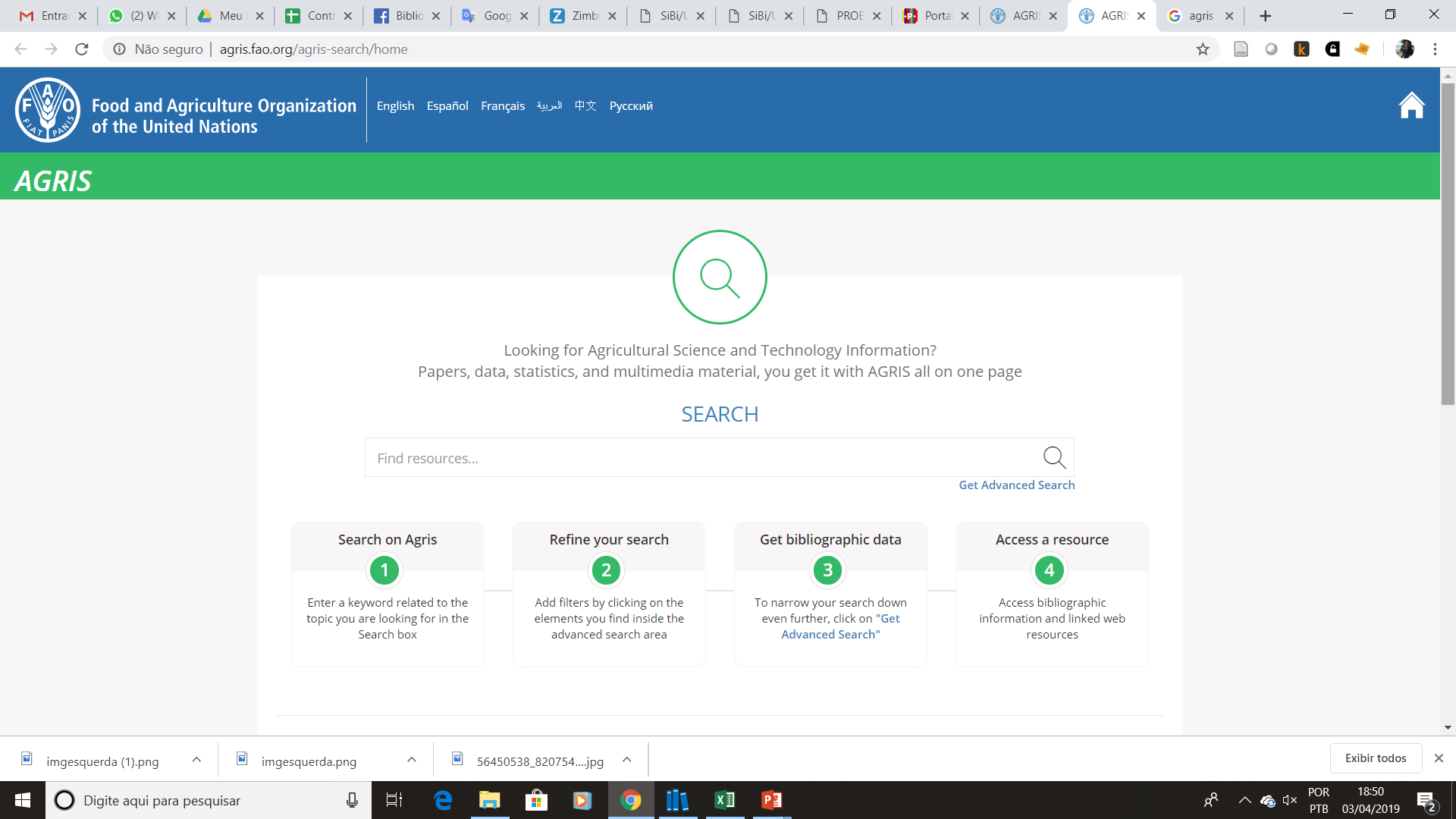 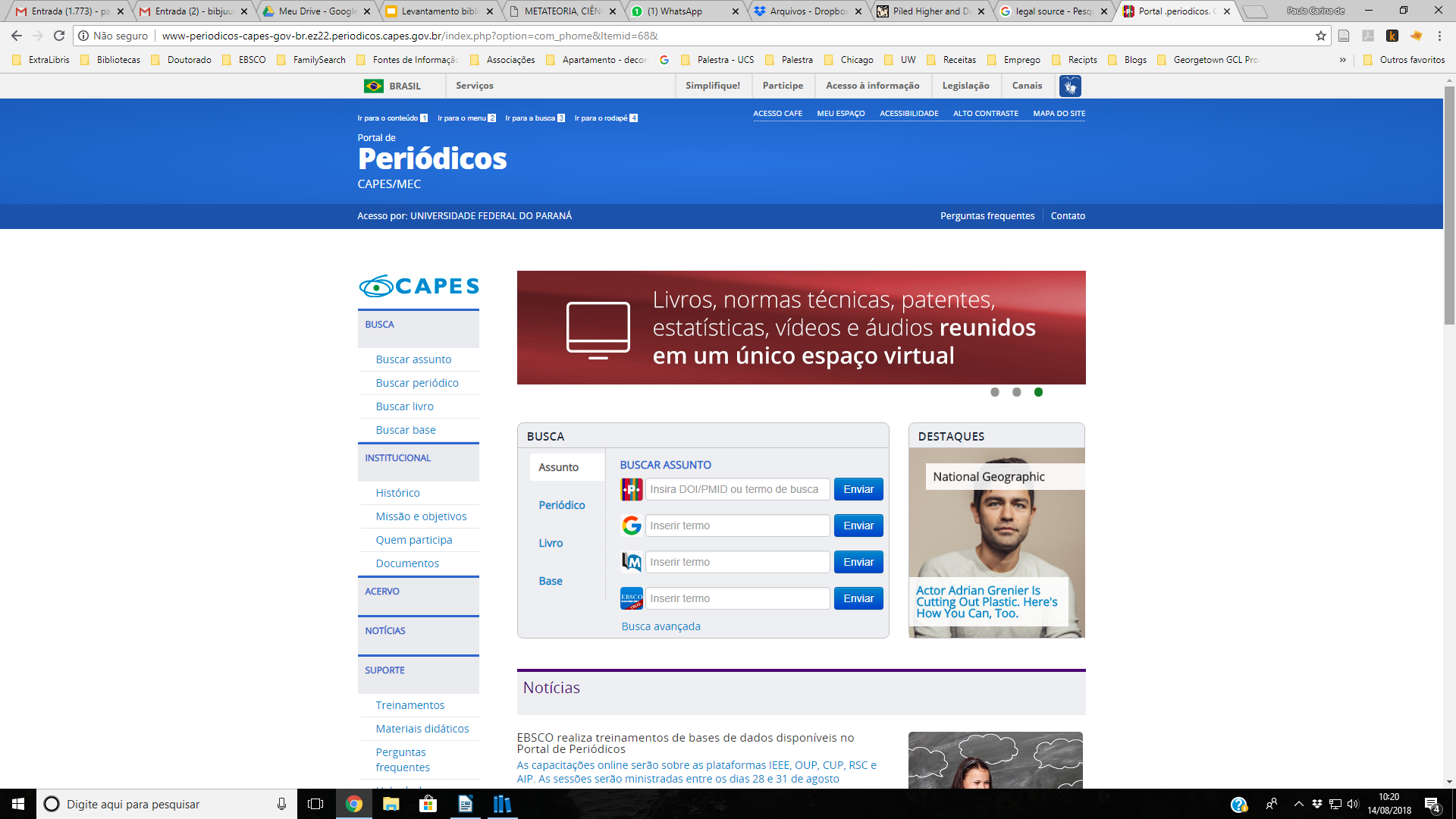 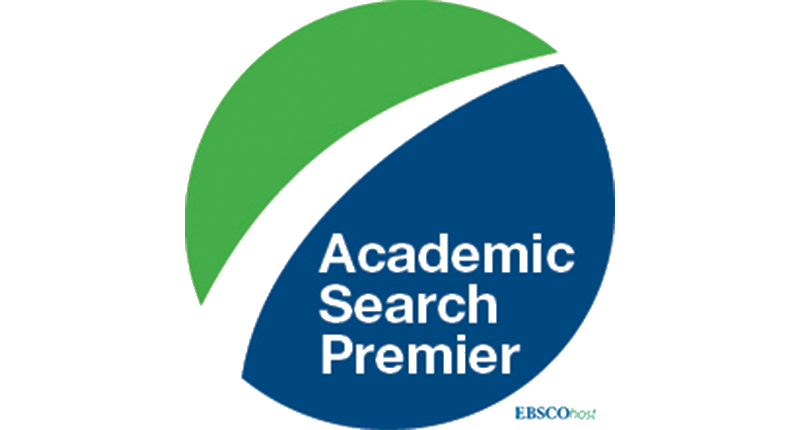 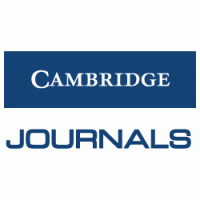 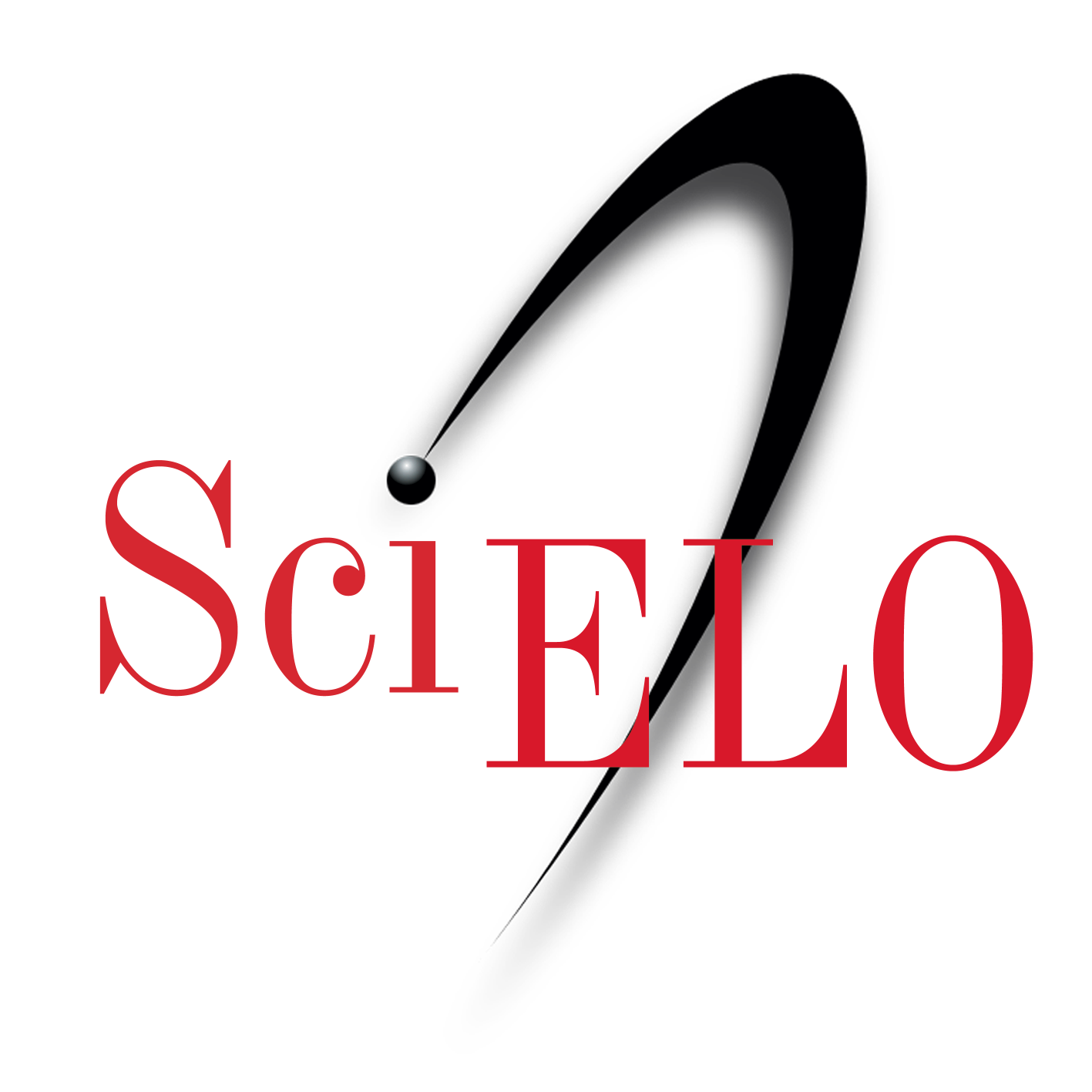 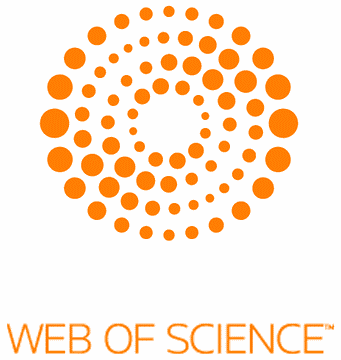 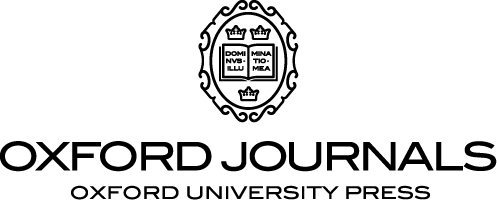 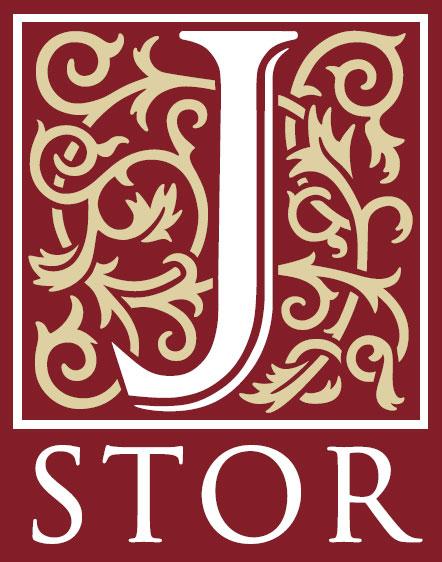 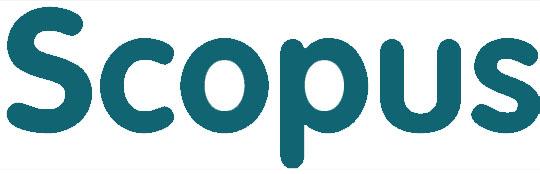 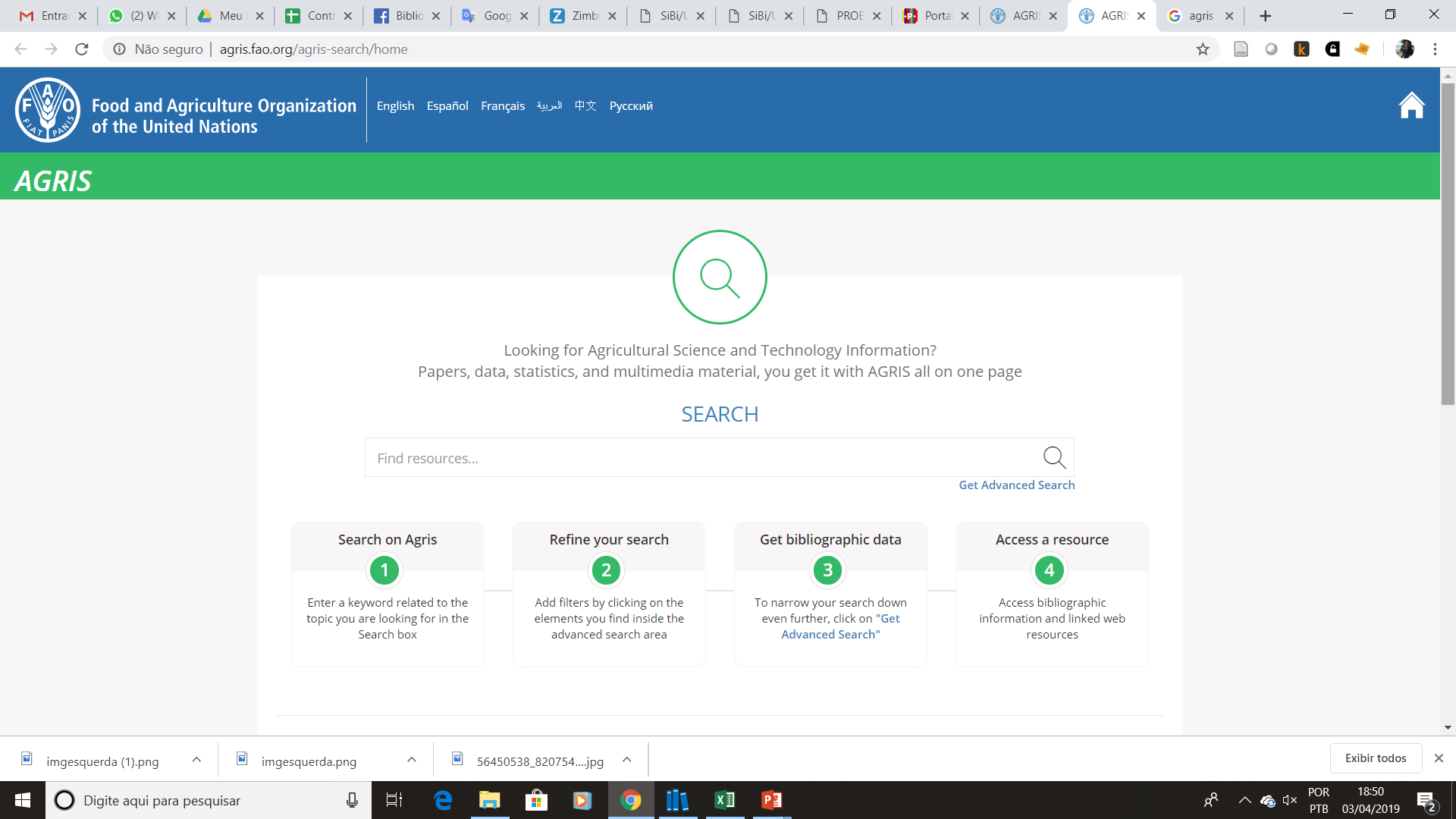 www.periódicos.capes.gov.br
Acesso Remoto – Rede cafe
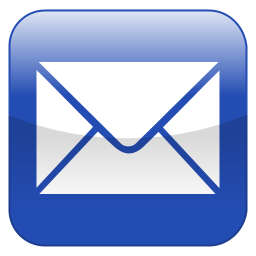 Criar um e-mail UFPR.
	www.intranet.ufpr.br 



	Acessar
     www.portal.ufpr.br
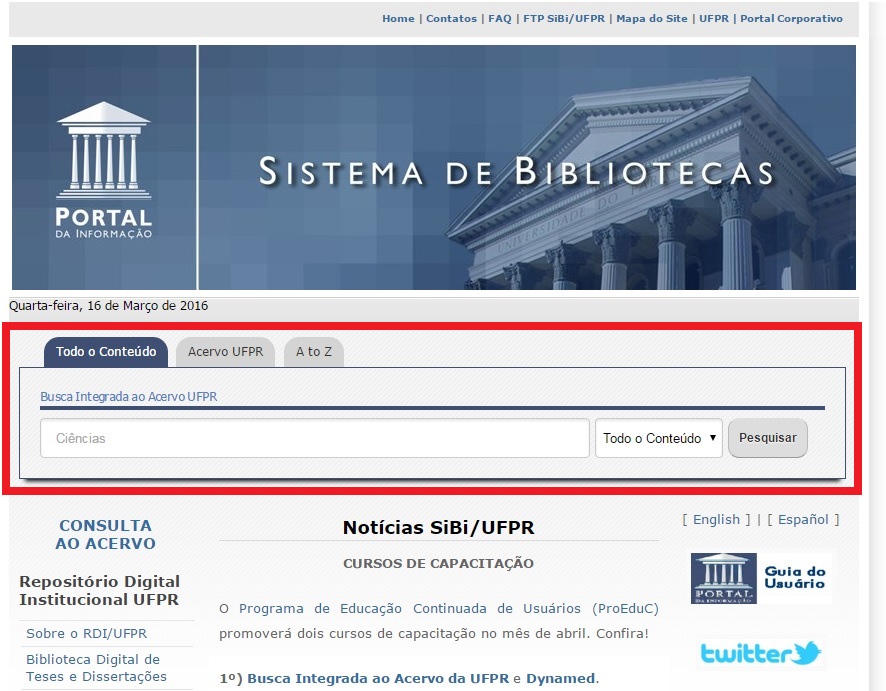 Acesso Remoto – Rede cafe
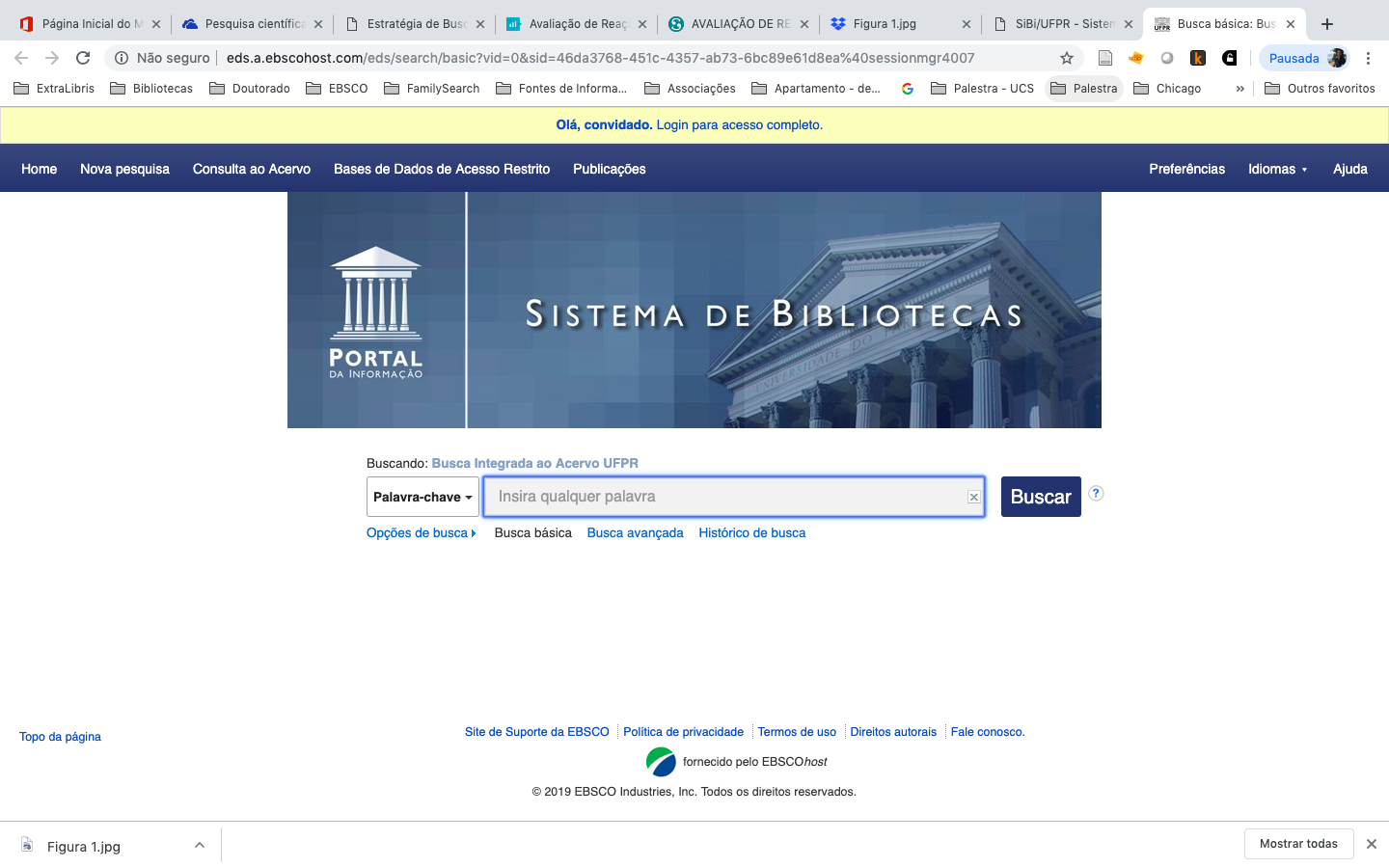 Acesso Remoto – Rede cafe
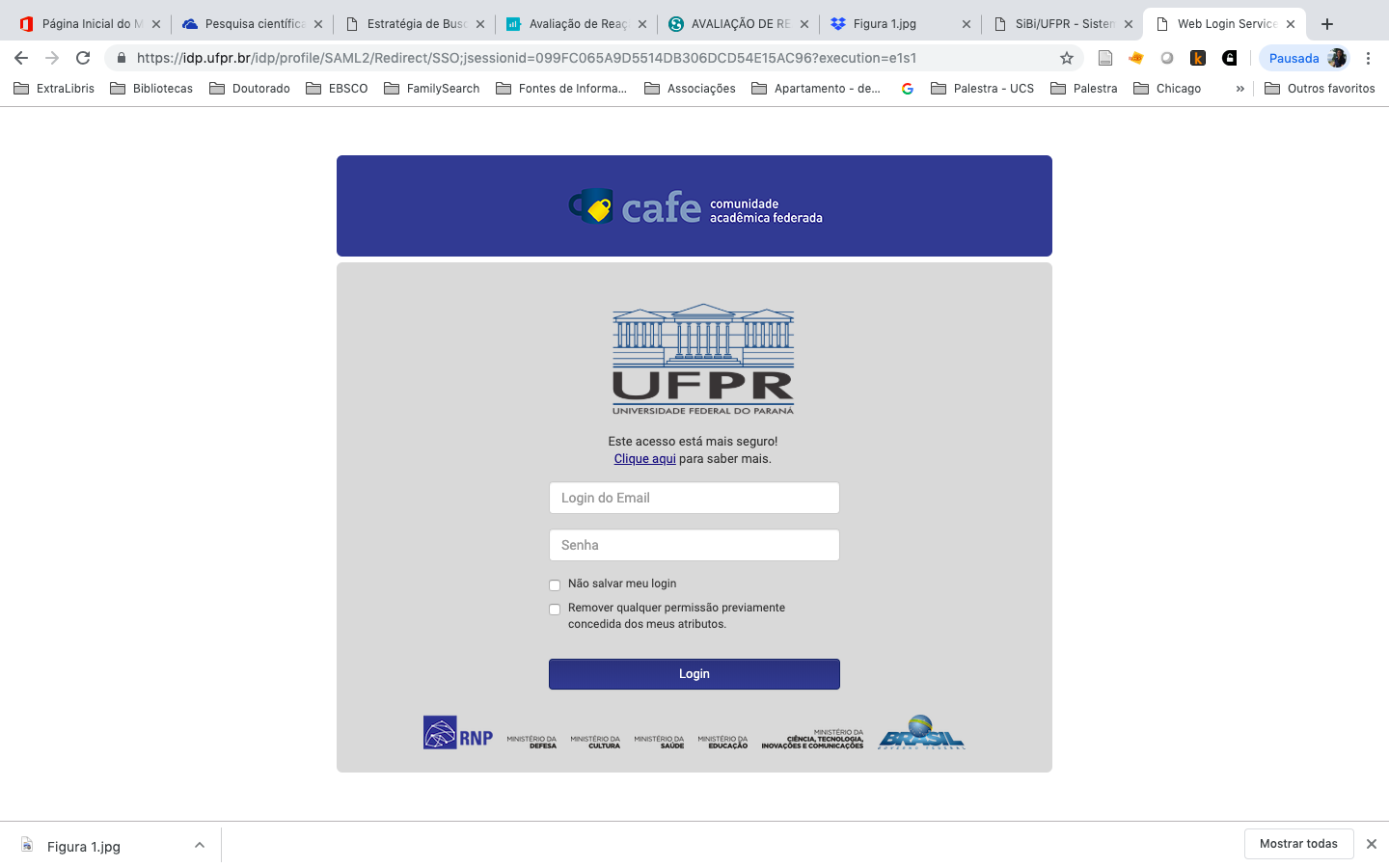 Login e senha do e-mail UFPR.
Acesso Remoto – Rede cafe
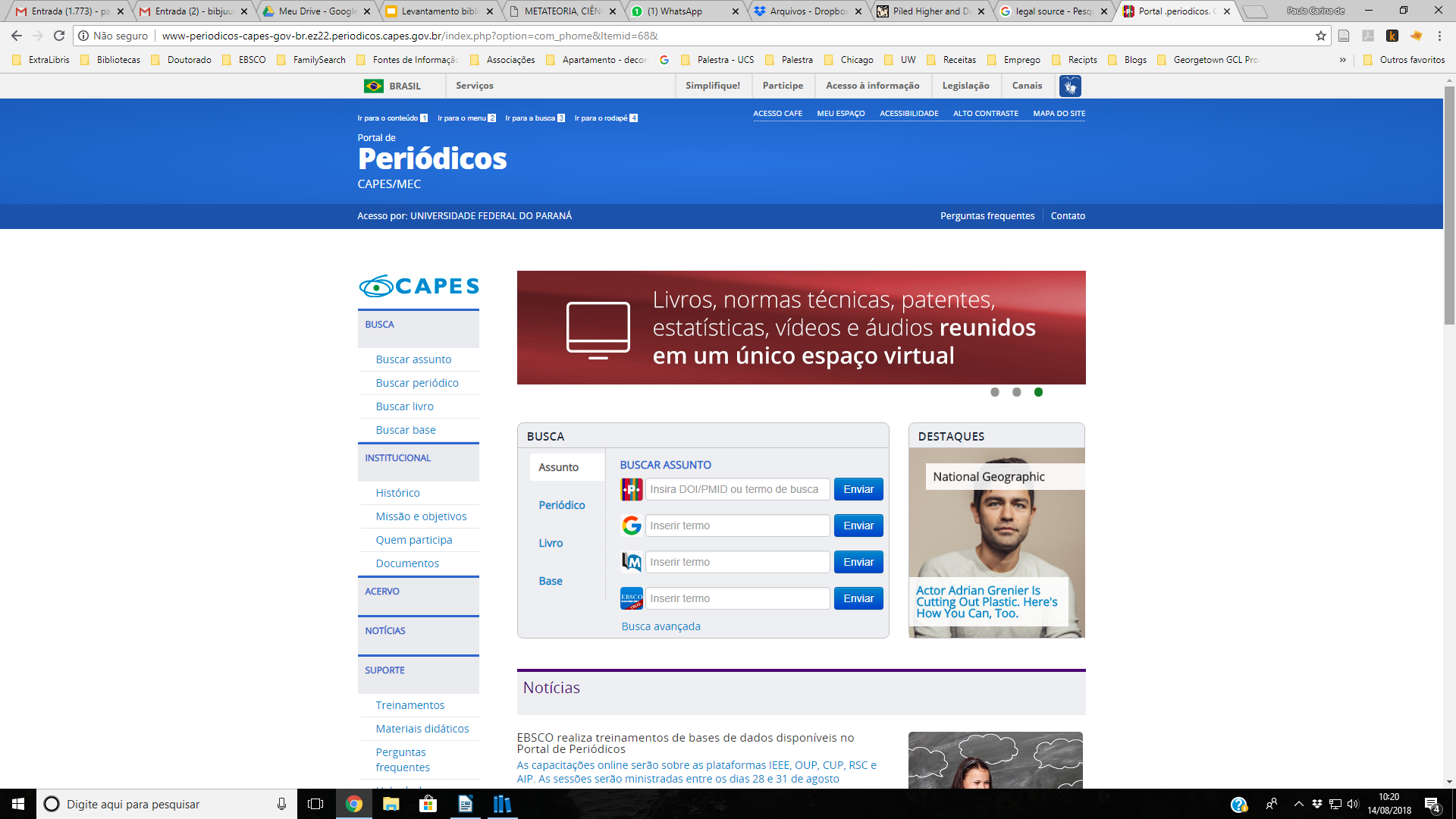 E-mail UFPR.
	www.intranet.ufpr.br 



	Acessar
     www.periódicos.capes.gov.br
Acesso Remoto – Rede cafe
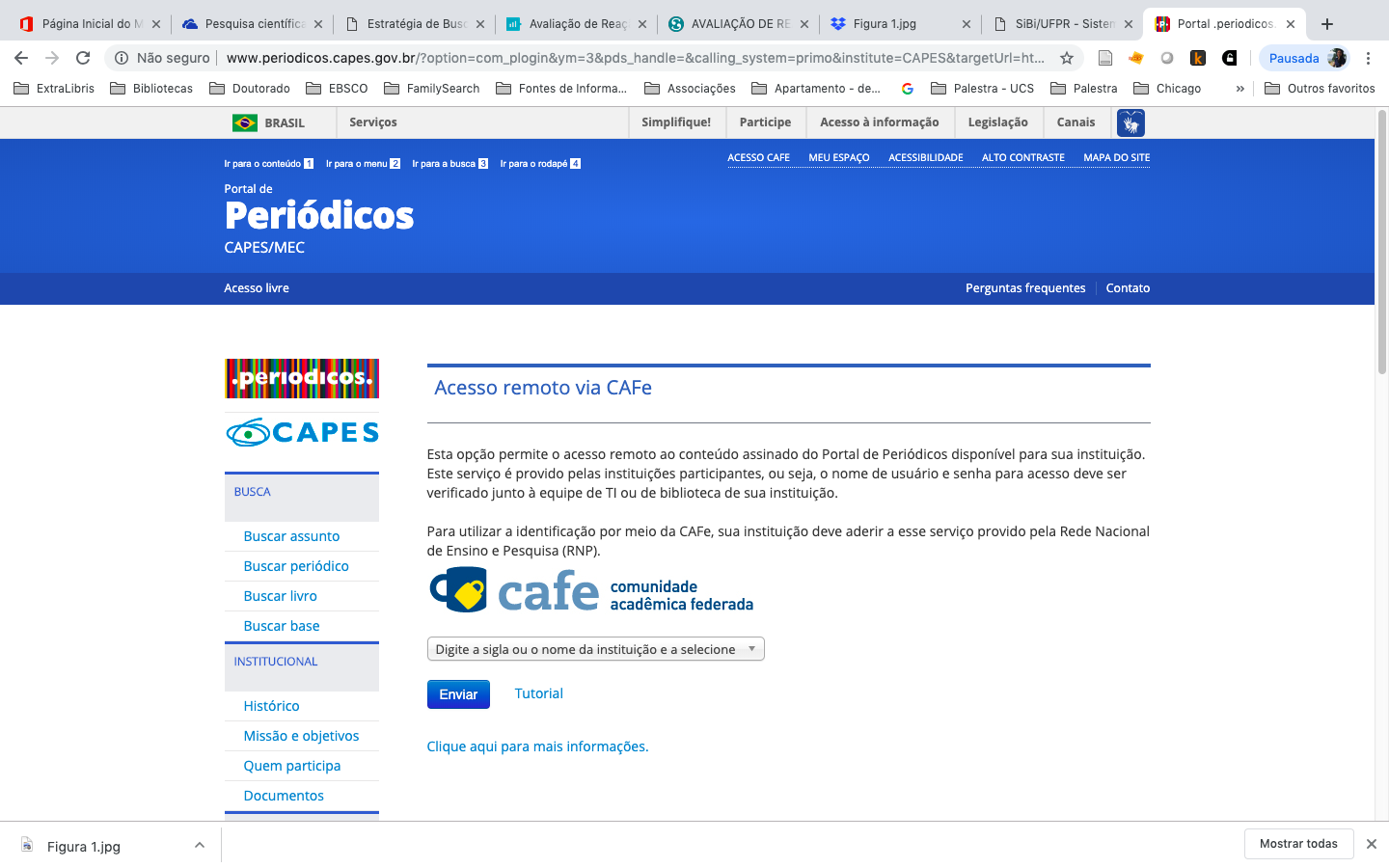 Como pesquisar?
DICAS

	Liste todas as palavras-chave em pelo menos dois idiomas;

	Reconheça os termos correlatos, sinônimos, termos científicos;

	As bases de dados internacionais registram os documentos em inglês, por isso, sua busca será mais efetiva se realizada  neste idioma;

	Se o seu tema de pesquisa já estiver definido, procure pensar nos assuntos (capítulos) que pretende abordar na sua pesquisa.
Como pesquisar?
EXEMPLO DE SUMÁRIO

	1 INTRODUÇÃO
	2 FUNDAMENTAÇÃO TEÓRICA
	2.1 O CULTIVO DO CAFÉ
	2.2 Colletotrichum sp: MORFOLOGIA E PATOGENICIDADE
	2.3 Colletotrichum sp ASSOCIADOS A CAFEEIROS 
	3 METODOLOGIA
	4 APRESENTAÇÃO E ANÁLISE DOS RESULTADOS
	5 CONSIDERAÇÕES FINAIS
	REFERÊNCIAS

	Tema: Caracterização morfológica e patogenicidade de Colletotrichum sp associados a cafeeiros (Coffea arabica L.) em dois municípios de Minas Gerais.
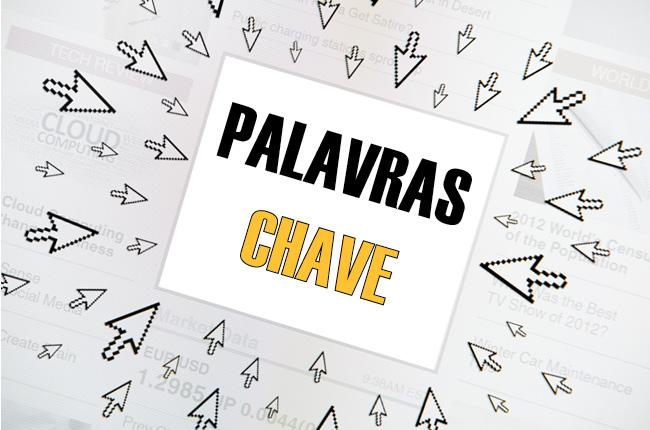 Como pesquisar?
PALAVRAS-CHAVE
   
   Café / Coffee

   Fitopatologia / Phytopathology / Plant disease / Plant Pathology

   Colletotrichum sp

   Coffea arabica L.
Como pesquisar?
Estratégia de Busca

	É o conjunto de termos de pesquisa (descritores, assuntos, palavras-chave…) organizados logicamente com os operadores booleanos e truncadores (AND, NOT, OR, *, ?, entre outros).

(café OR “Coffea arabica L.”) AND fito*logia

(café OR “Coffea arabica L.”) AND (fito*logia OR “Colletotrichum sp”)

(coffee OR “Coffea arabica L.”) AND (phytopathology OR “plant disease” OR “plant pathology”)
Como pesquisar?
Estratégia de Busca

	AND Intersecção (restringe, tornando o campo de pesquisa mais específico).

	OR União (Abrange, tornado o campo de pesquisa com mais opções).

	NOT ou AND NOT Exclusão (Restringe o campo de pesquisa). 

*Devem ser usadas em Caixa alta e em inglês para a maioria das bases de dados.
Como pesquisar?
Estratégia de Busca

	Parênteses (): estabelece a ordem nas pesquisas, auxilia em estratégias de busca. 
		Ex.: (education AND elementary) NOT secondary

	Aspas “ “ : indica a expressão exata.  Utilize aspas para pesquisar termos que 		devem ser buscados juntos, exatamente como inserido. 
		Ex.: “higher education”; “corn grain”
Como pesquisar?
Estratégia de Busca

	Coringa ?: substitui um caracter em qualquer posição do termo. 
		Ex.: Bra?il  = Brazil; Brasil

	Asterisco * : substitui até 10 caracteres à direita ou à esquerda do termo e/ou 		radical. 
		Ex.: leader* = leader; leaders; leading; leadership
Como pesquisar?
Truncadores (* ? $) - Exemplo

	Exemplo:

		Fitopatologia
		Fitobacteriologia
		Fitovirologia		
		Fitonematologia
fito*logia
Como pesquisar?
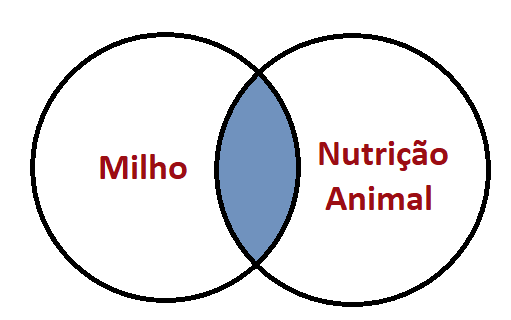 OPERADORES BOOLEANOS
	
AND

	No campo título: café AND cultivo
	

Resultado: “Cultivo orgânico do café: recomendações técnicas”
Cultivo
Café
Como pesquisar?
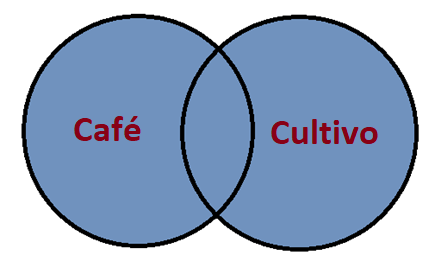 OPERADORES BOOLEANOS
	
OR
	No campo título: café OR cultivo 	

Resultado: 

“Cultivo de Cítricos”

  “Café: um drama na economia nacional”

  “Zoneamento térmico para o cultivo do café de montanha na Região das Matas de Minas ”
Como pesquisar?
OPERADORES BOOLEANOS
	
NOT
	No campo título: café NOT cultivo
	
Resultado: 

“Café: um drama na economia nacional”
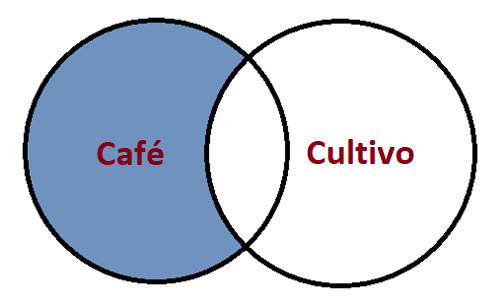 Como pesquisar?
PALAVRAS-CHAVE

Coffee / Phytopathology / Plant disease / Plant Pathology / Colletotrichum sp / Coffea arabica L.

COMBINAÇÕES

	coffee AND phytopathology

	coffee AND (phitopathology OR “plant disease” OR “plant pathology”)

	(coffee OR “coffea arábica L.”) AND “Colletotrichum sp”
Como pesquisar?
Estratégia de Busca
	 coffee AND (phitopathology OR “plant disease” OR “plant pathology”)

*Serão encontrados documentos que contenham no texto completo as seguintes combinações de termos:

coffee AND “phitopathology”
	              
coffee AND “plant disease”

coffee AND “plant pathology”


*Esta forma torna sua busca mais precisa.
https://connect.ebsco.com/s/article/Pesquisa-com-Operadores-Booleanos?language=en_US
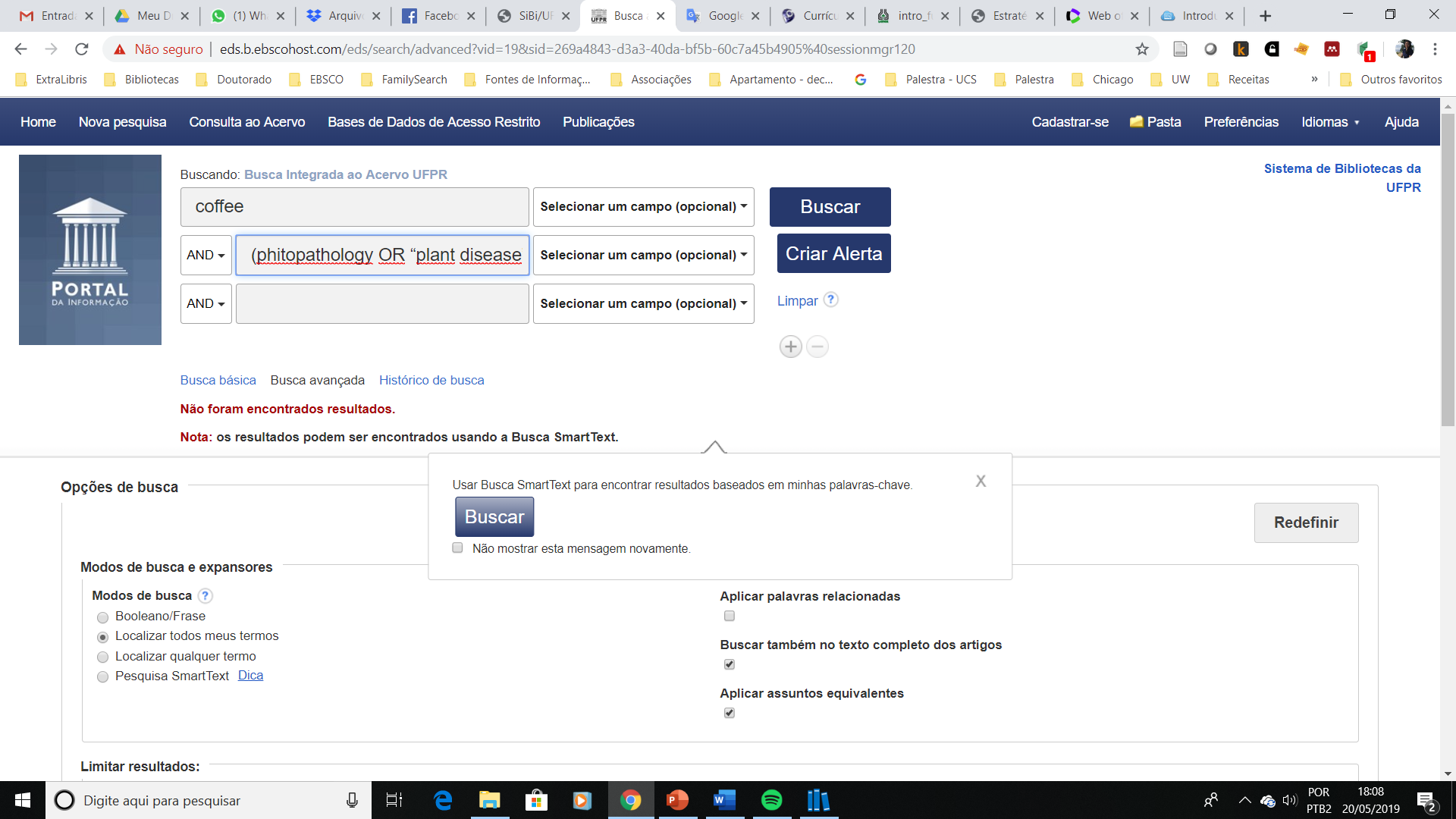 Como organizar a pesquisa?
FICHAMENTO
	Livros, artigos, capítulos, teses, dissertações.
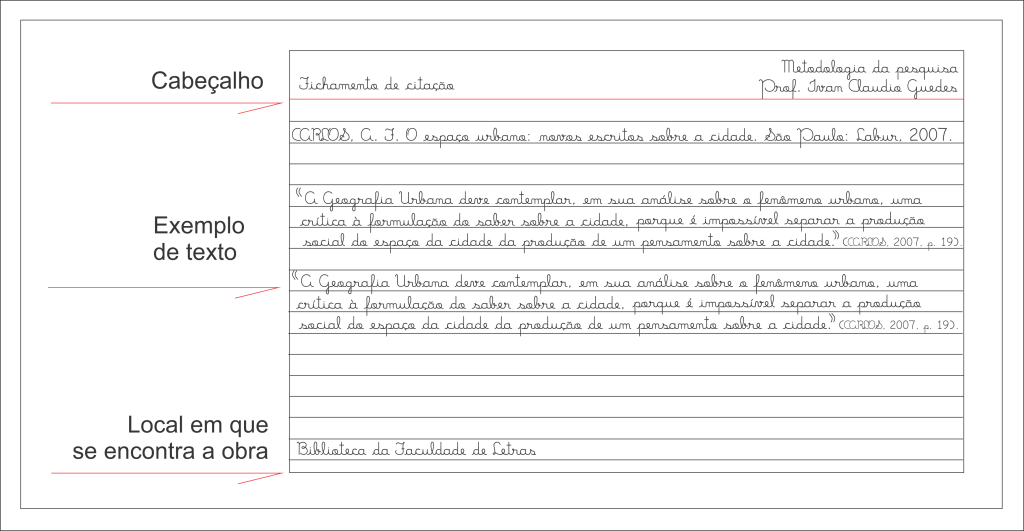 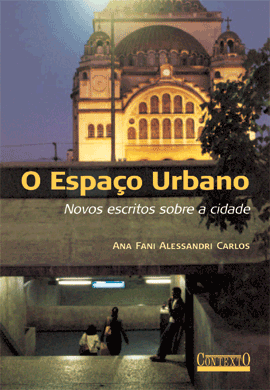 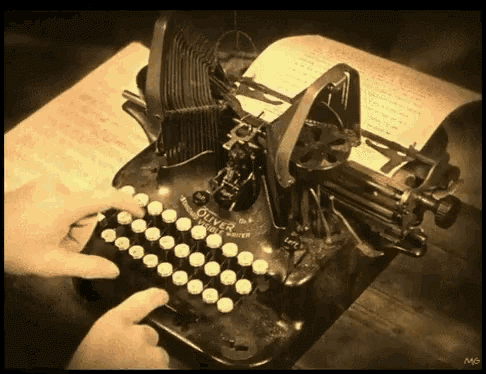 Levantamento Bibliográfico
ORGANIZAÇÃO EM PASTAS NO COMPUTADOR
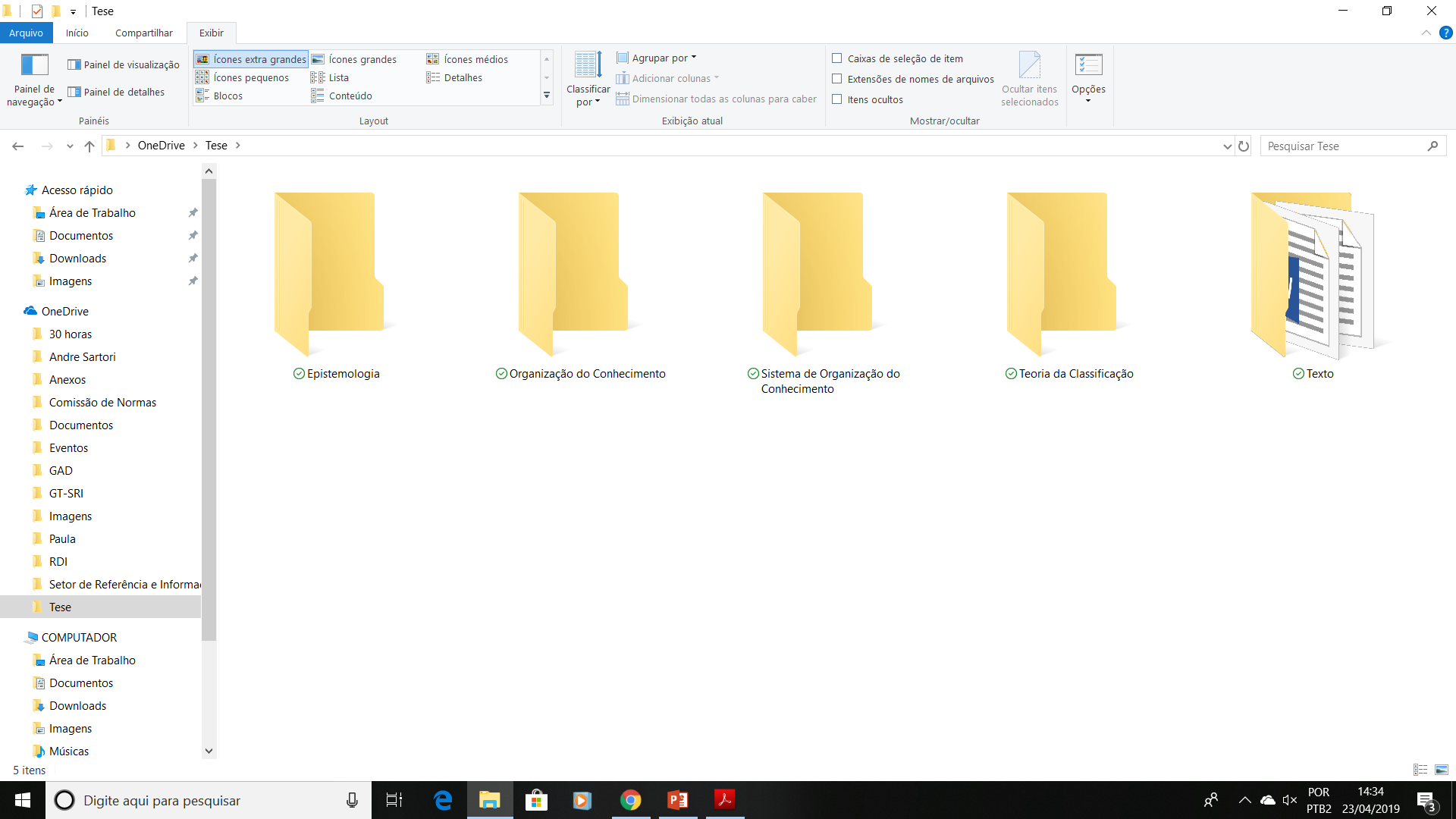 Como organizar a pesquisa?
GERENCIADORES BIBLIOGRÁFICOS
	Softwares especializados para a coleta, armazenamento, organização e formatação de referências bibliográficas e geração de citações.
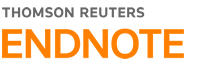 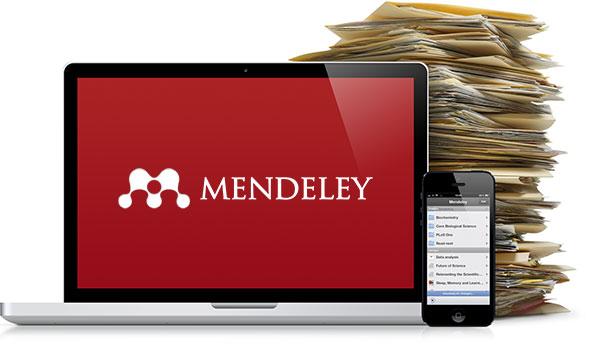 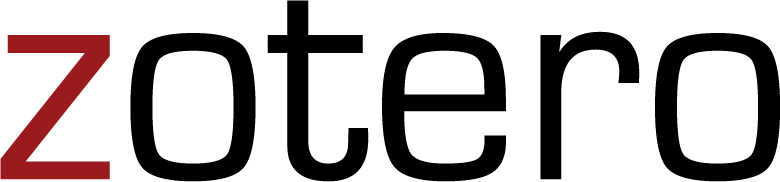 Gerenciadores Bibliográficos
Zotero
“É uma ferramenta gratuita, fácil de usar para ajudar a coletar, organizar, citar, e compartilhar suas fontes de informação”.

É um projeto da Corporation for Digital Scholarship e da Roy Rosenzweig Center for History and New Media. Foi fundado pela Andrew W. Mellon Foundation, o Institute of Museum and Library Services, e a Alfred P. Sloan Foundation.
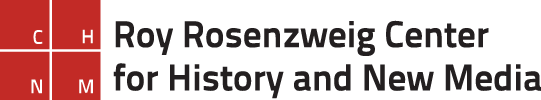 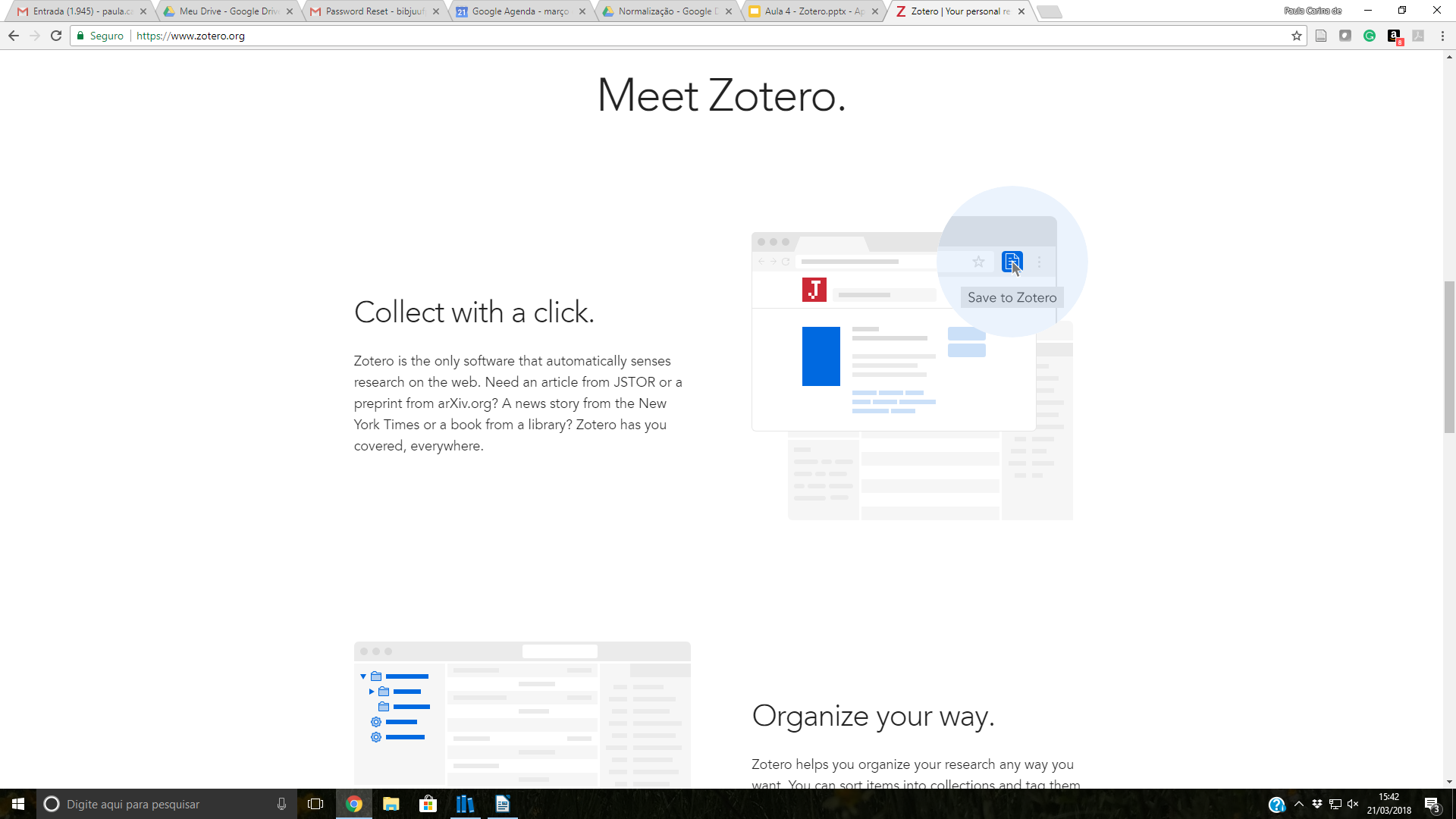 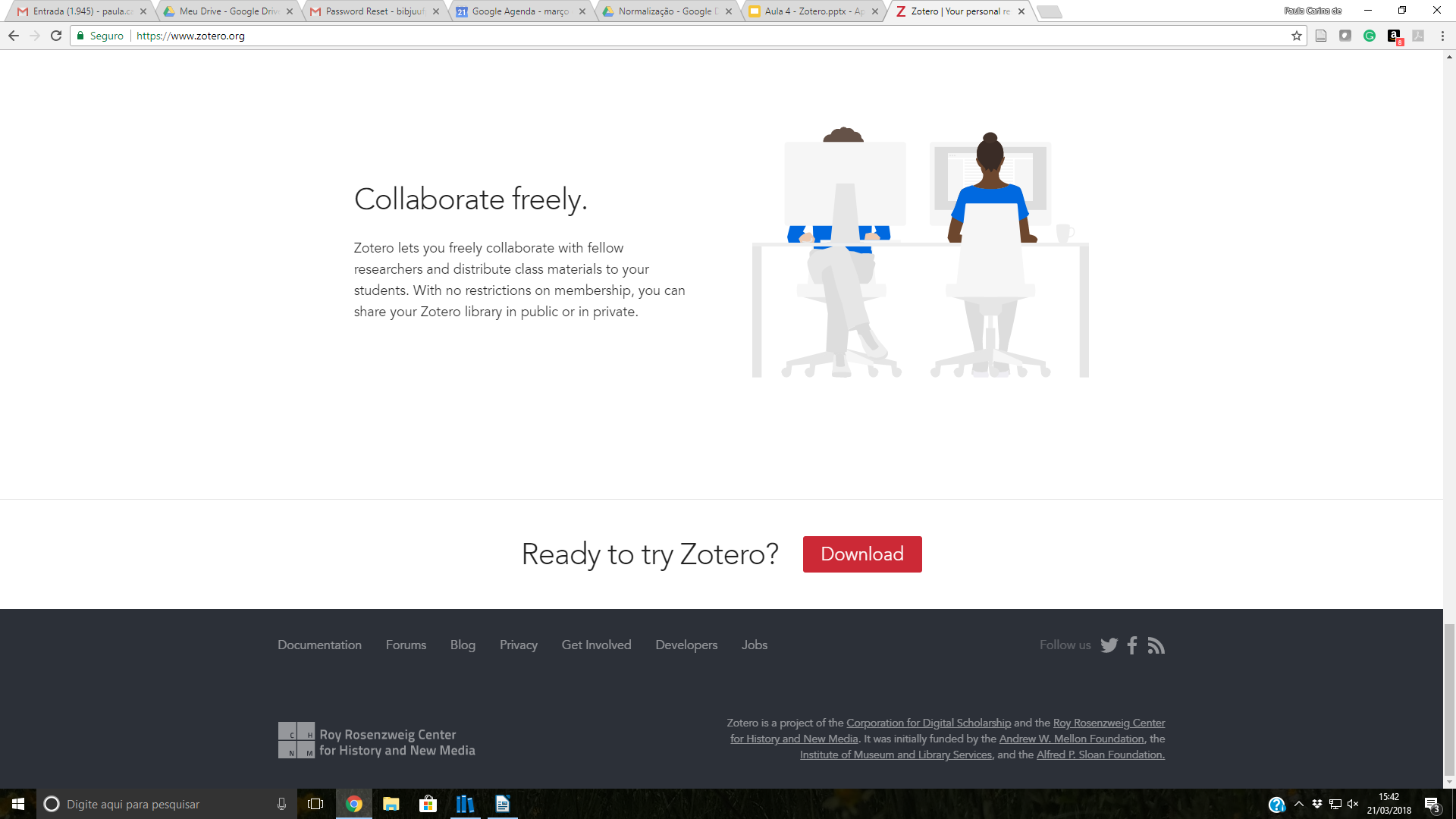 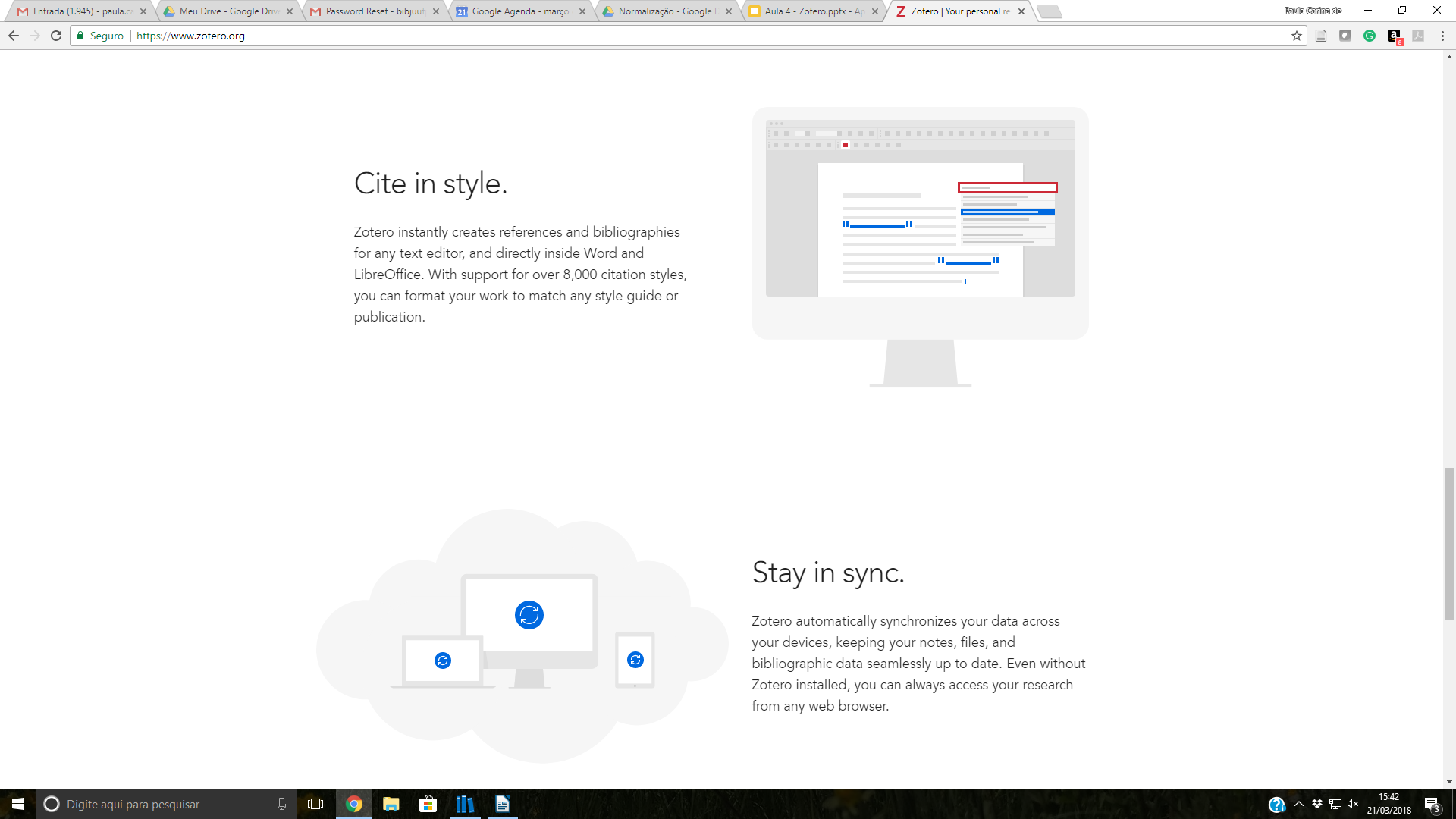 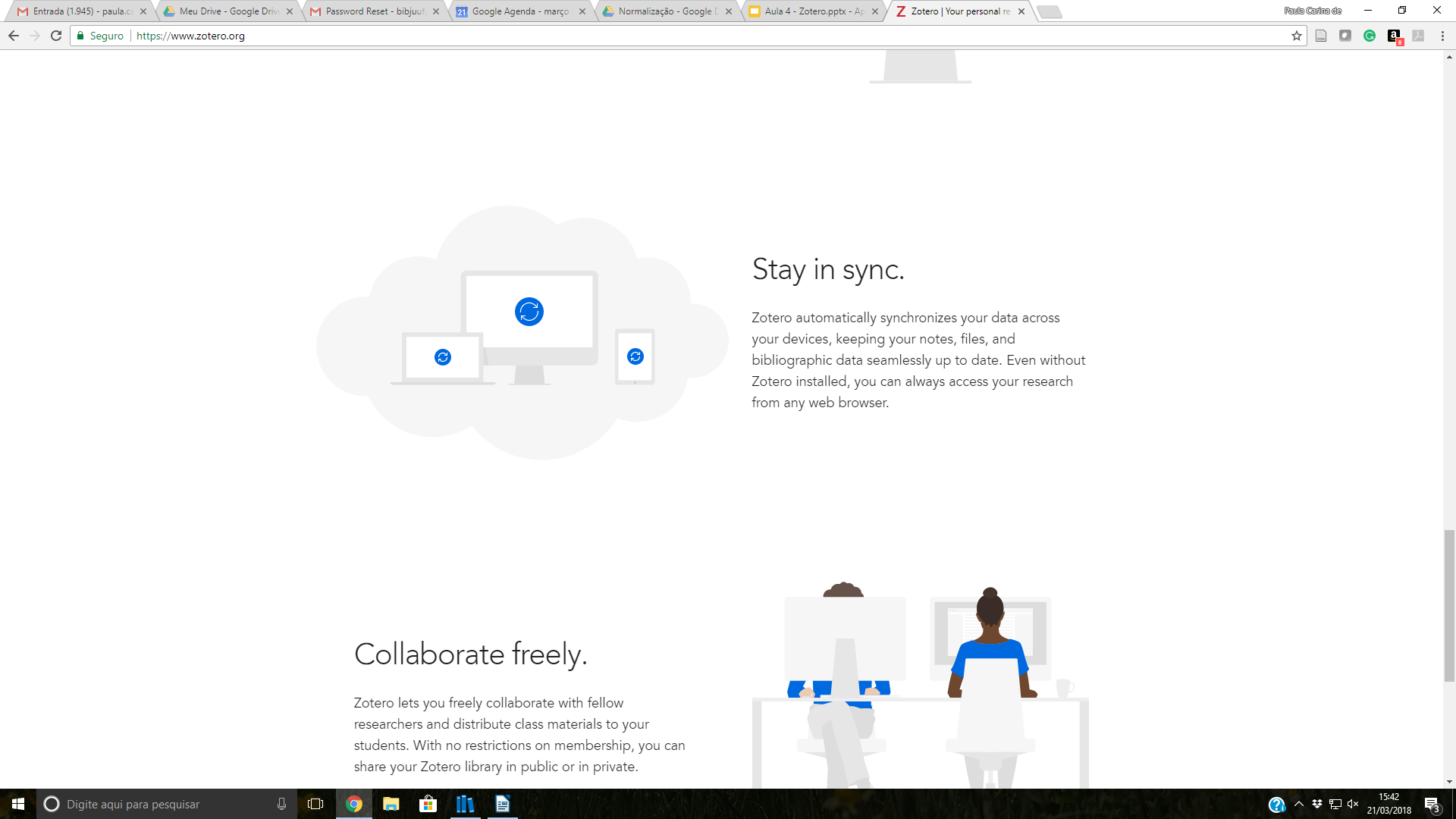 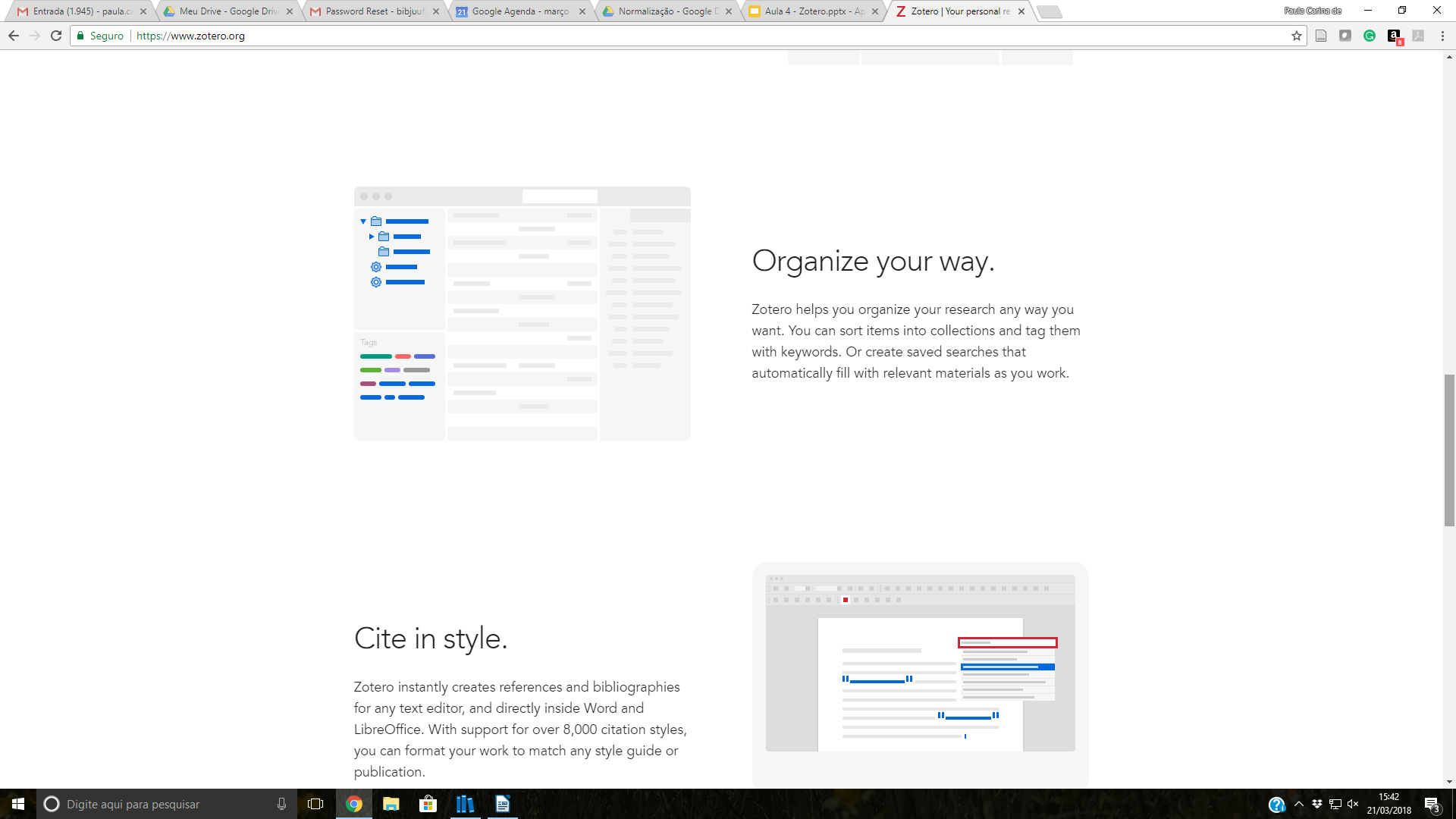 Gerenciadores Bibliográficos
Mendeley (Tutorial: https://acervodigital.ufpr.br/handle/1884/60472)
“É um gerenciador de referências que lhe permite gerir, ler, compartilhar, anotar e citar seus trabalhos de pesquisa”.

Rede de colaboração acadêmica com 6 milhões de usuários para se conectar com pesquisadores e descobrir tendências de pesquisa”.

Forma uma base de dados colaborativa alimentada pelos próprios usuários (crowdsourced database).

		Elsevier: é uma empresa global de análise de informações especializada em ciência e saúde.
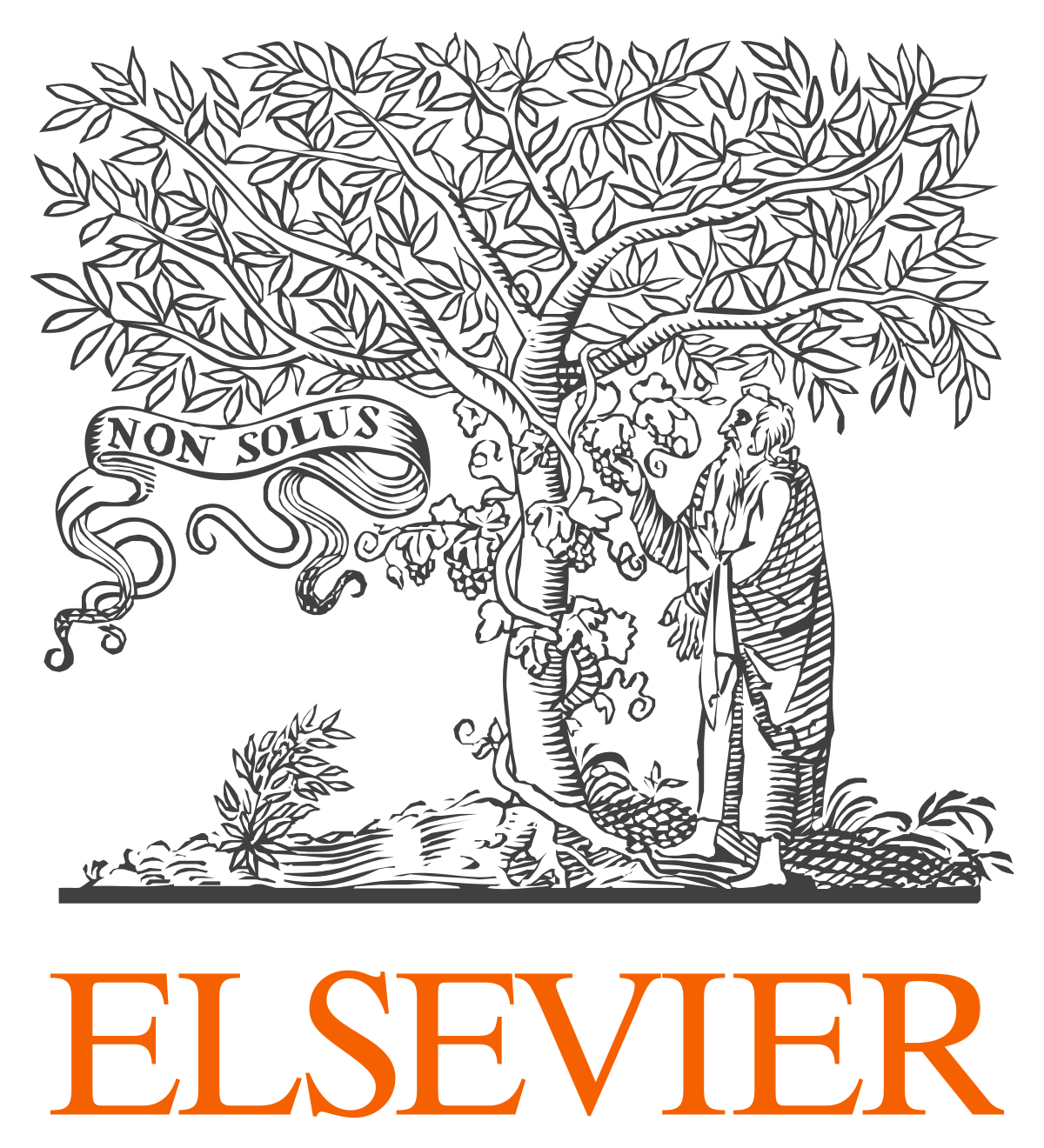 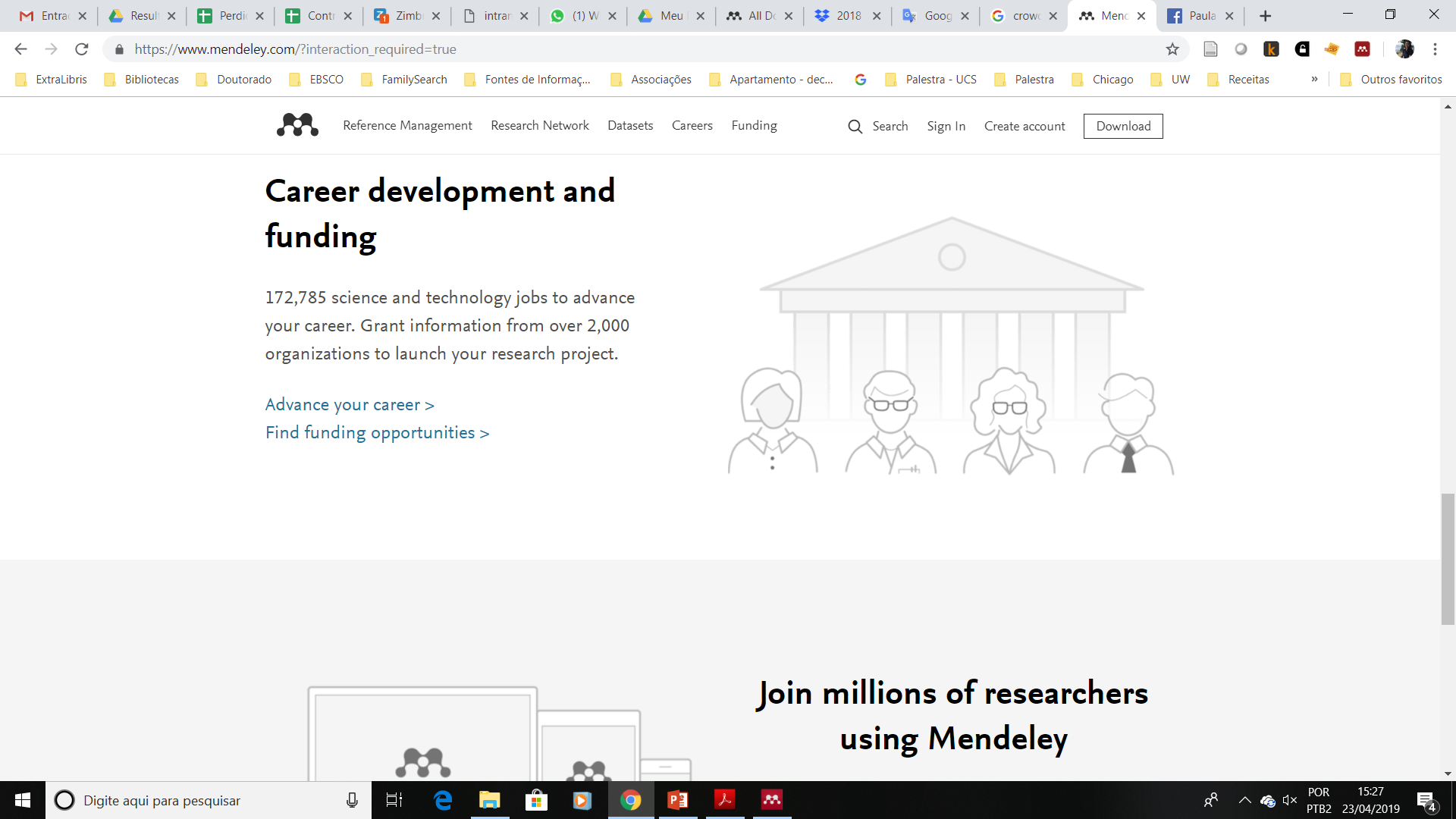 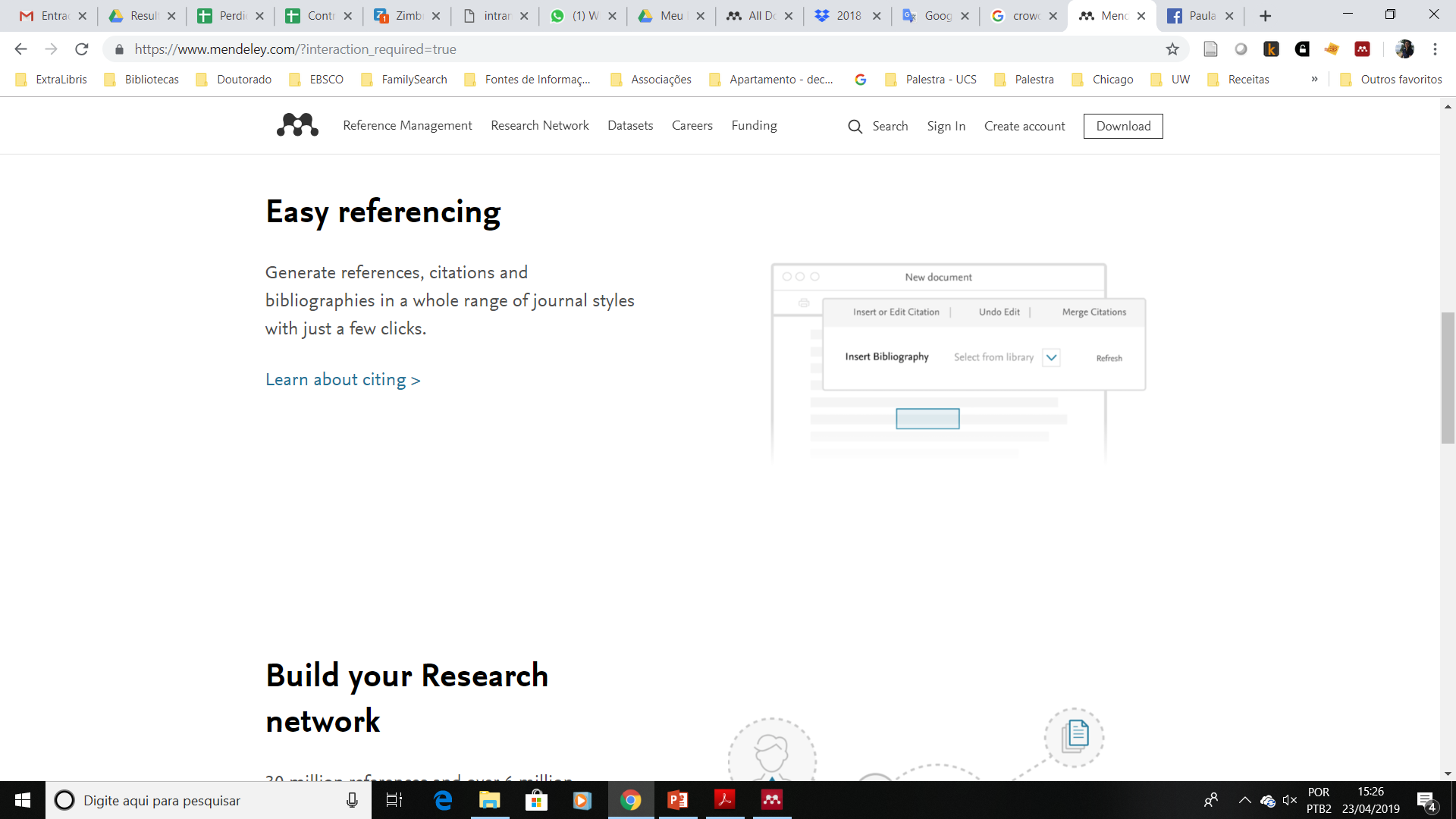 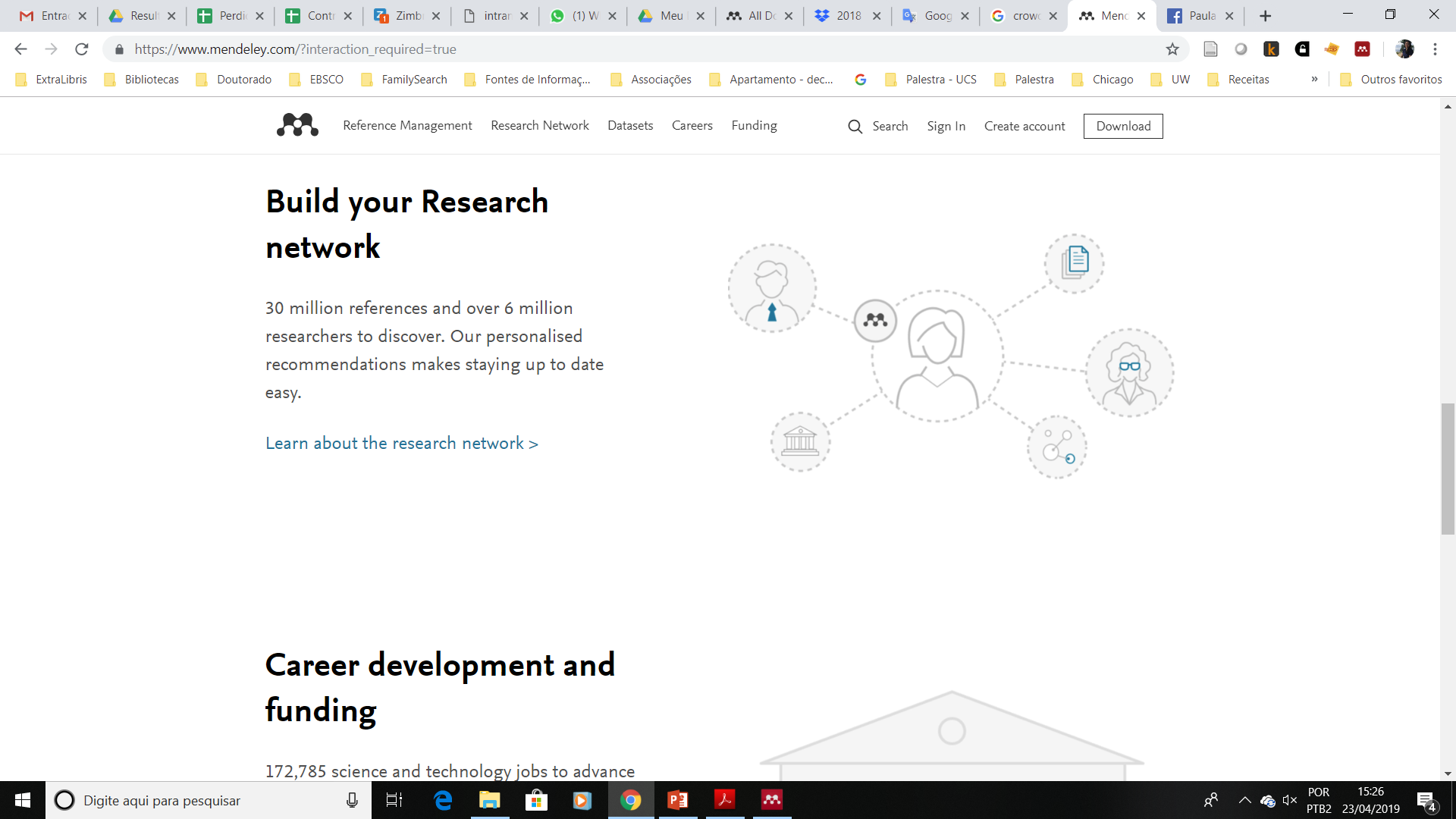 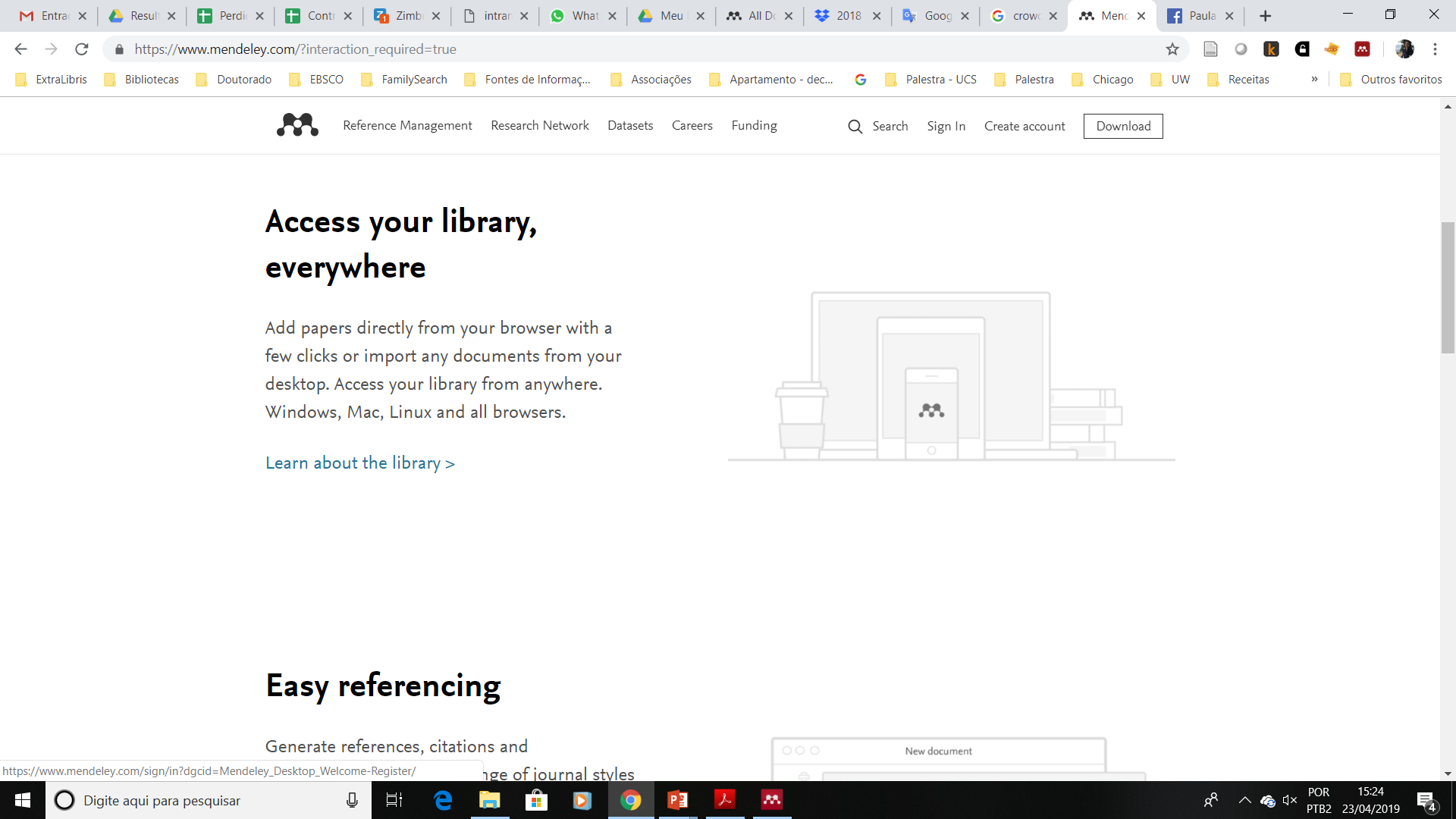 Gerenciadores Bibliográficos
QUADRO 2: COMPARAÇÃO ENTRE ZOTERO E MENDELEY
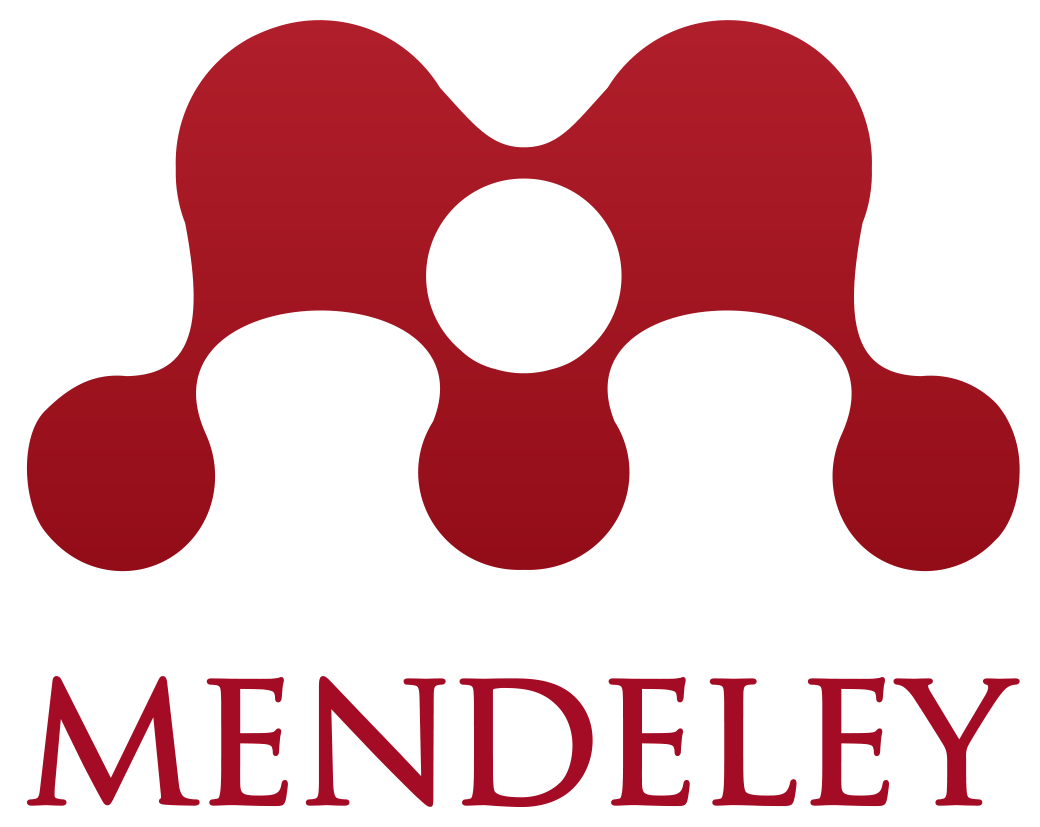 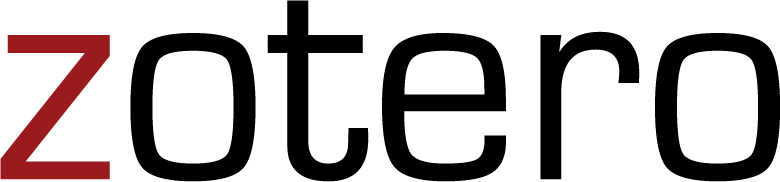 Gerenciadores Bibliográficos
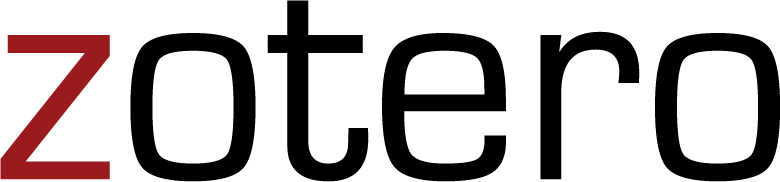 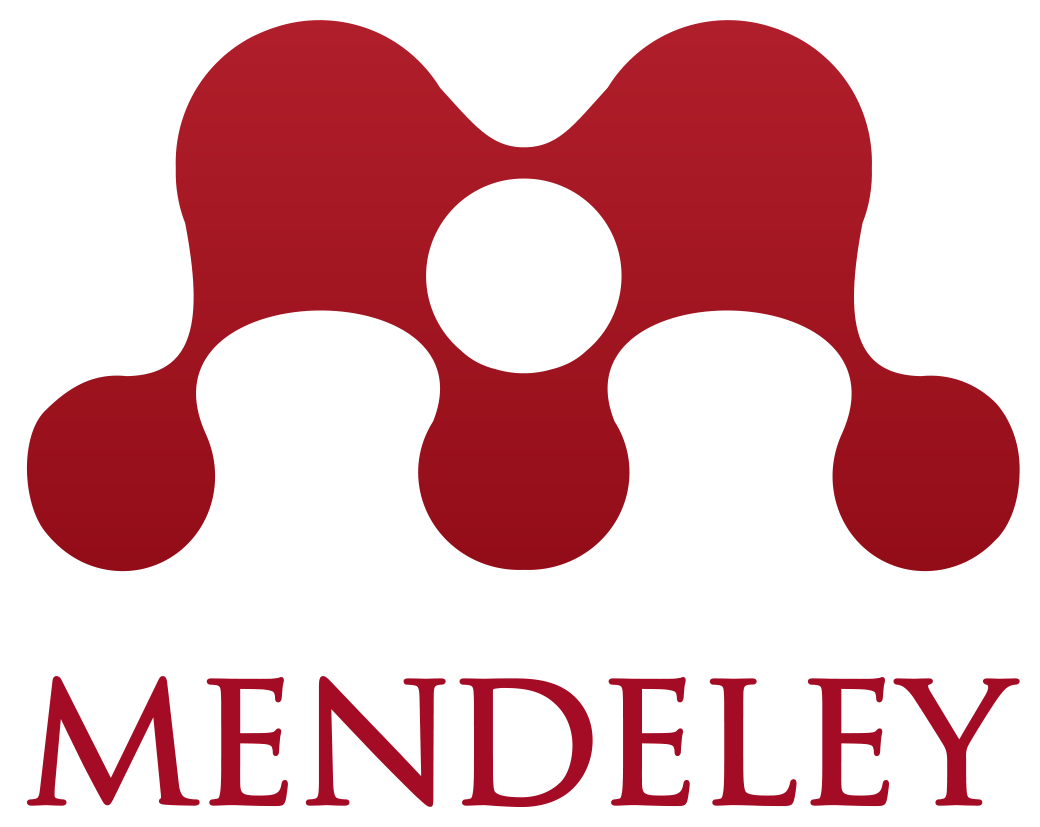 FONTE: A AUTORA (2019)
Como organizar a pesquisa?
BASES DE DADOS
	Cadastro nas bases de dados.
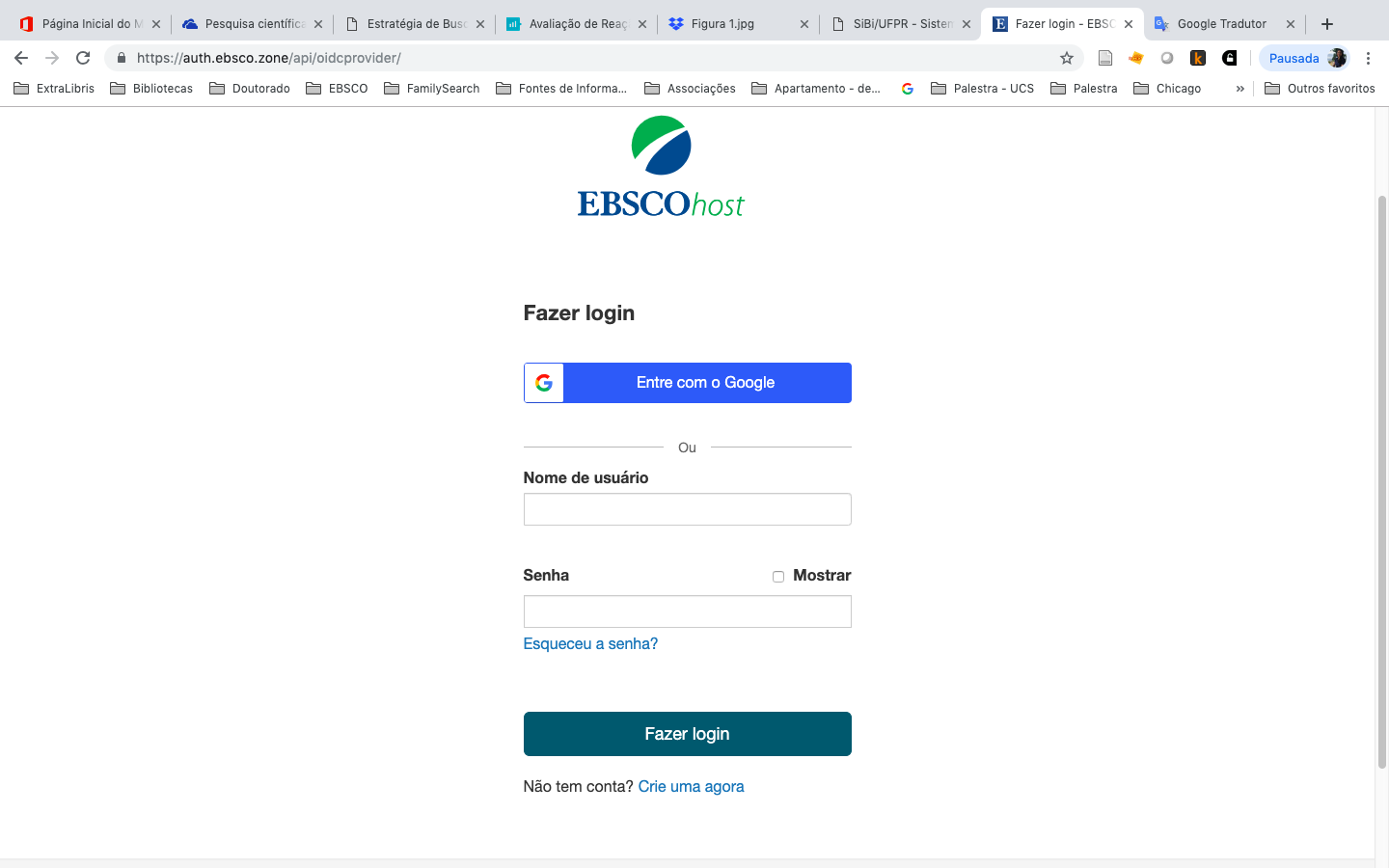 Como organizar a pesquisa?
GERENCIADORES BIBLIOGRÁFICOS
	Softwares especializados para a coleta, armazenamento, organização e formatação de referências bibliográficas e geração de citações.
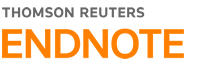 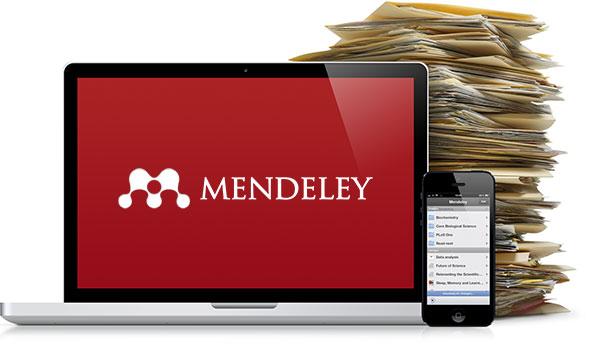 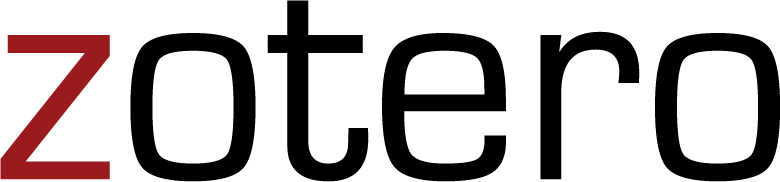 Você aprendeu...
Levantamento Bibliográfico
		O que pesquisa? Onde pesquisar? Como pesquisar? Como organizar a pesquisa?

Acesso Remoto à Rede UFPR
		Rede cafe

Fontes de Informação Eletrônicas Disponíveis
		Busca Integrada ao Acervo UFPR, Portal de Periódicos da CAPES, Web of Science, Scopus, Scielo, Agris, etc.

Organização da Pesquisa Científica
		Porque organizar? Como organizar? 		
		Gerenciadores bibliográficos: o que são, quais finalidades, funcionalidades, etc.
Referências
BUFREM, Leilah Santiago. Metodologia da pesquisa.ppt. 2010. 38 slides.

BETTONI, E. M. A contribuição da web no uso de indicadores da produção científica na área de ciências humanas e sociais aplicadas. 2001. 146 f. Dissertação (Mestrado em Ciência, Gestão e Tecnologia da Informação)- Universidade Federal do Paraná, Curitiba, 2011. Disponível em: http://dspace.c3sl.ufpr.br/dspace/bitstream/handle/1884/25877/EBETTONI_Dissertacao.pdf?sequence=1  Acesso em: 23 out. 2012.

BRASIL. Ministério da Educação. Coordenação de Aperfeiçoamento de Pessoal de Nível Superior. Documento de área: ciências agrárias I. Brasília, DF: CAPES, 2016. Disponível em: https://www.capes.gov.br/images/documentos/Documentos_de_area_2017/42_cagr_docarea_2016.pdf Acesso em: 21 maio 2019.
<número>
Referências
BORKO, H. Information Science: what is it.  American Documentation, v. 19, n.1, p. 3-5, jan. 1968.

CUNHA, Murilo Bastos da; CAVALCANTI, Cordélia Robalinho de Oliveira. Dicionário de Biblioteconomia e Arquivologia. Brasília, DF: Briquet de Lemos/Livros, 2008.

CORPORATION FOR DIGITAL SCHOLARSHIP; ROY ROSENZWEIG CENTER FOR HISTORY AND NEW MEDIA. Zotero. Disponível em: www.zotero.org . Acesso em 22 abr. 2019.

ELSEVIER. Mendeley: organize e otimize a sua pesquisa. 2018. 35 slides.

ELSEVIER. Mendeley. Disponível em: www.mendeley.com. Acesso em: 22 abr. 2019.

GABRIEL JUNIOR, R. F. Geração de indicadores de produção e citação científica em revistas de Ciência da Informação: estudo aplicado à base de dados BRAPCI. 148 f. Tese (Doutorado em Ciência da Informação). Marília, SP: Universidade Estadual Paulista Júlio de Mesquita Filho, 2014. Disponível em: http://200.145.6.238/handle/11449/123338 Acesso em: 19 maio 2018.
<número>
Referências
GLÄNZEL, W. Bibliometrics as a research field: a course on theory and application of bibliometric indicators. Bélgica, 2003. Disponível em: <http://citeseerx.ist.psu.edu/viewdoc/download?doi=10.1.1.97.5311&rep=rep1&type=pdf Acesso em: 9 de janeiro de  2011.

HIRSCH, J. E. An index to quantify an individual’s scientific research output. Proceedings of the National Academy of Sciences of the United States of America, v. 102, n. 46, p.16569-16572 , nov. 2005.

MACIAS-CHAPULA, C. A.  O papel da informetria e da cienciometria e sua perspectiva nacional e internacional. Ciência da Informação, v. 27, n. 2, 1998.

MARANHÃO, Ana Maria Neves. A seleção de um serviço de descoberta na web: a experiência da PUC-Rio. In: Seminário Nacional de Bibliotecas Universitárias, 17., 2012, Gramado, RS. Anais ... Gramado: UFRGS, 2012. Disponível em: <http://www.snbu2012.com.br/anais/pdf/4QDH.pdf>. Acesso em: 21 maio 2019.
<número>
Referências
OLIVEIRA, E. F. T.; GRACIO, M. C. C. Indicadores bibliométricos em ciência da informação: análise dos pesquisadores mais produtivos no tema estudos métricos na base Scopus. Perspectivas em Ciência da Informação, v. 16, n. 4, dez. 2011. Disponível em: http://www.scielo.br/scielo.php?script=sci_arttext&pid=S1413-99362011000400003&lang=pt Acesso em: 15 maio 2018.

RIBEIRO, Antonio. Treinamento Portal de Periódicos da CAPES. ppt. 2012. 12 slides.

UNIVERSIDADE DE COIMBRA. As fontes de informação.ppt. [2008]. 49 slides.

UNIVERSIDADE DO ESTADO DE SÃO PAULO. Recursos informacionais II. 2001. Disponível em: http://www.eca.usp.br/departam/cbd/lina/recurso2/bases.htm Acesso em 8 abr. 2013.

SPINAK, E. Diccionario enciclopédico de bibliometria, cienciometría e informetria.Caracas: UNESCO, 1996.

SPINAK, E. Indicadores cienciométricos. Ciência da Informação, Brasília, v. 27, n. 2, p. 141-48, maio/ago.1998.

UNIVERSIDADE FEDERAL DO PARANÁ. Sistema de Bibliotecas. Estatísticas: Revista de Investigações Constitucionais. 2018. Disponível em: https://revistas.ufpr.br/index.php/rinc/pages/view/estatisticas Acesso em: 23 maio 2018.
<número>
Como citar esta apresentação
ARAÚJO, PAULA Carina de. Pesquisa científica em agronomia, 2019. 81 slides.
Licença de Uso
Pesquisa científica em agronomia by Paula Carina de Araújo is licensed under a Creative Commons Attribution 4.0 International Licence.
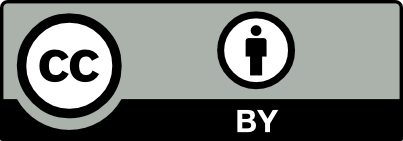 Contatos
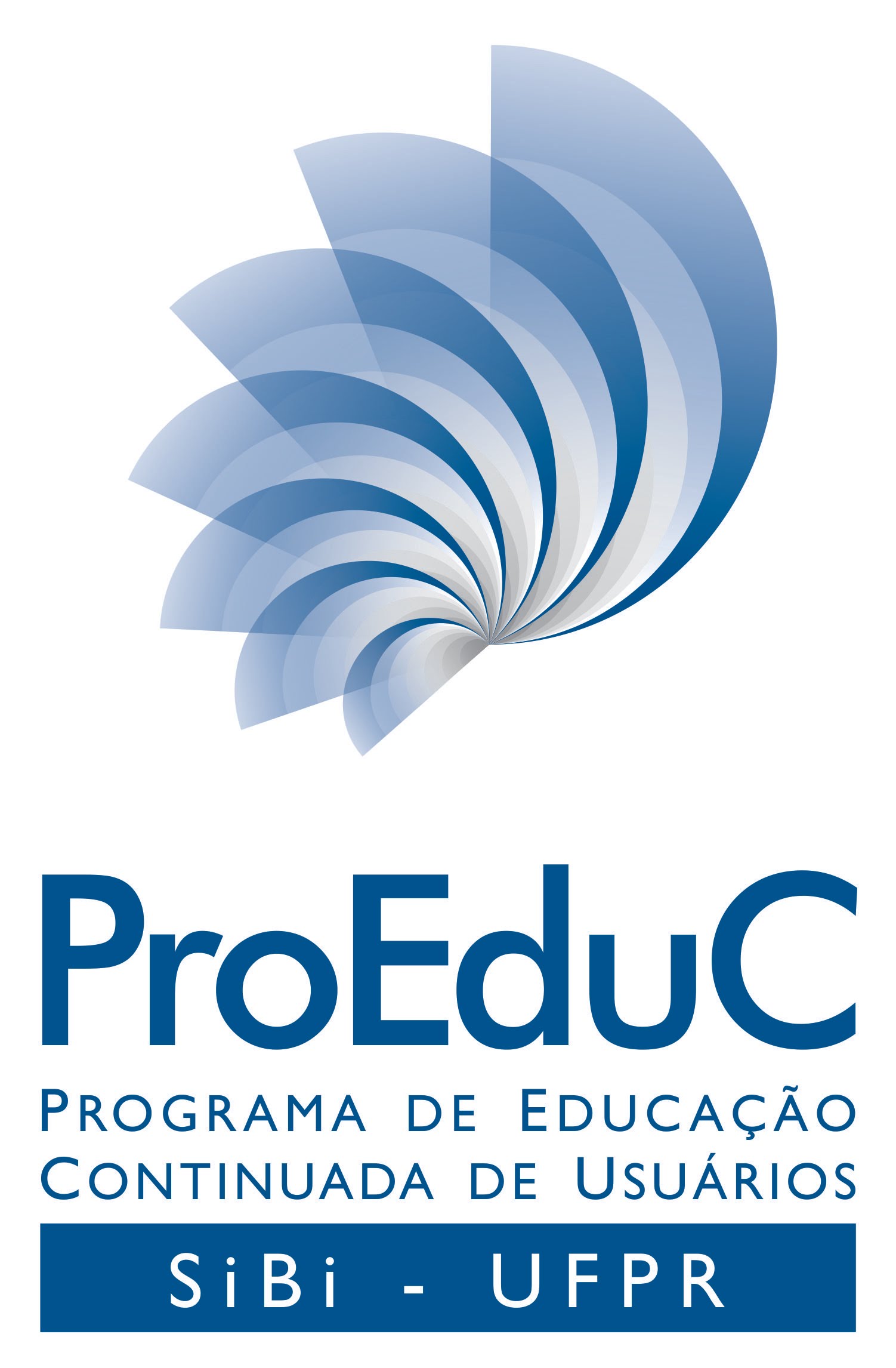 Paula Carina de Araújo
Bibliotecária CRB 9/1562
referenciaag@ufpr.br 




https://www.facebook.com/bibliotecacienciasagrariasufpr/
@bibliocienciasagrariasufpr
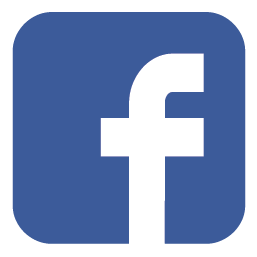 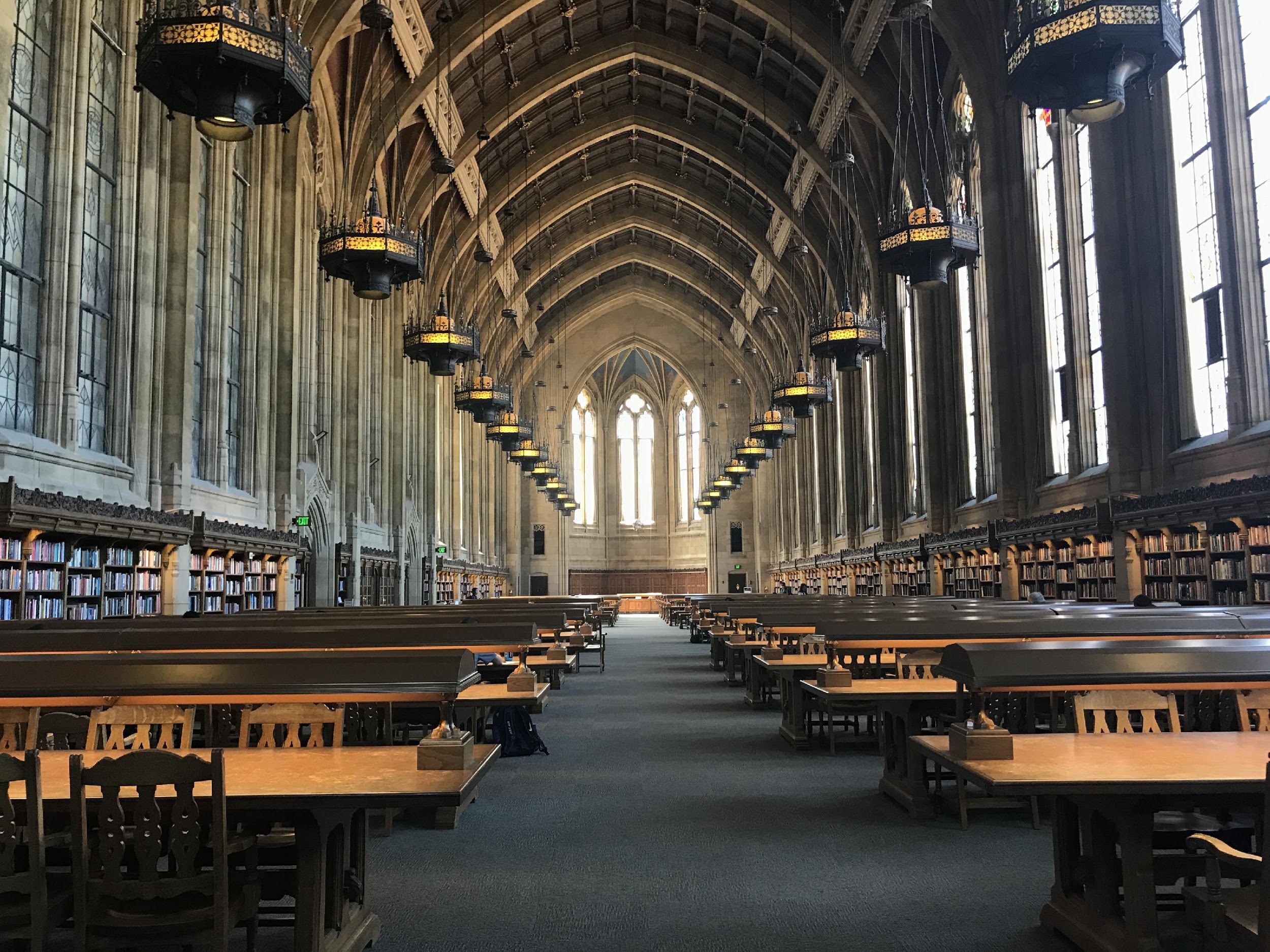 Paula Carina de Araújo
paulacarina@ufpr.br
Suzzallo Library – University of Washington Seattle, WA.